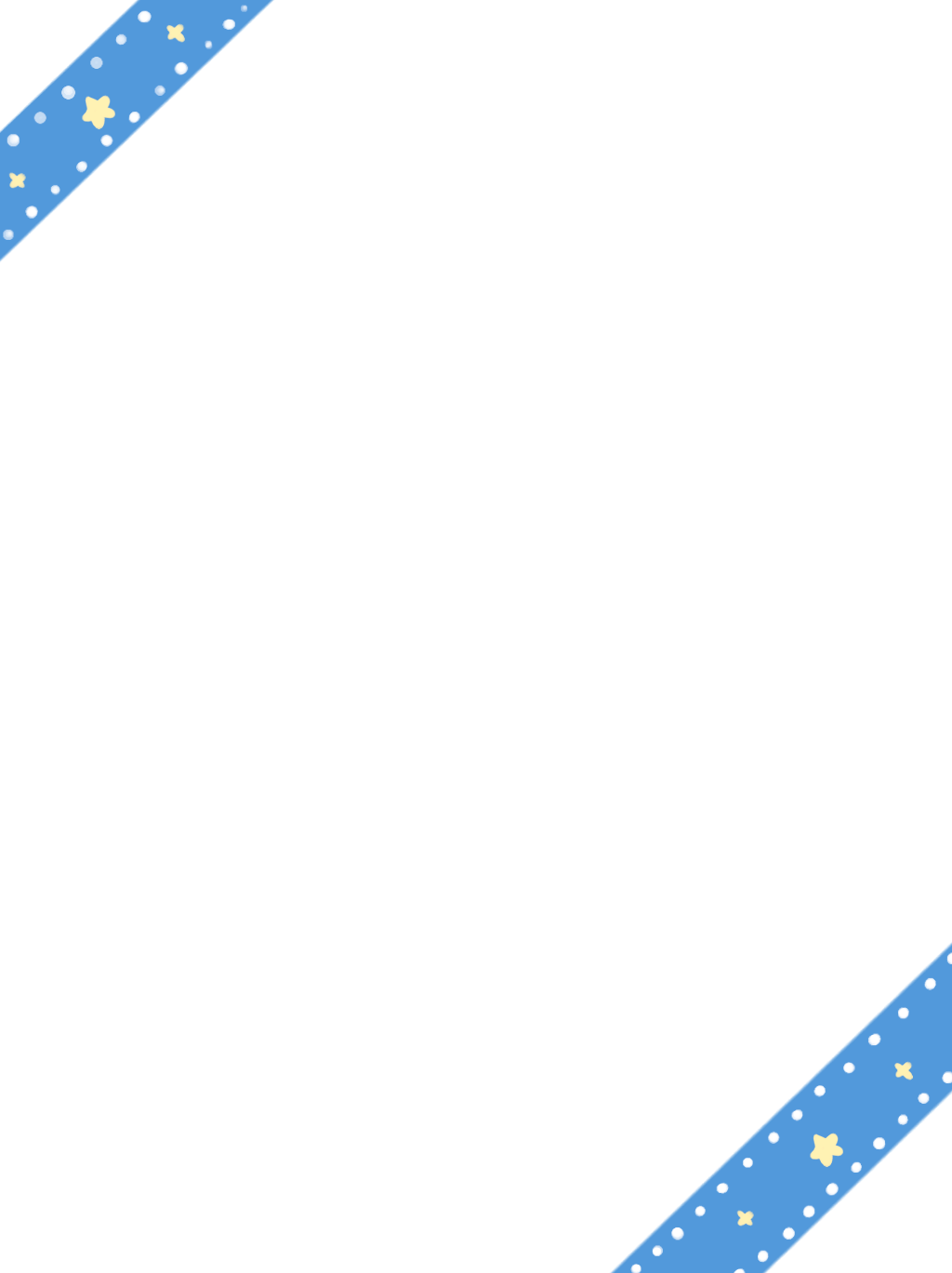 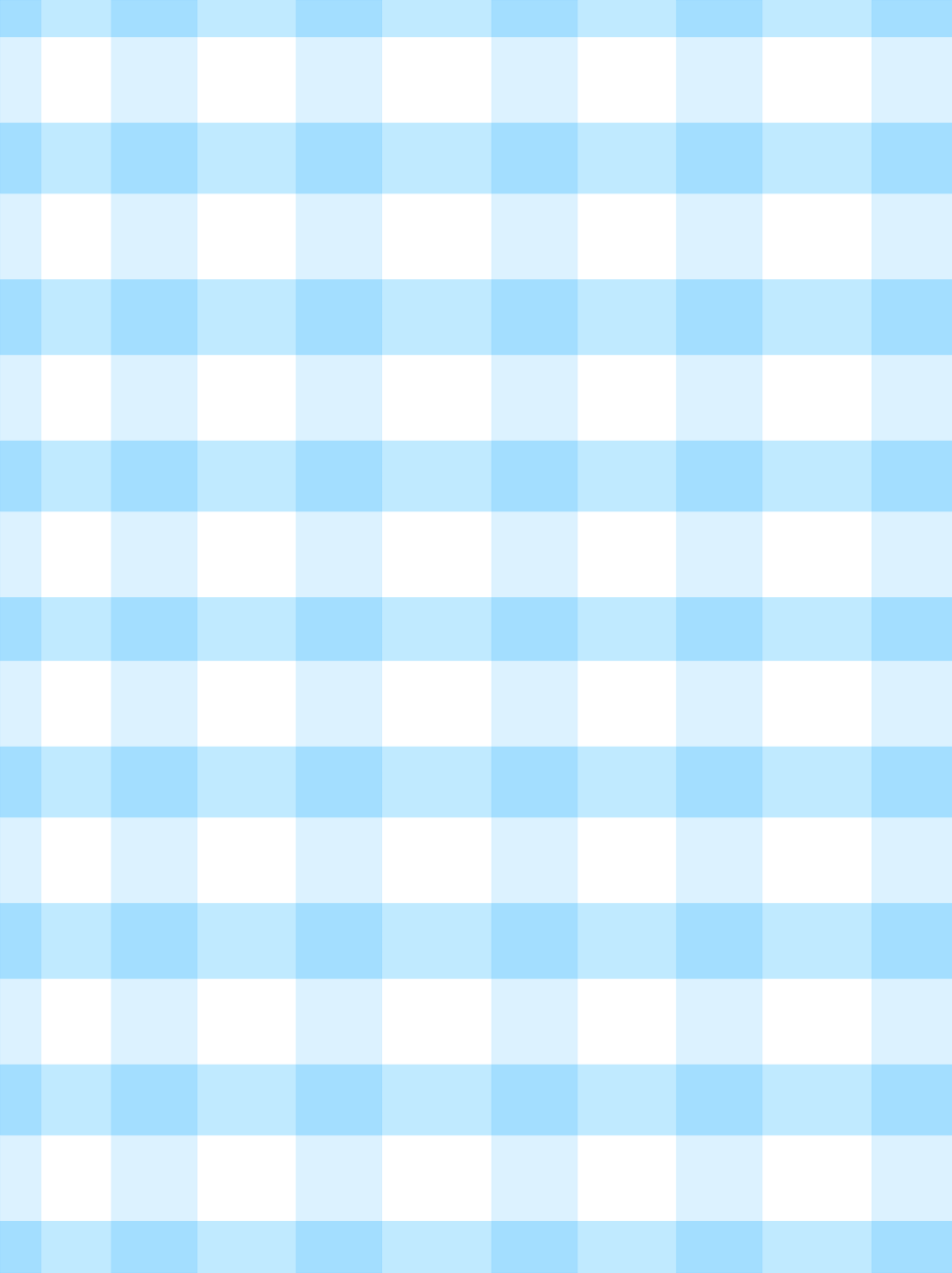 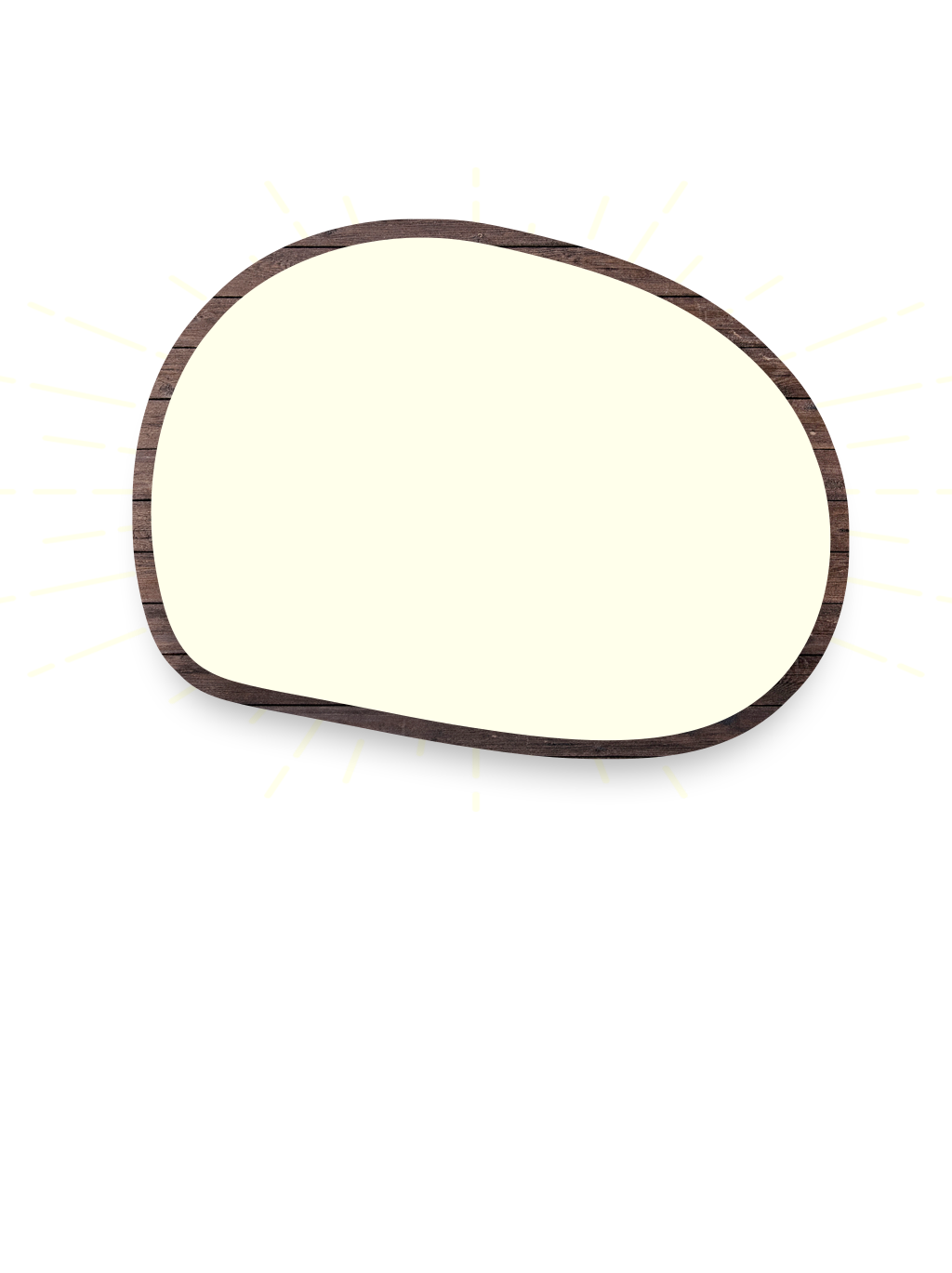 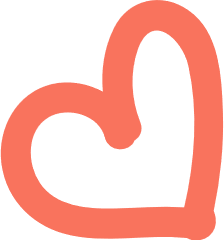 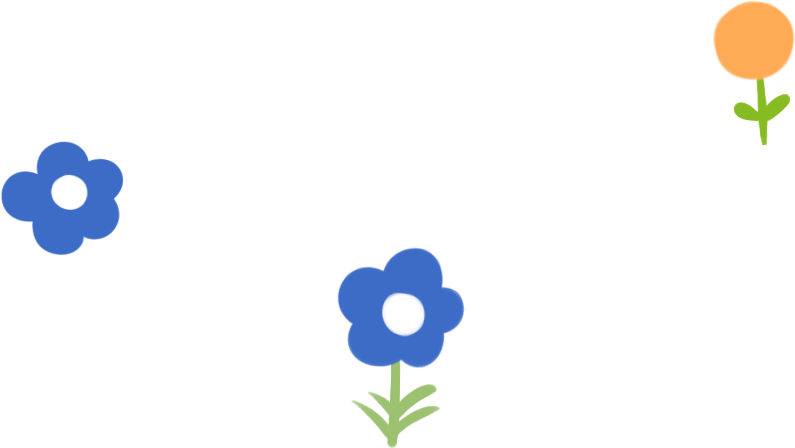 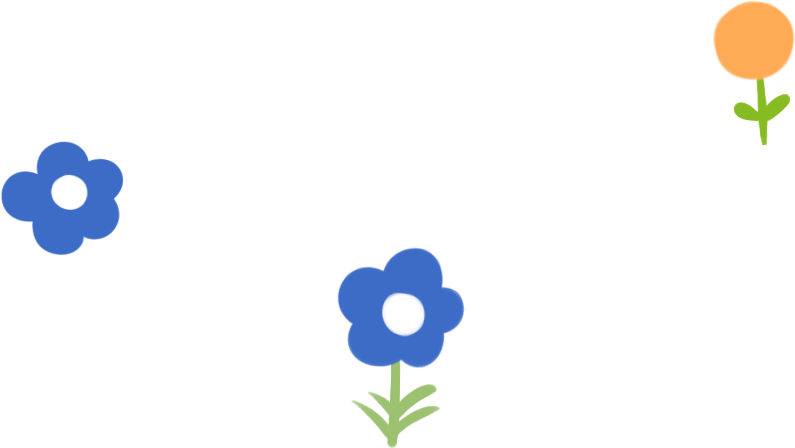 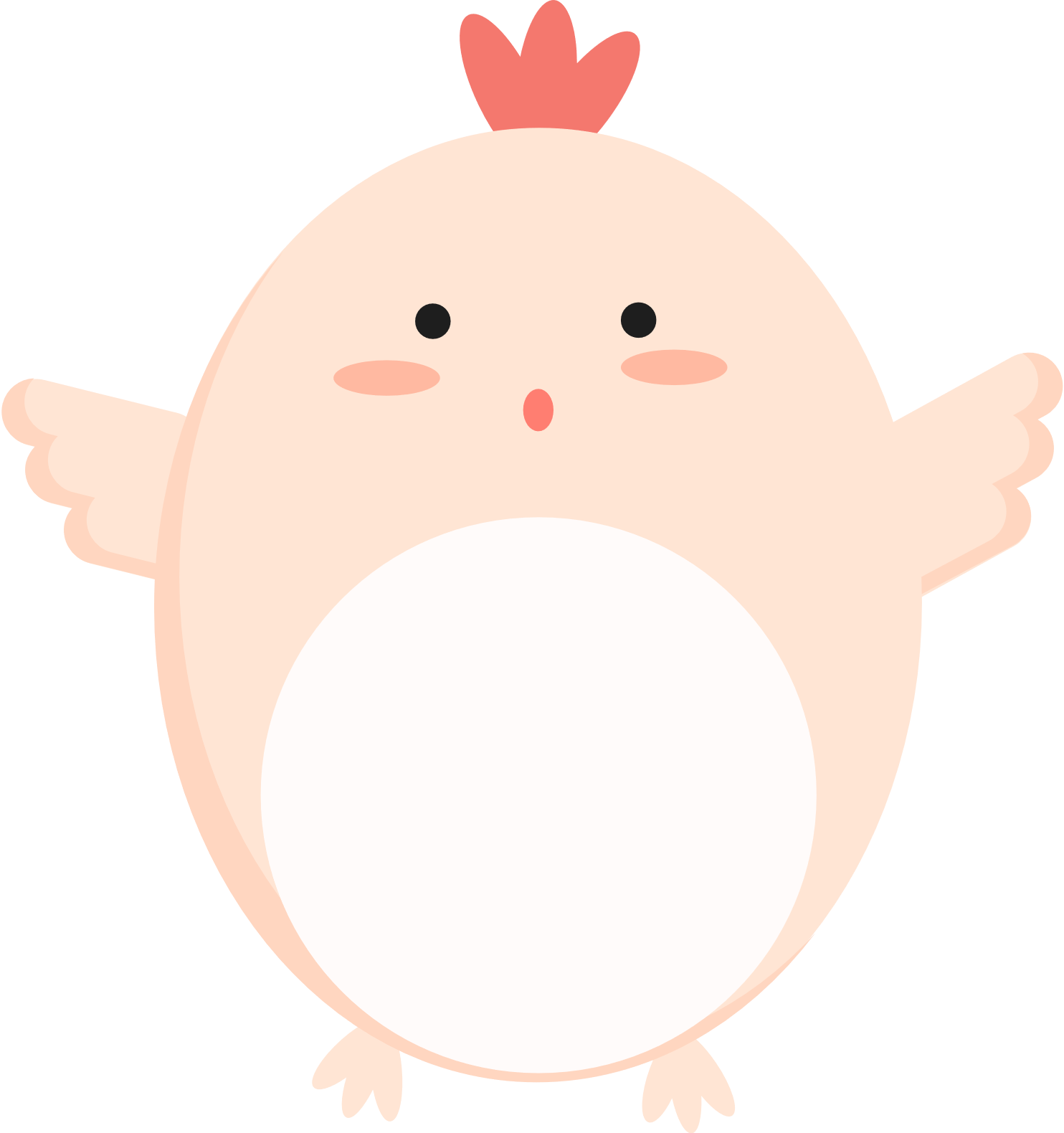 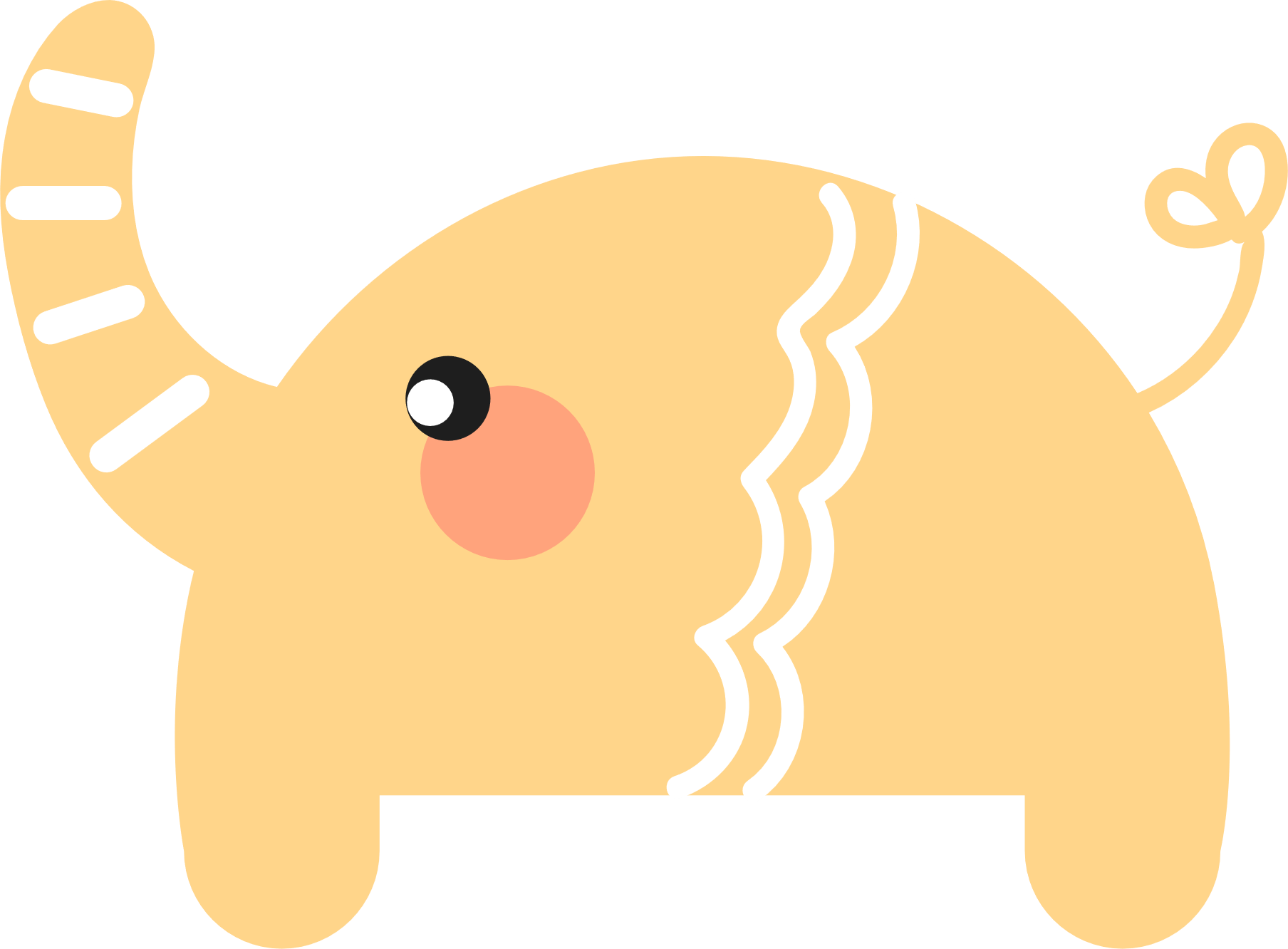 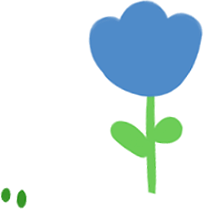 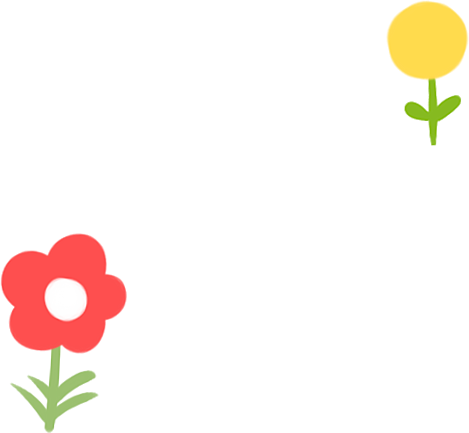 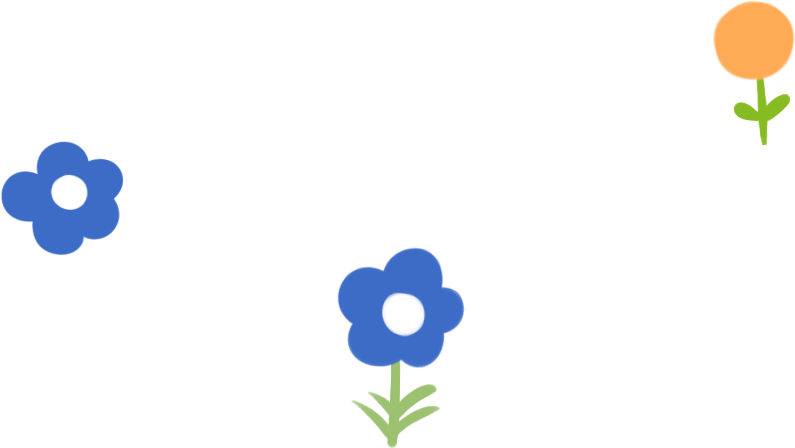 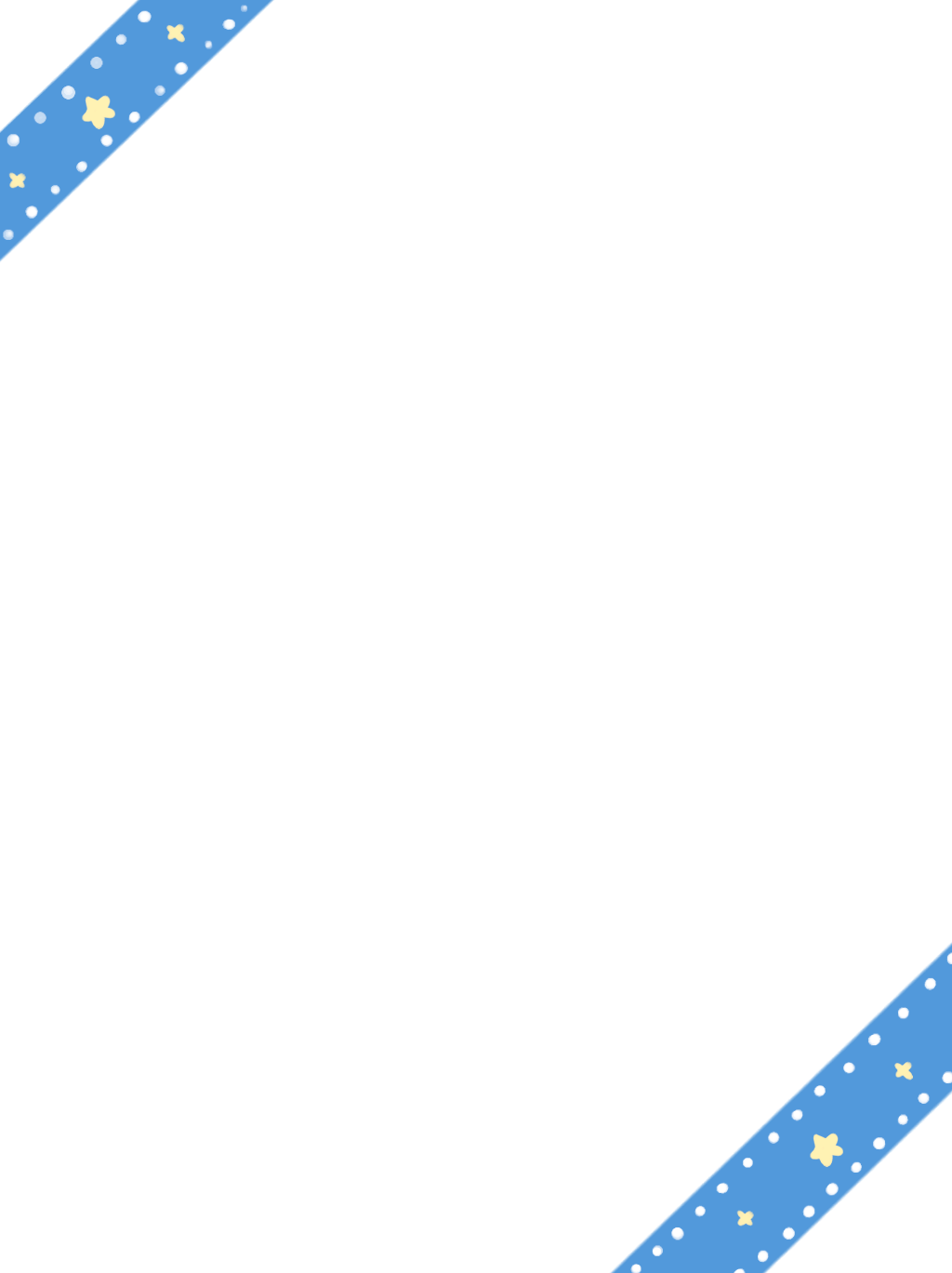 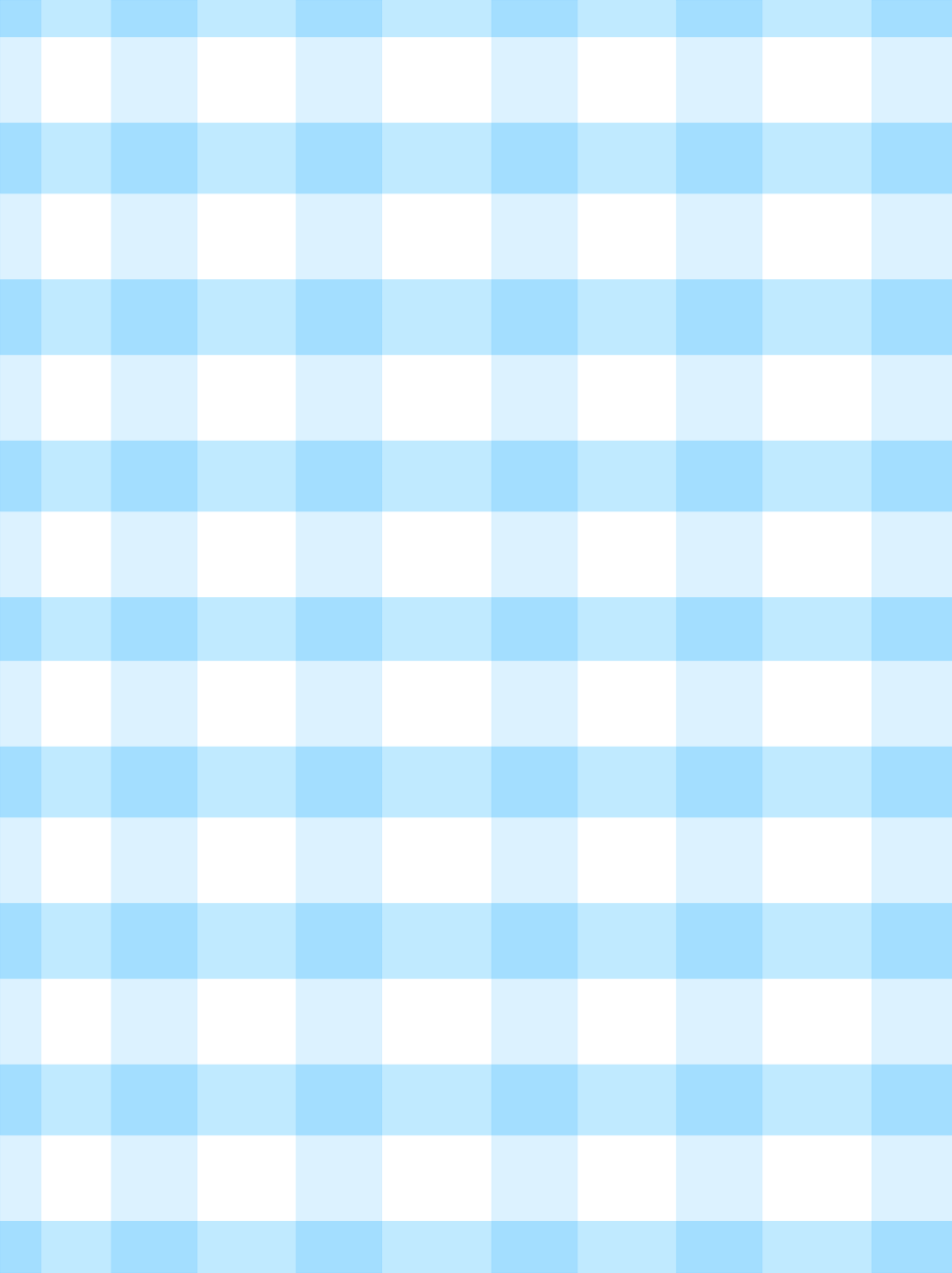 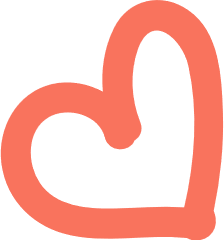 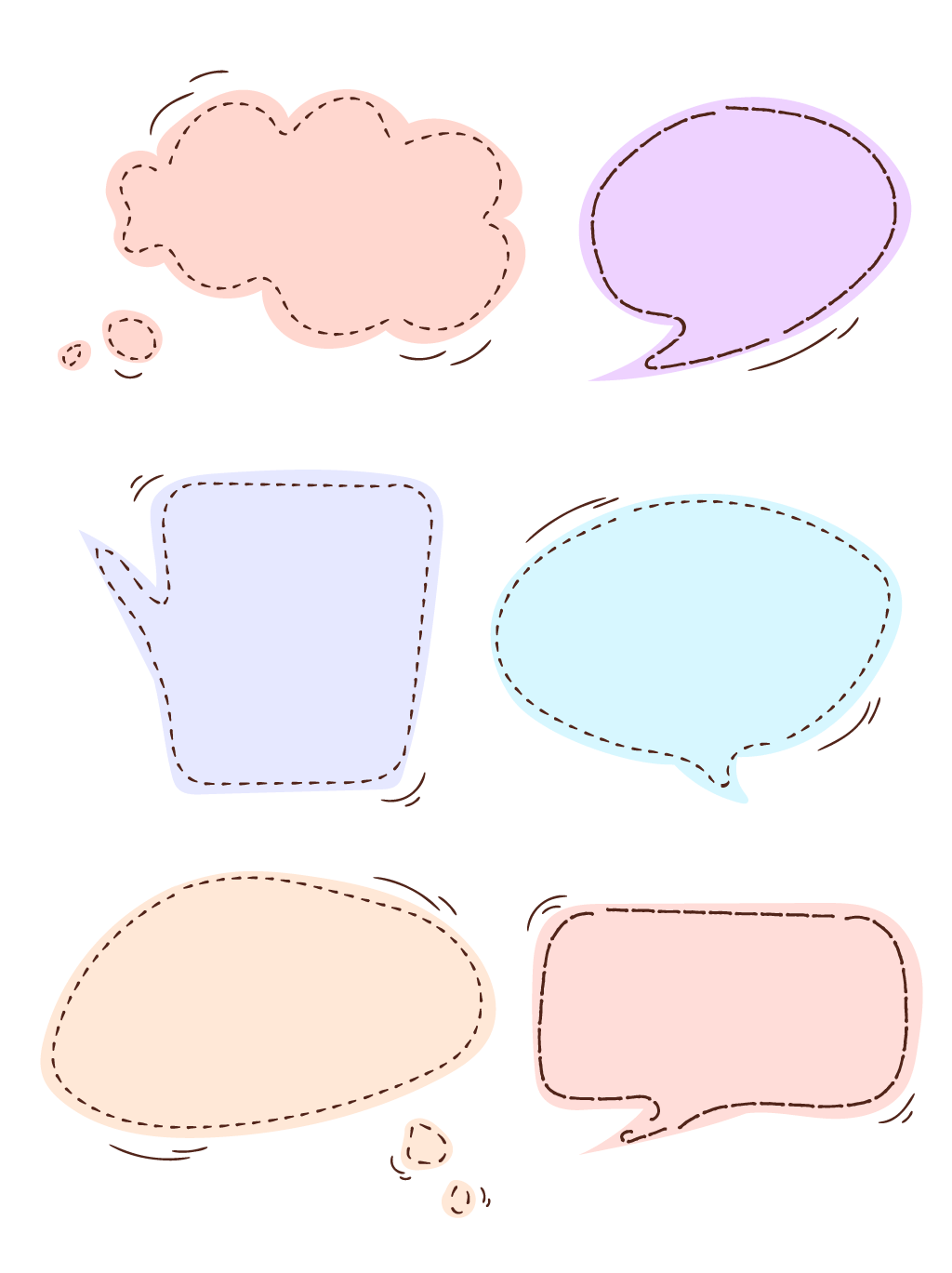 Khởi động
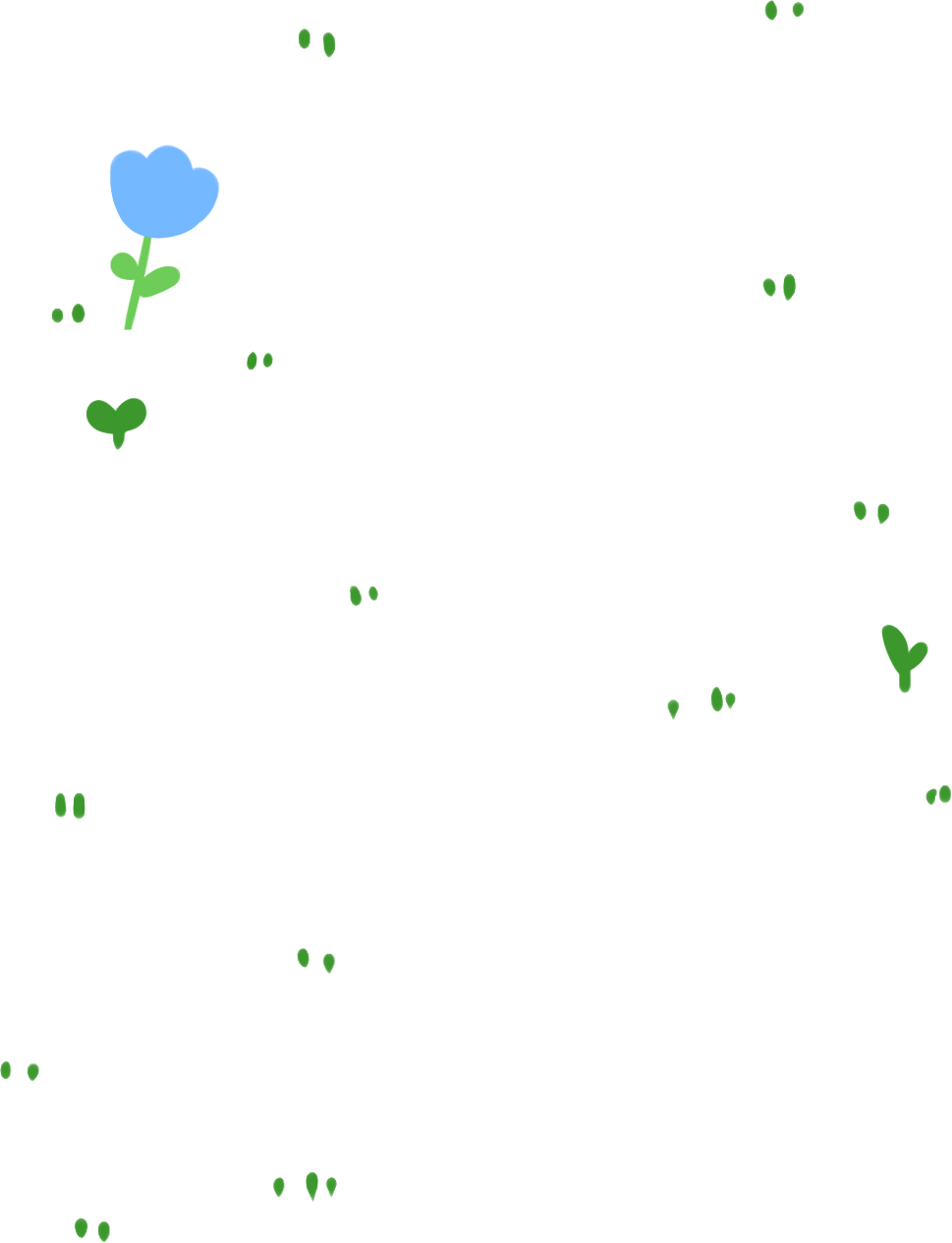 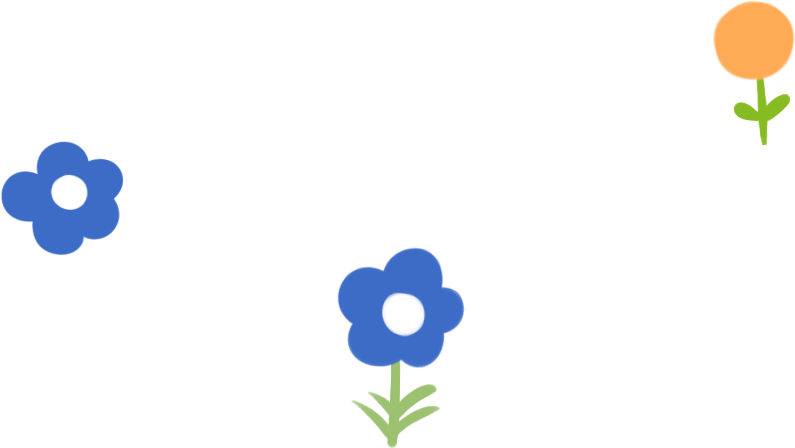 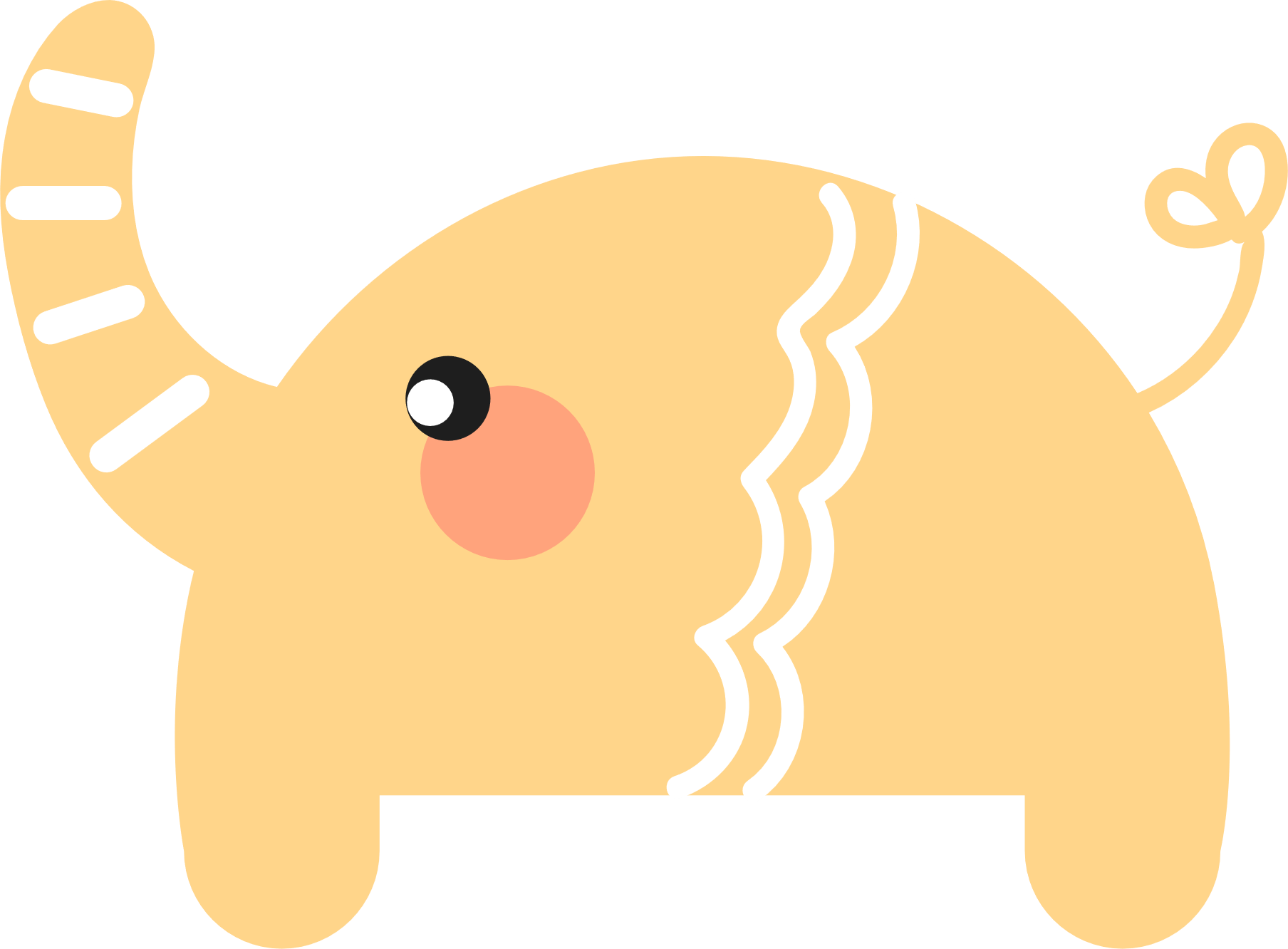 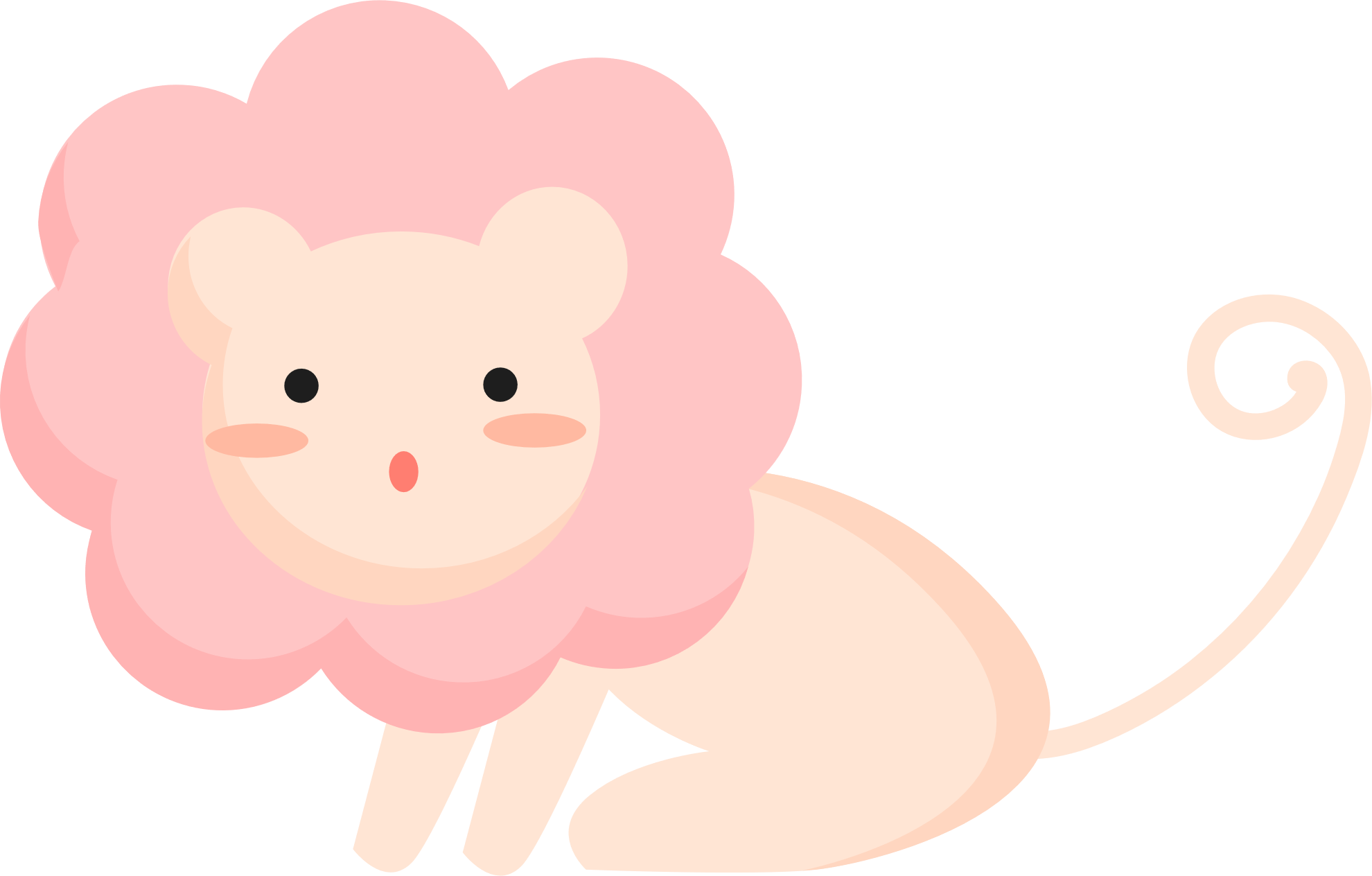 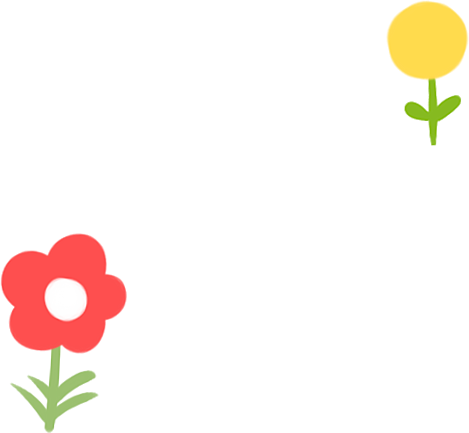 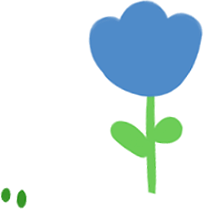 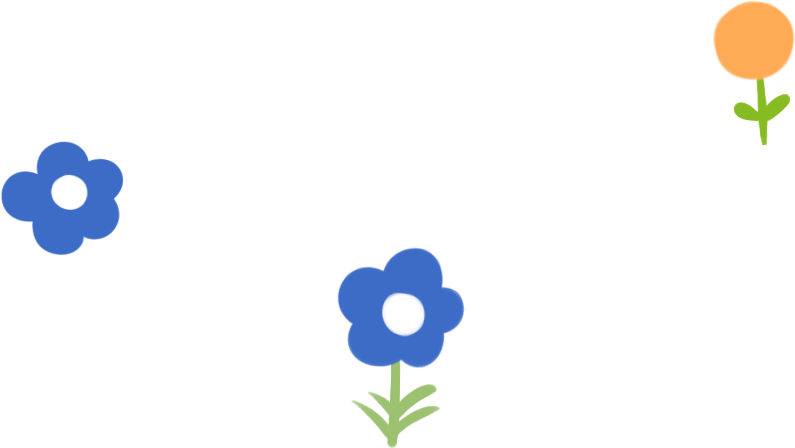 https://www.youtube.com/watch?v=8_fAM_hroRg
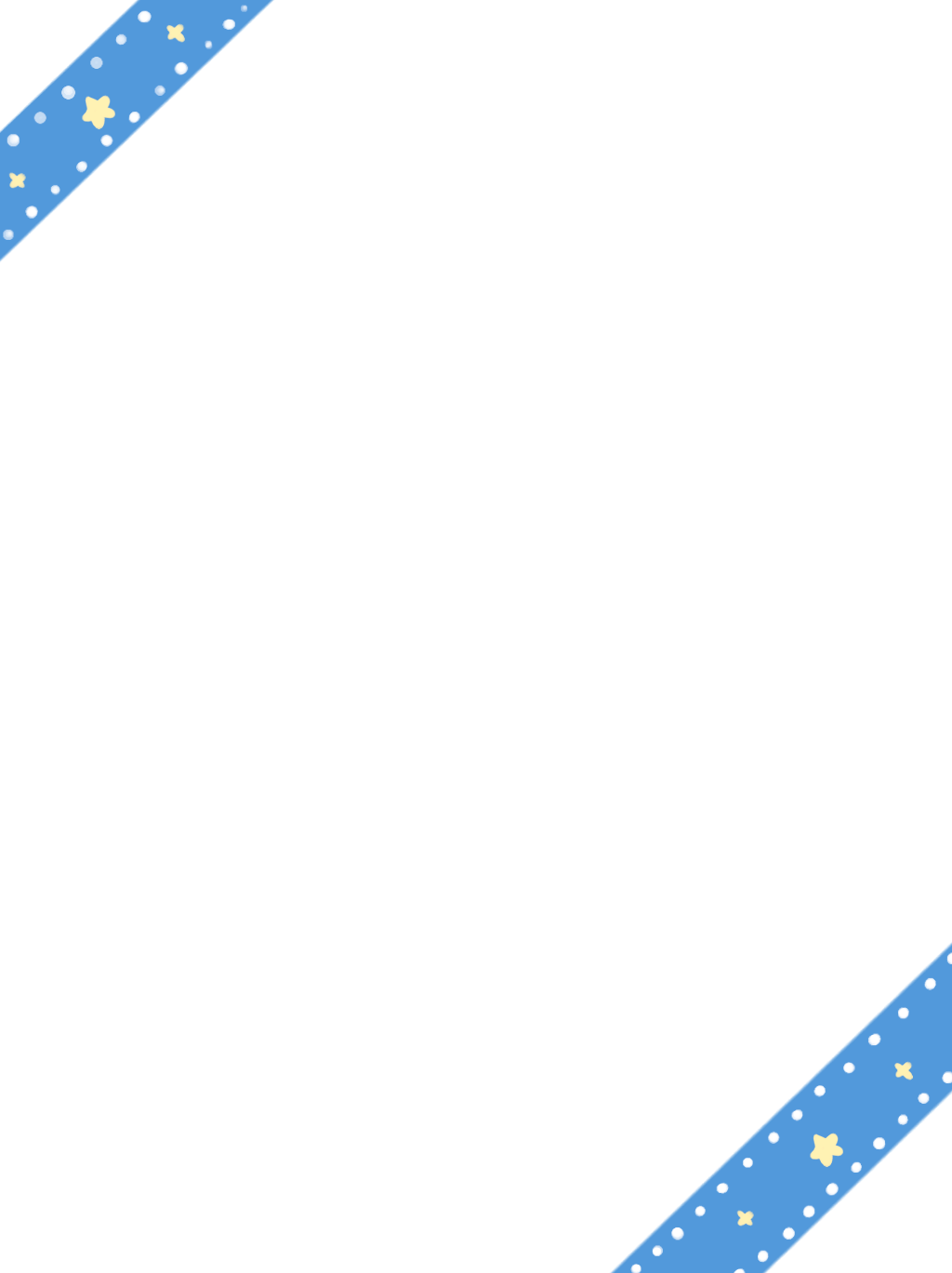 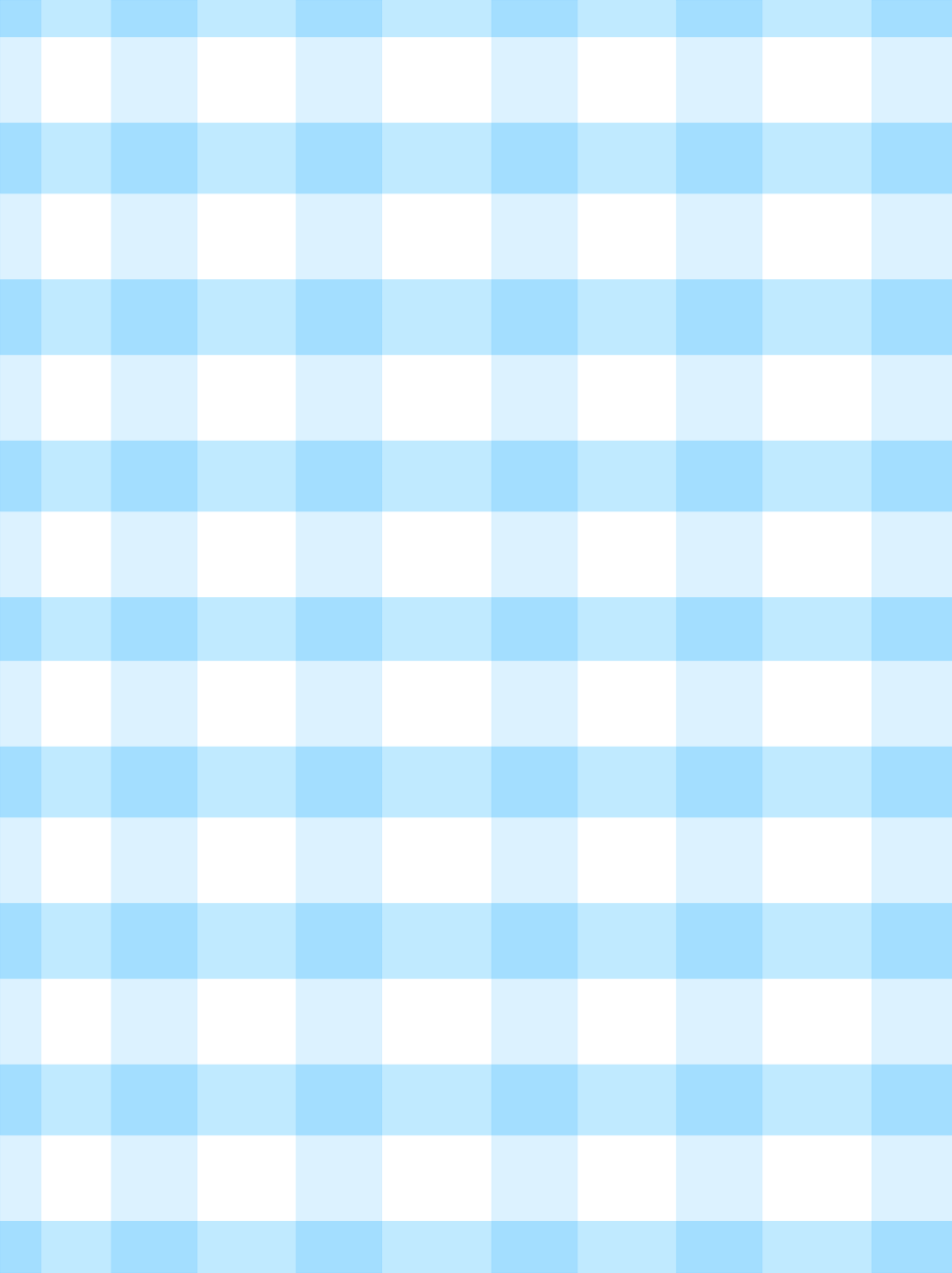 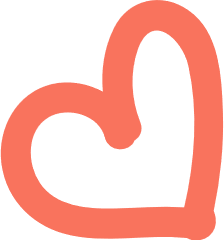 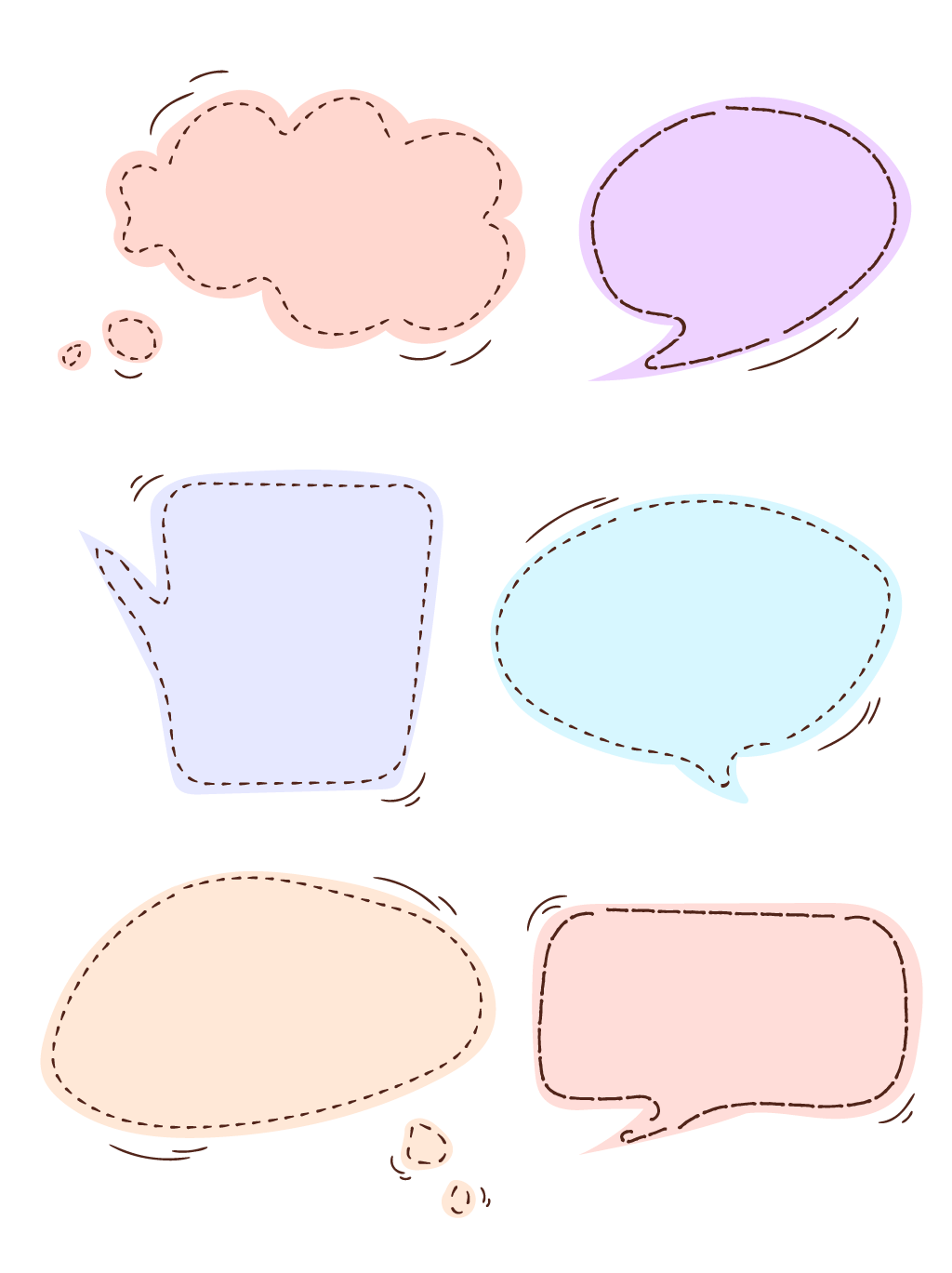 Luyện tập
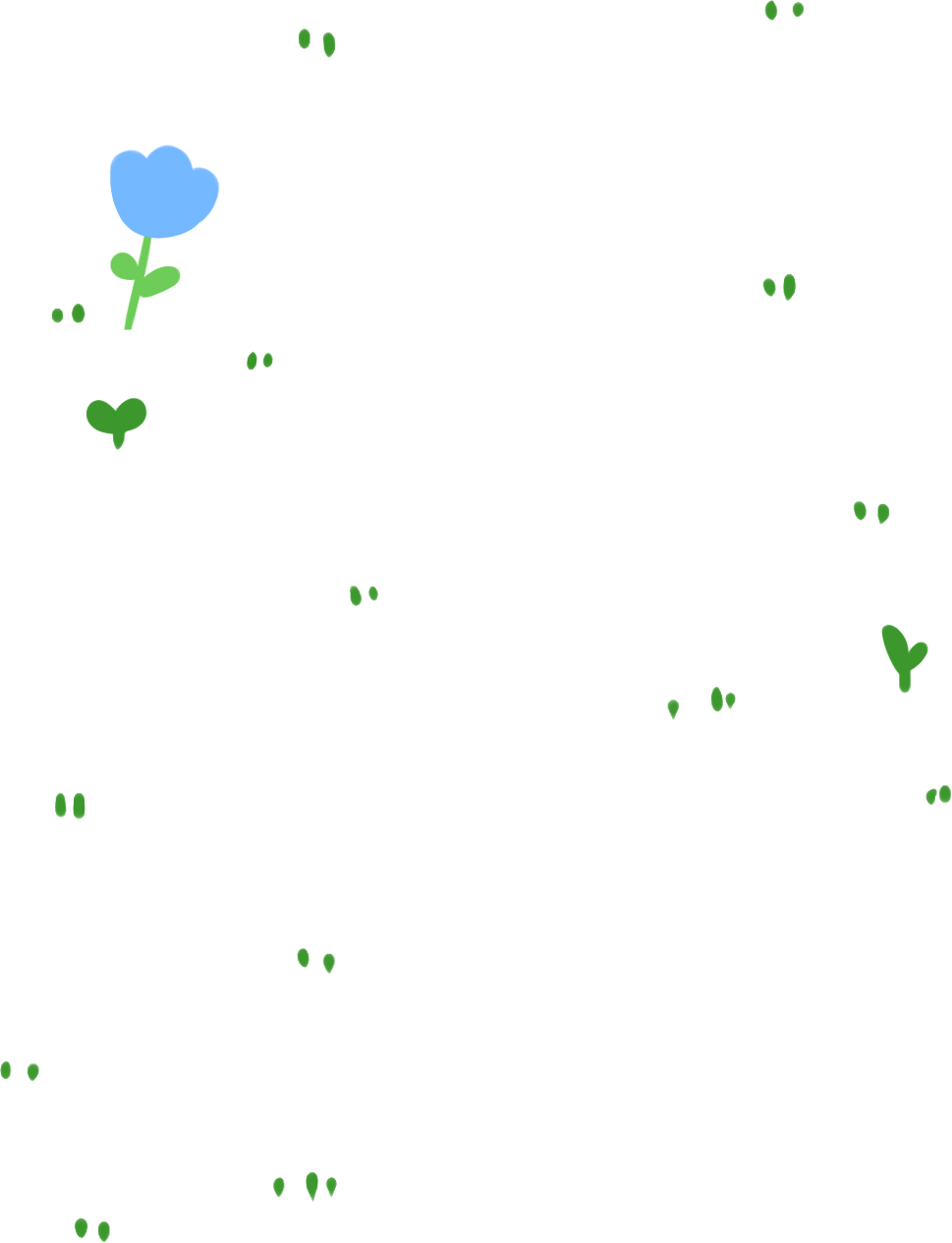 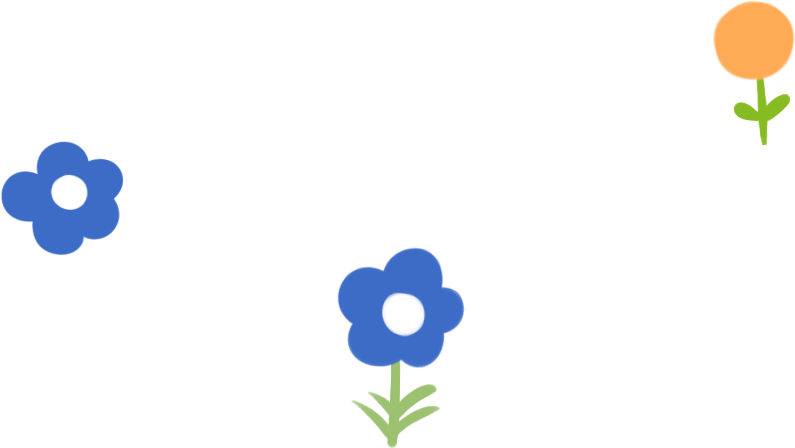 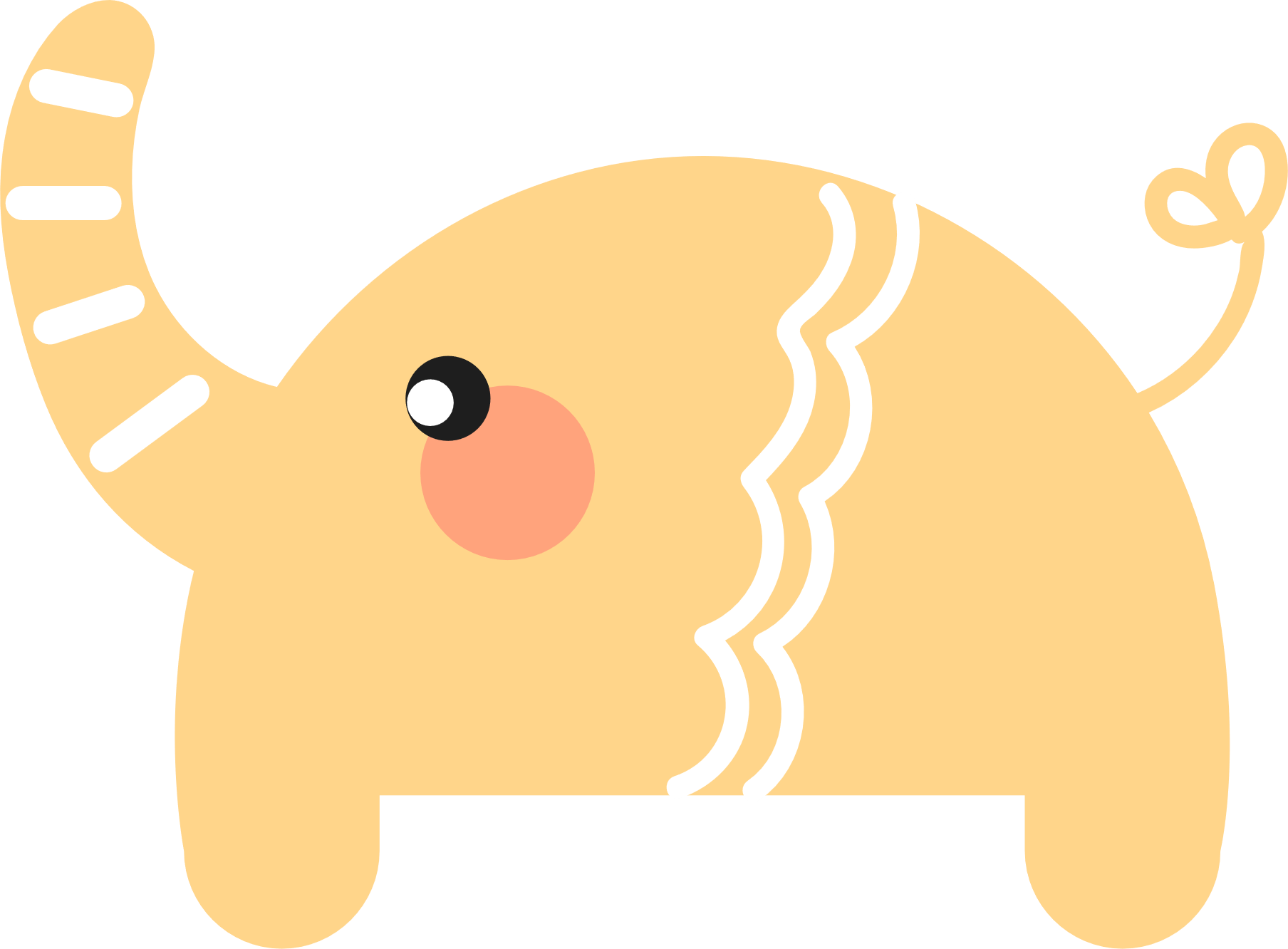 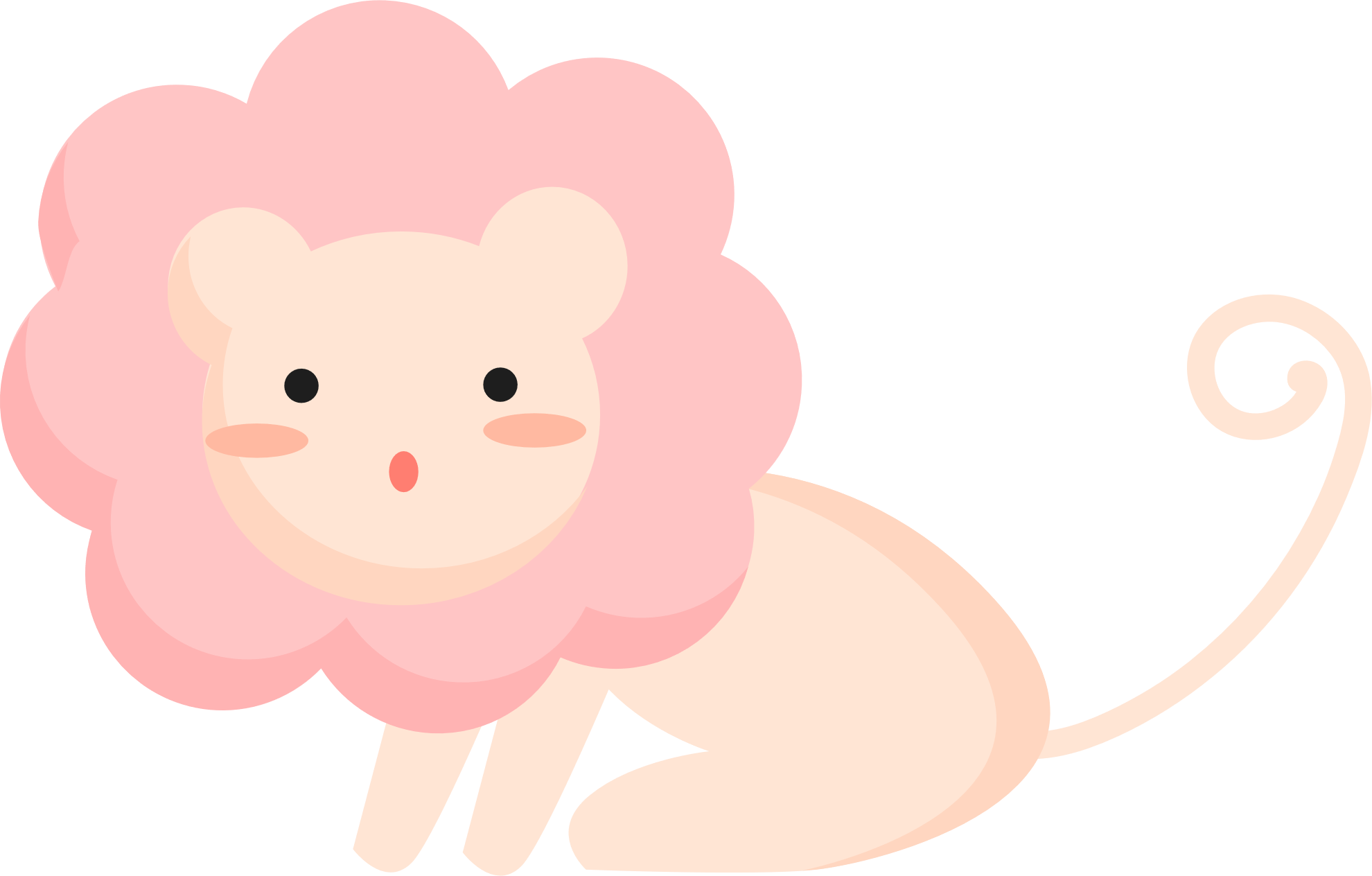 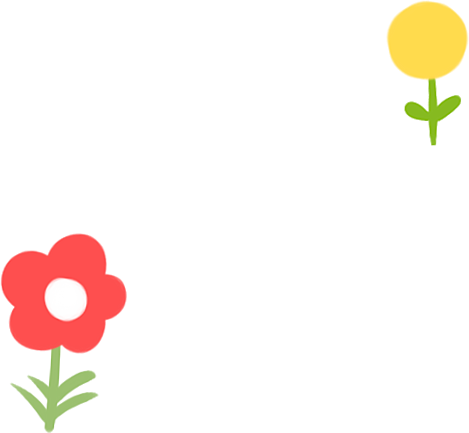 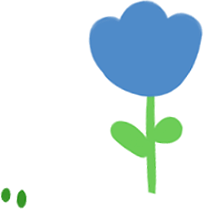 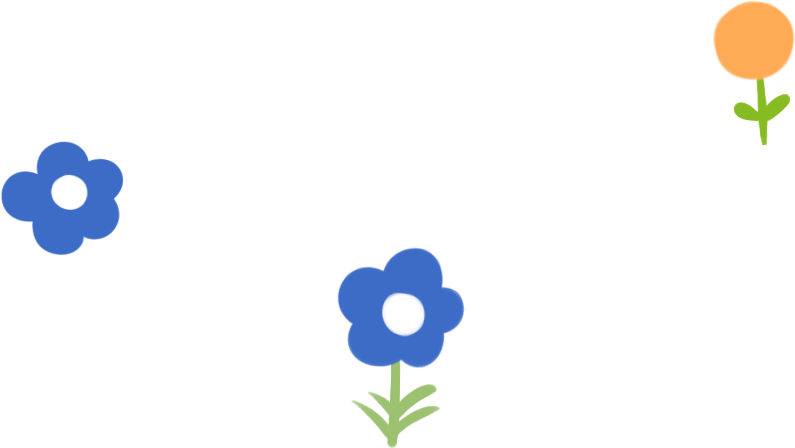 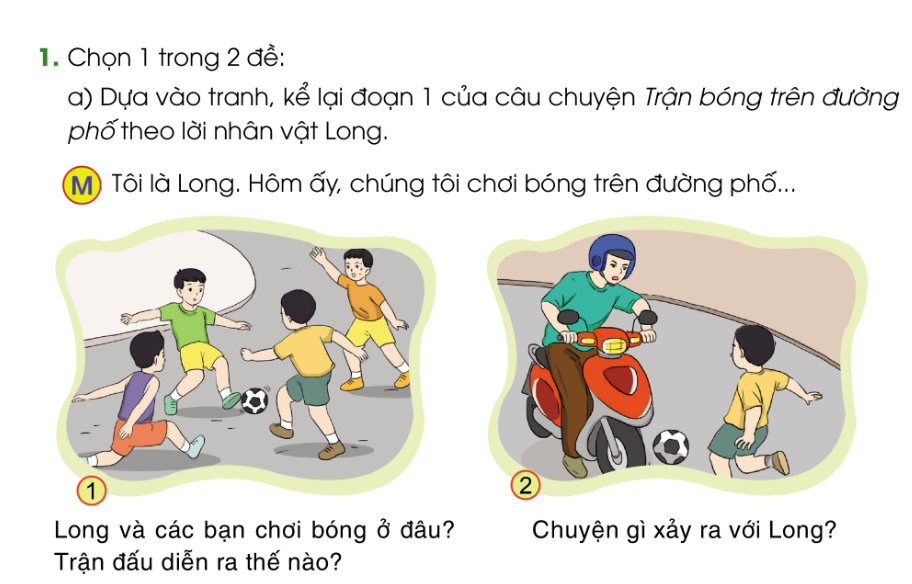 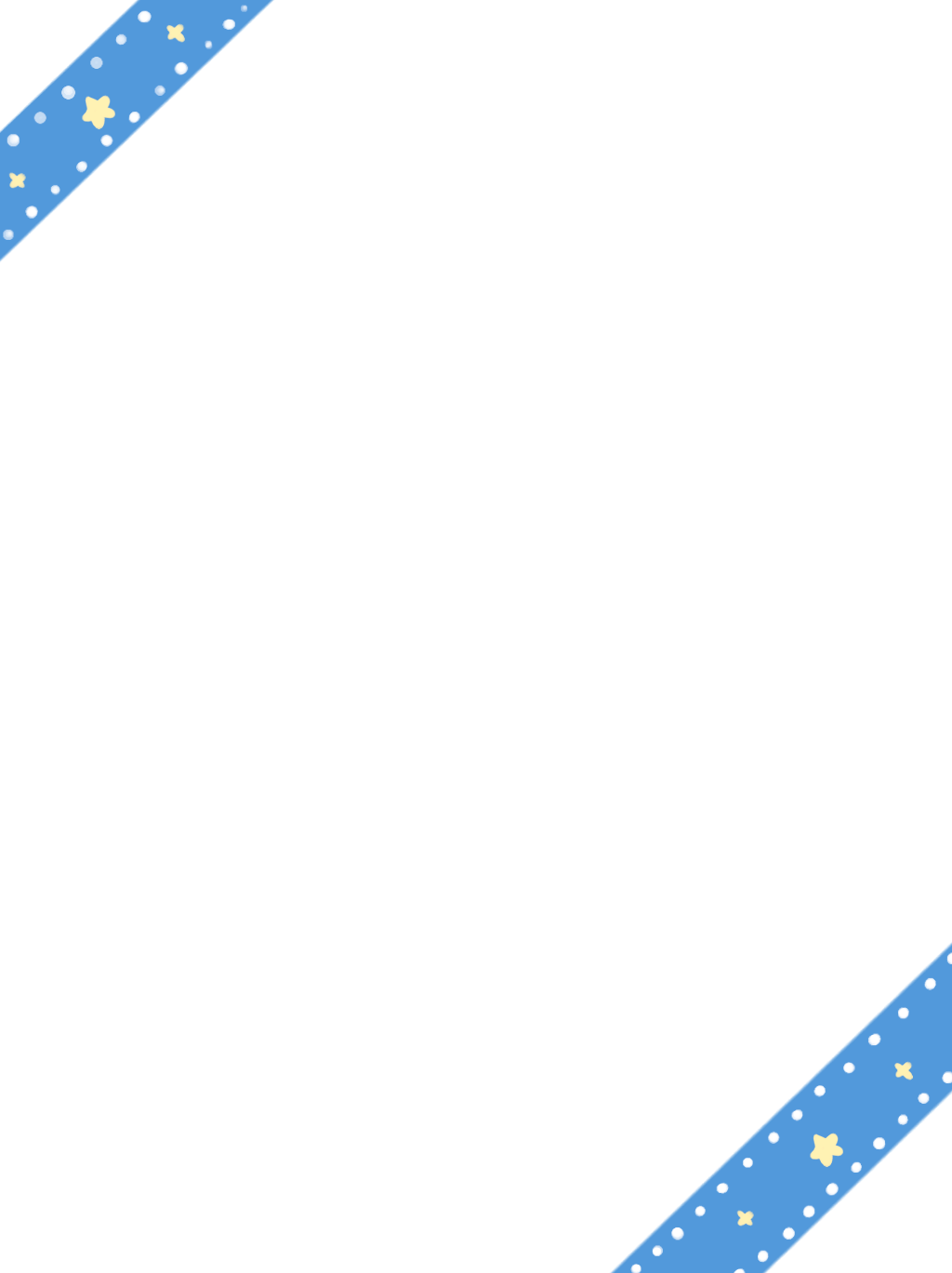 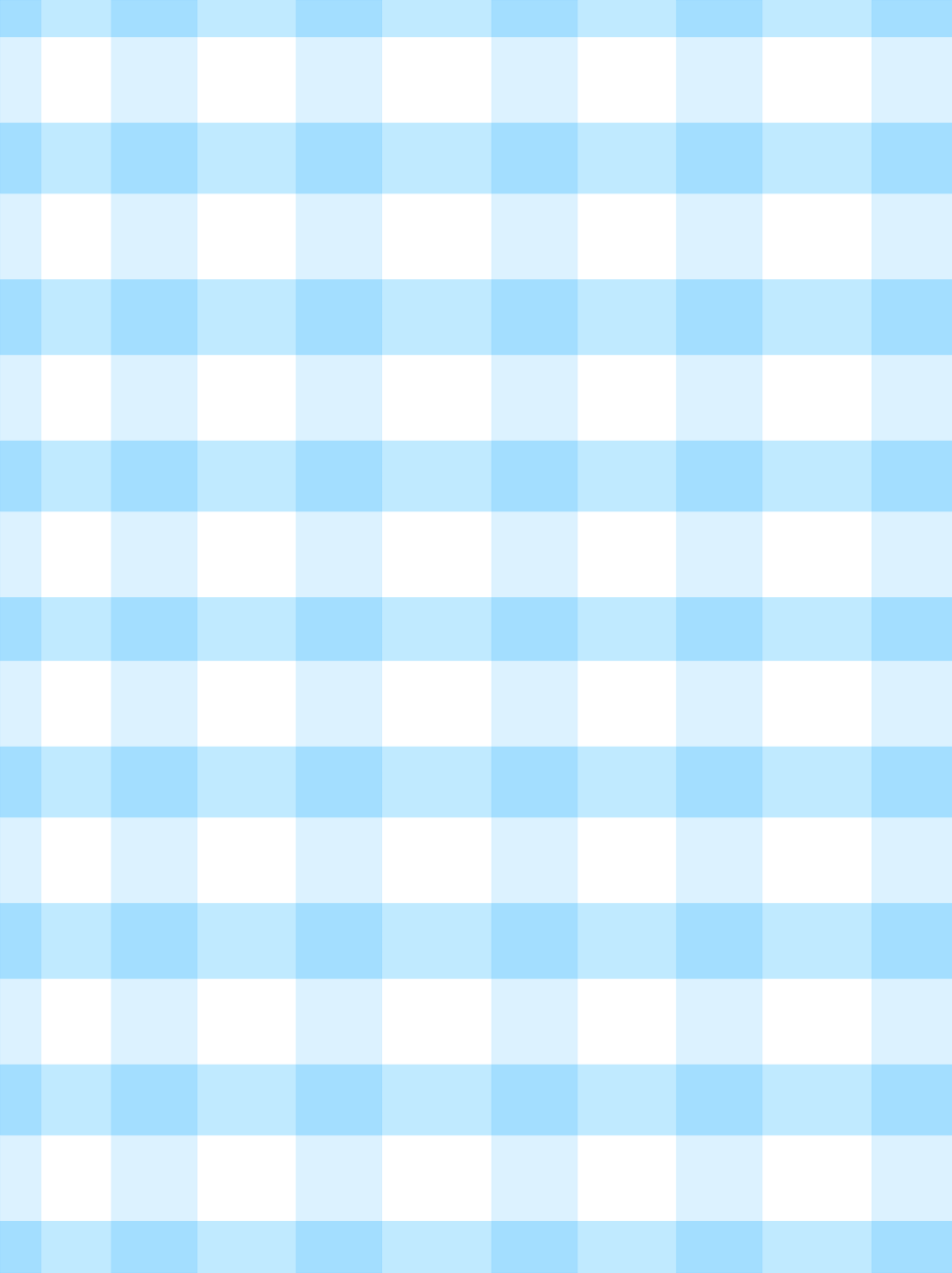 Thảo luận nhóm đôi
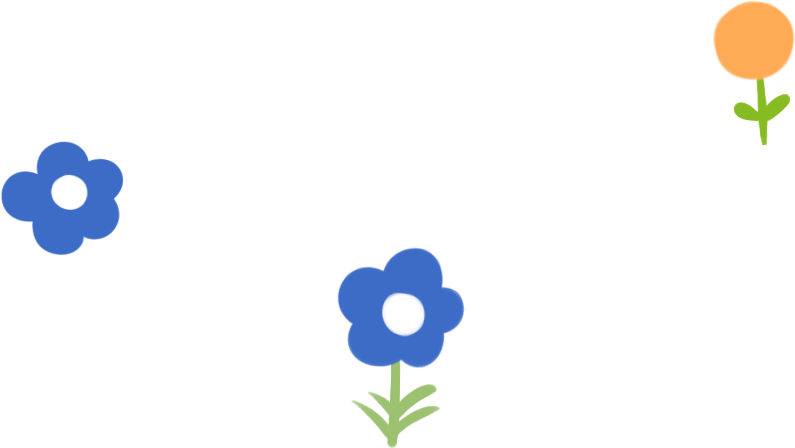 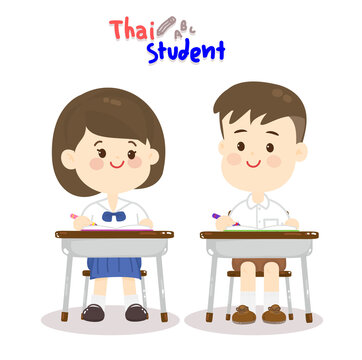 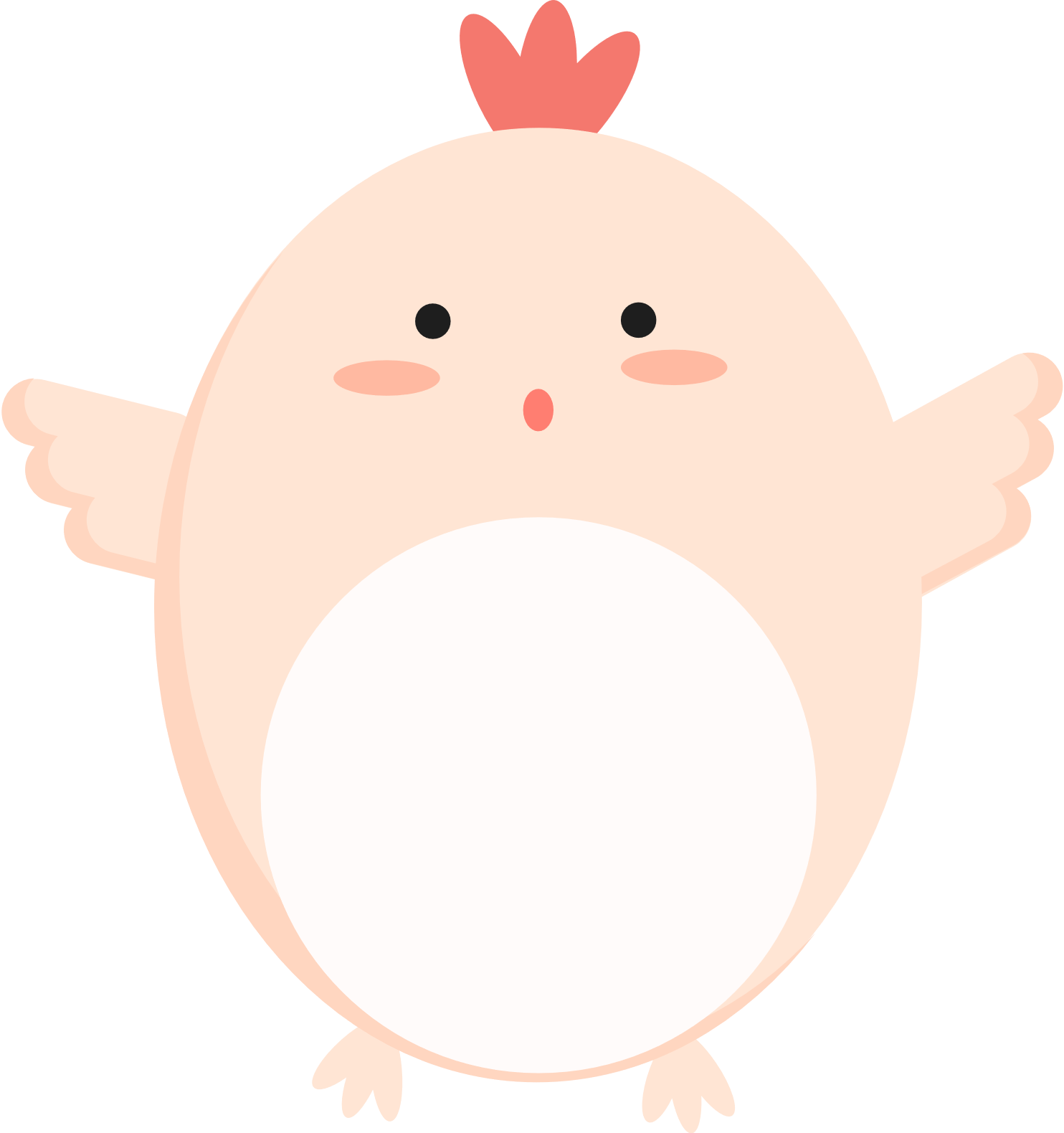 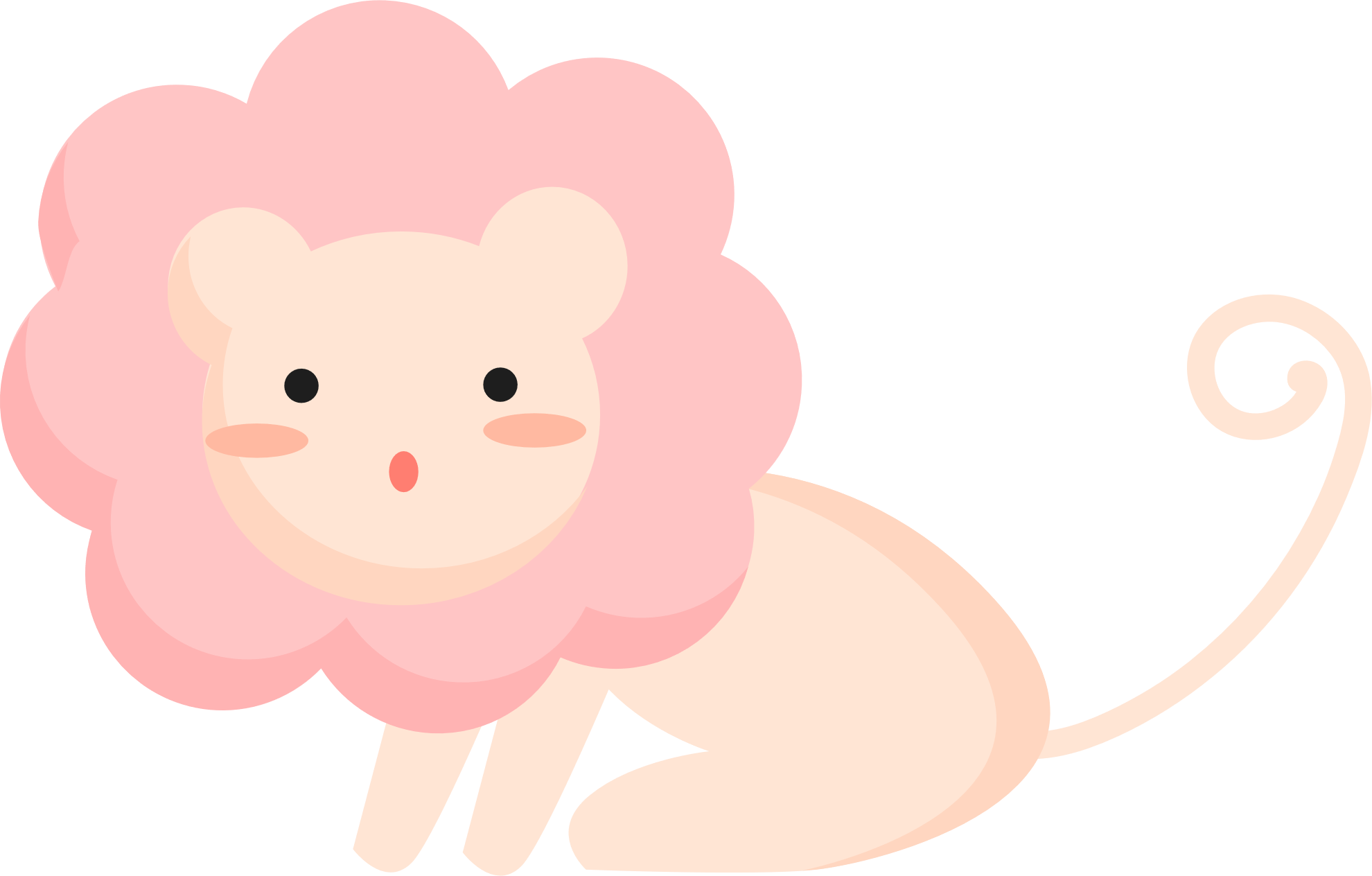 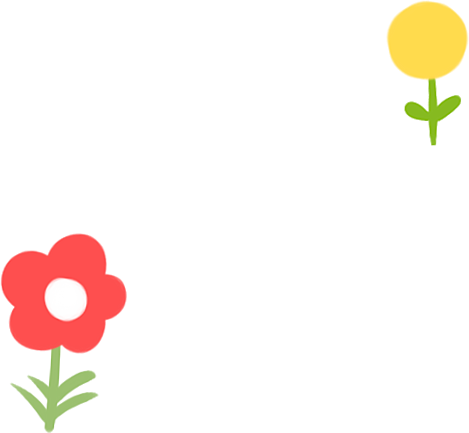 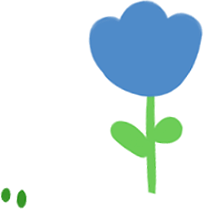 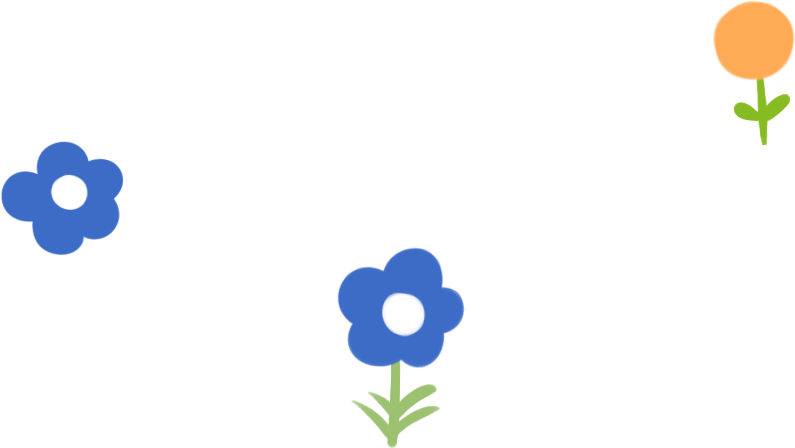 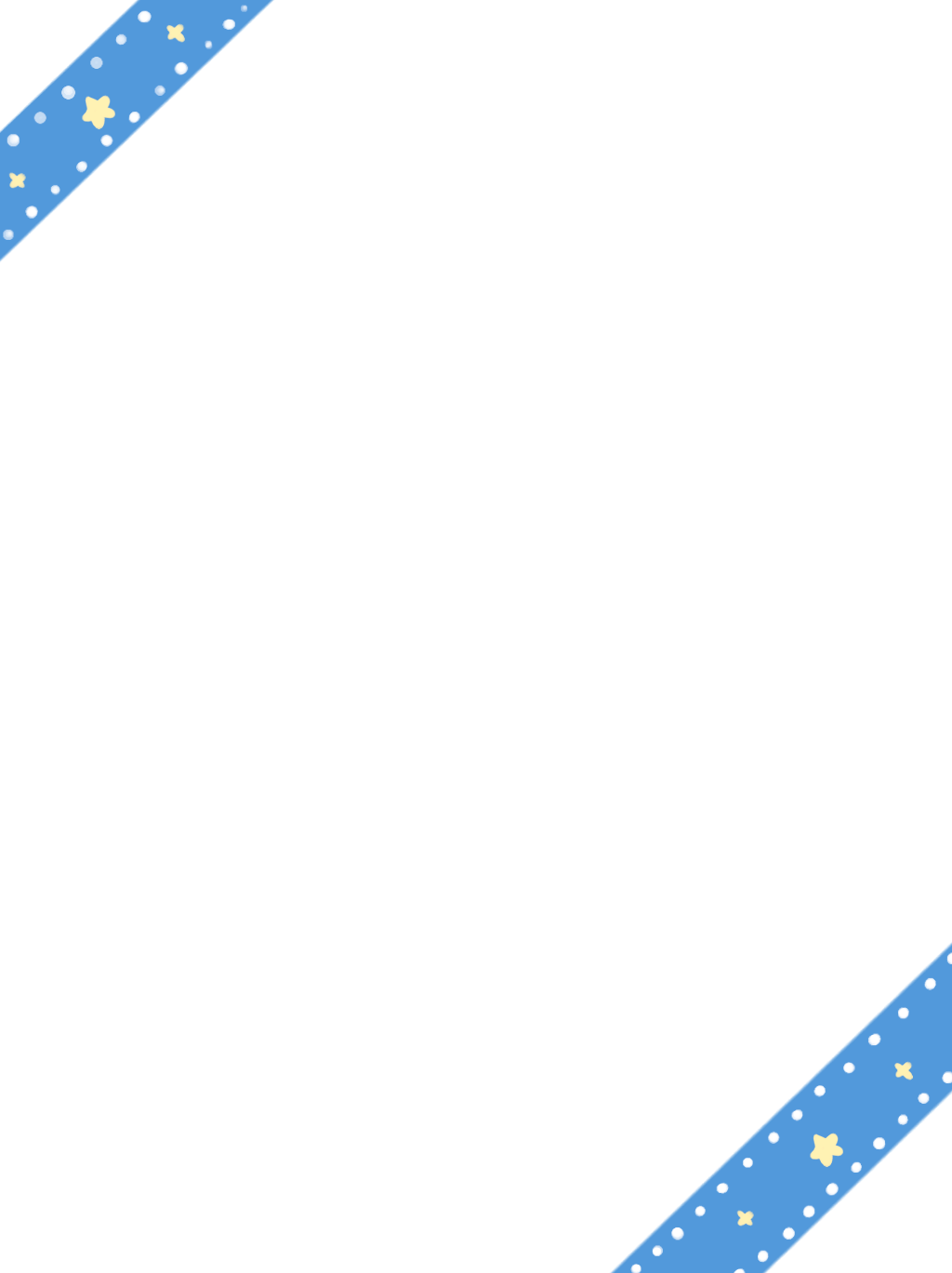 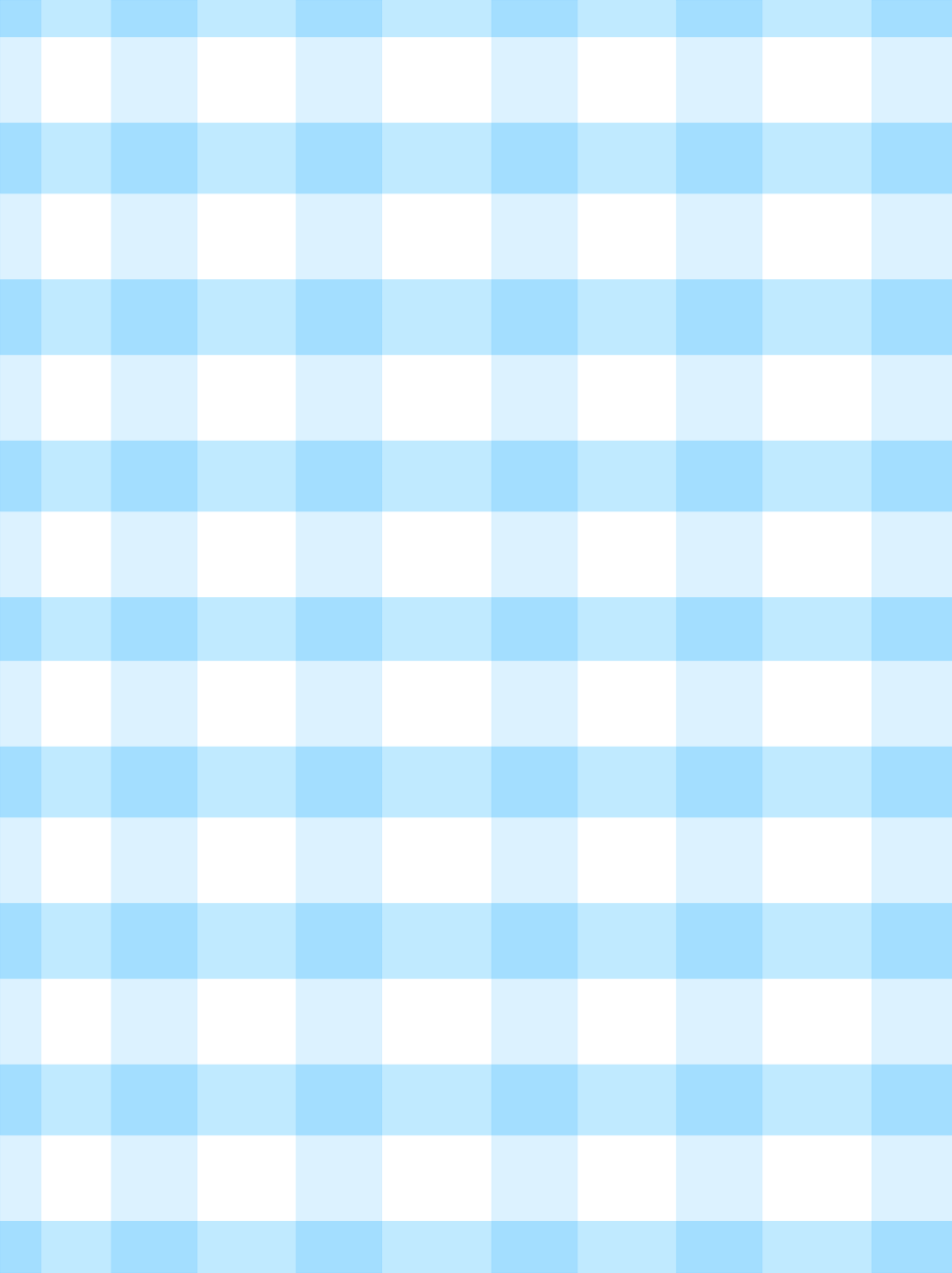 CHIA SẺ
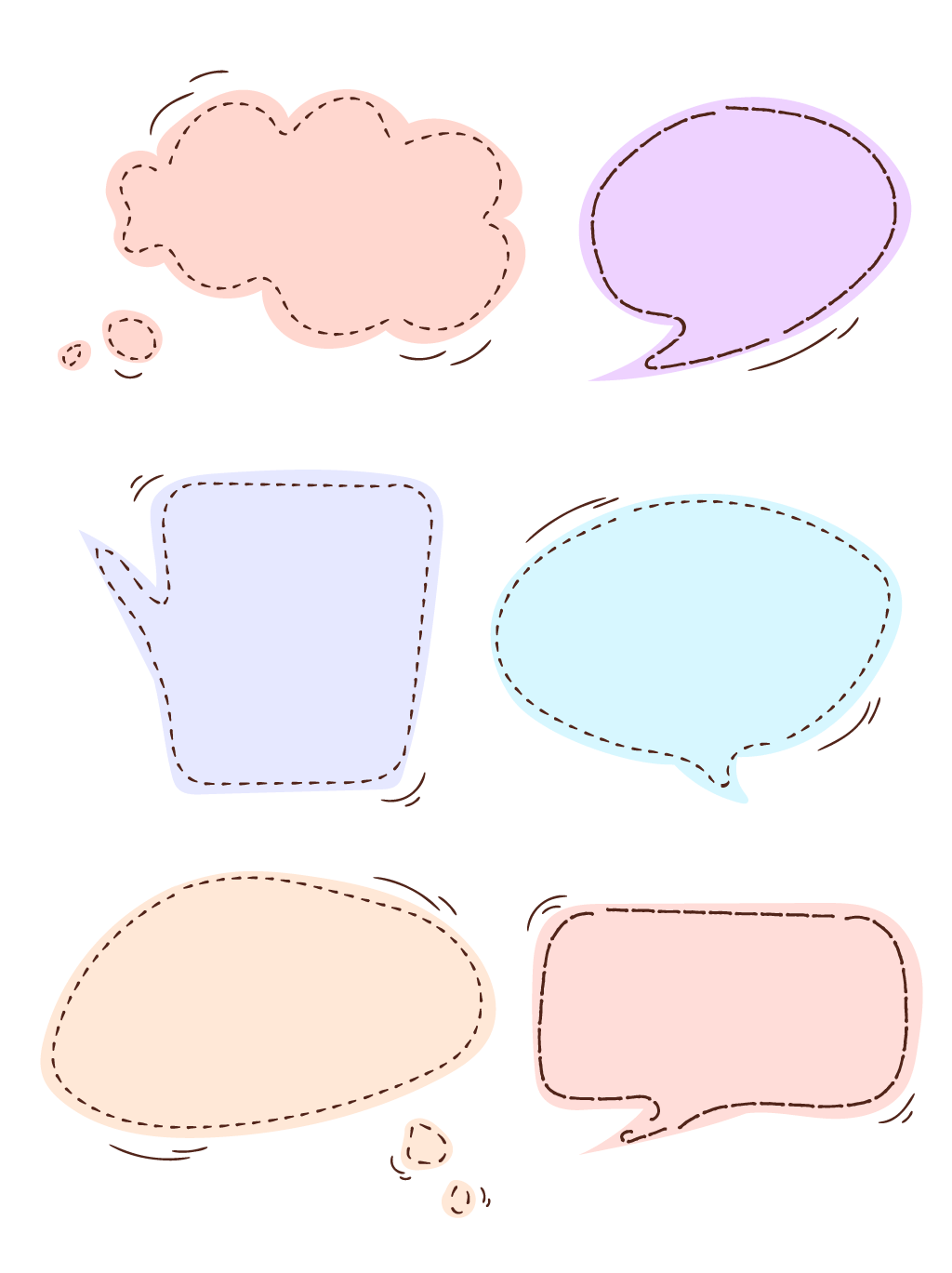 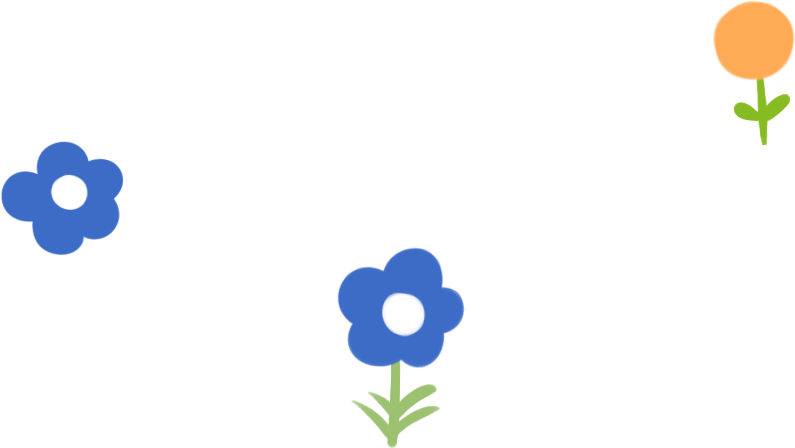 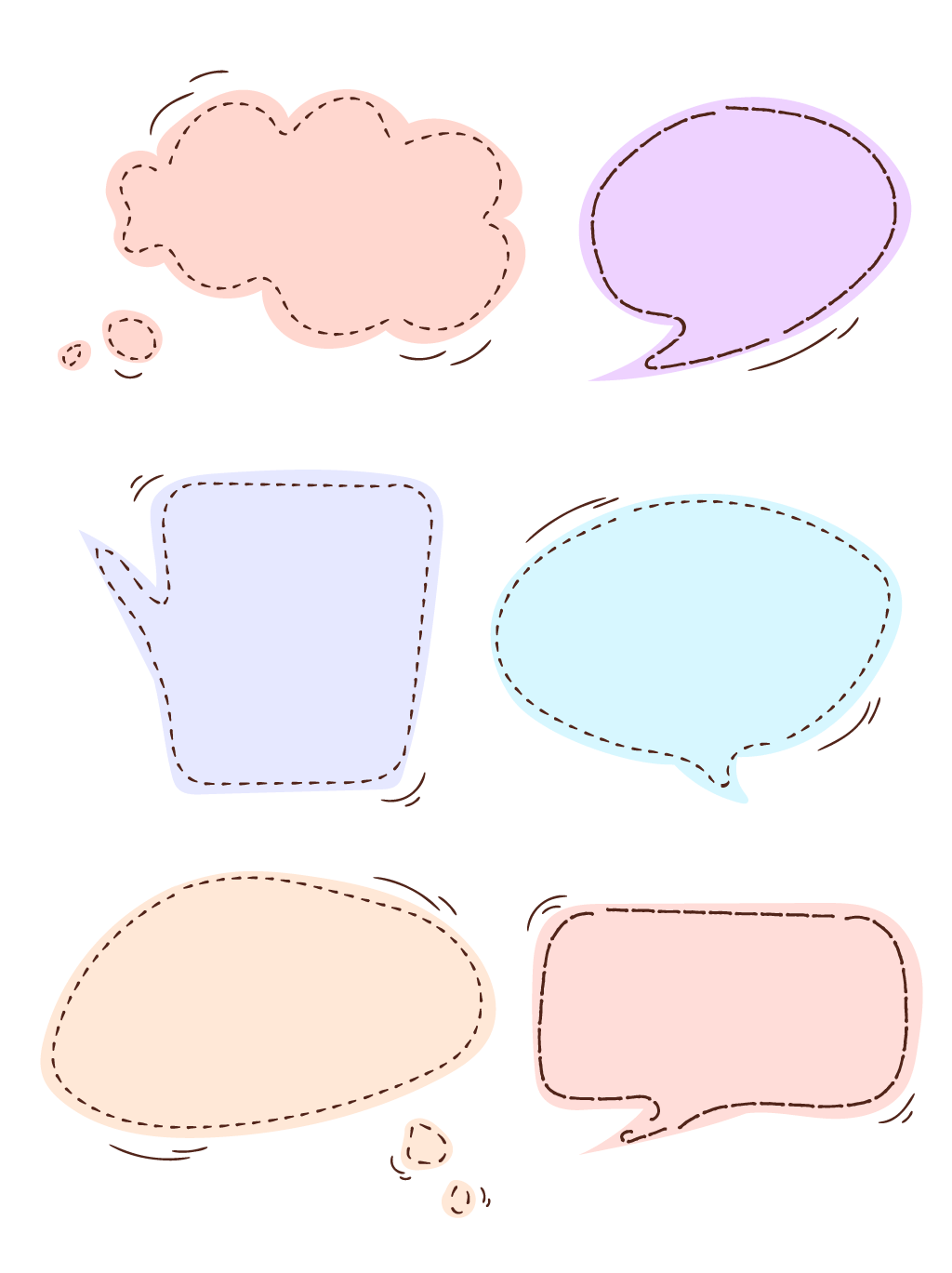 Trình bày
Nhận xét
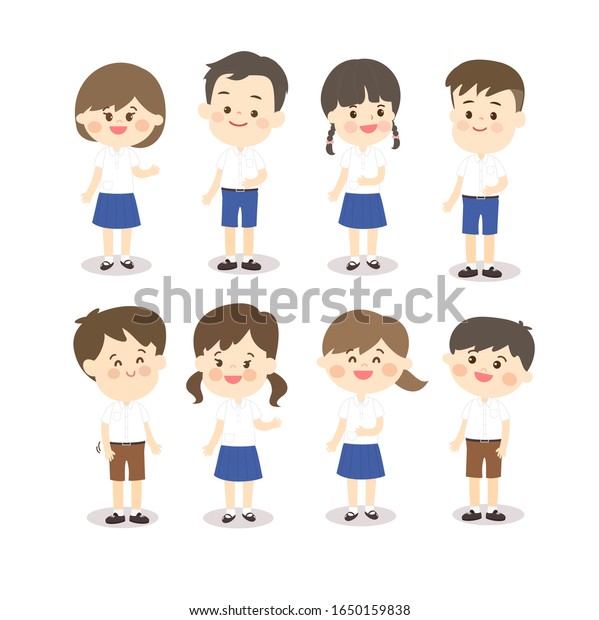 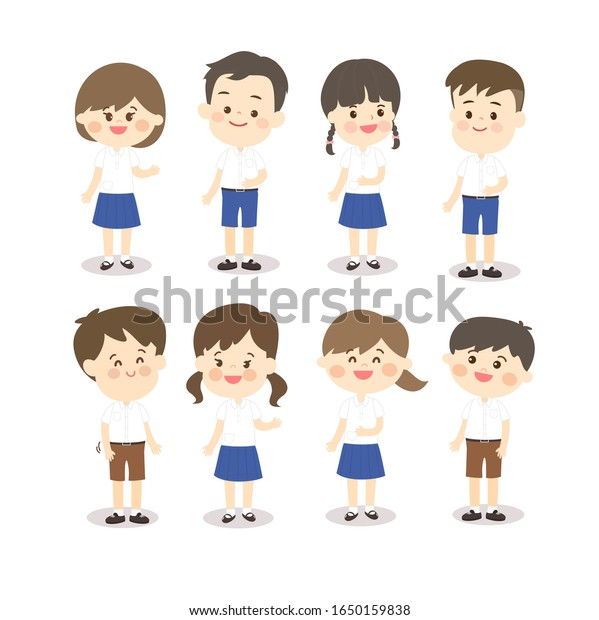 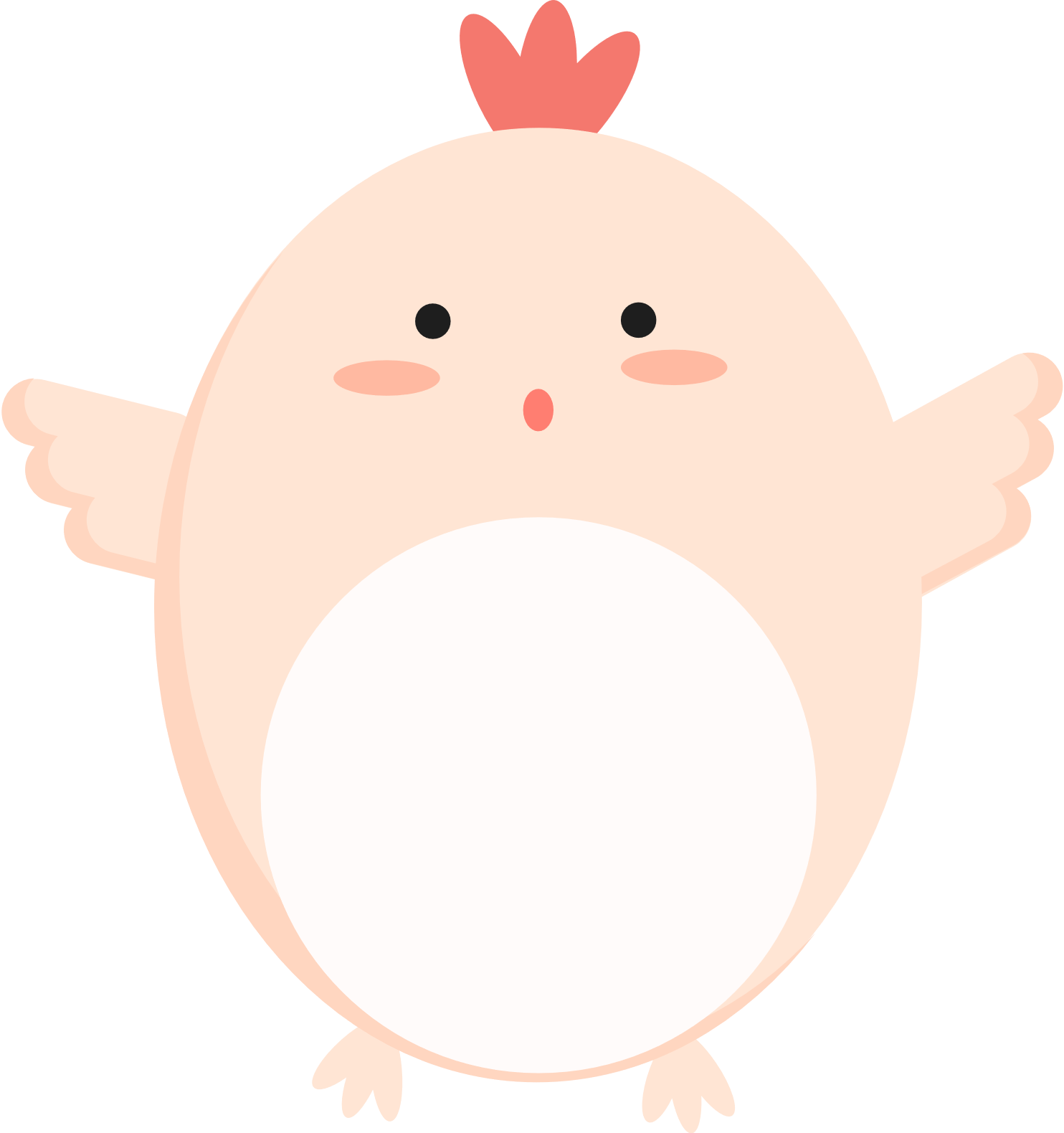 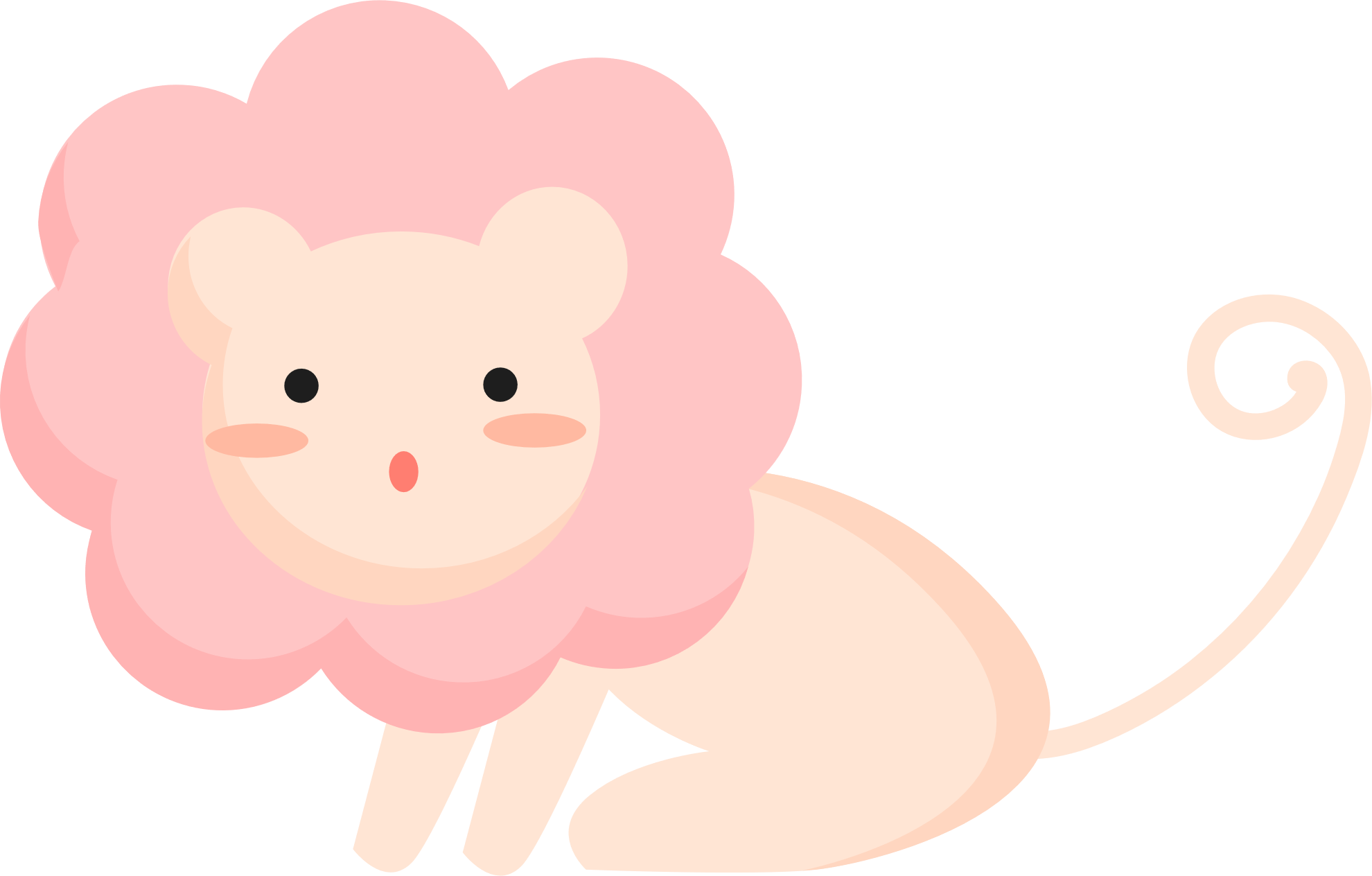 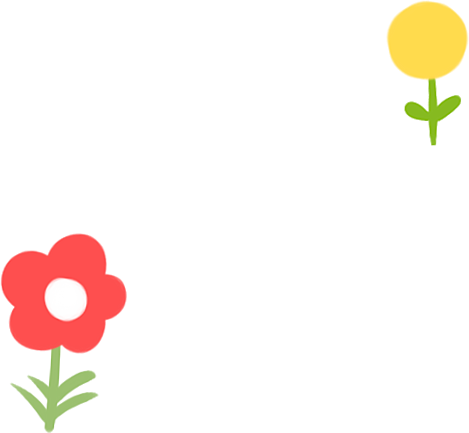 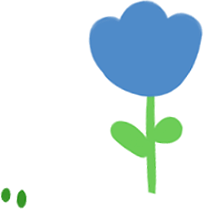 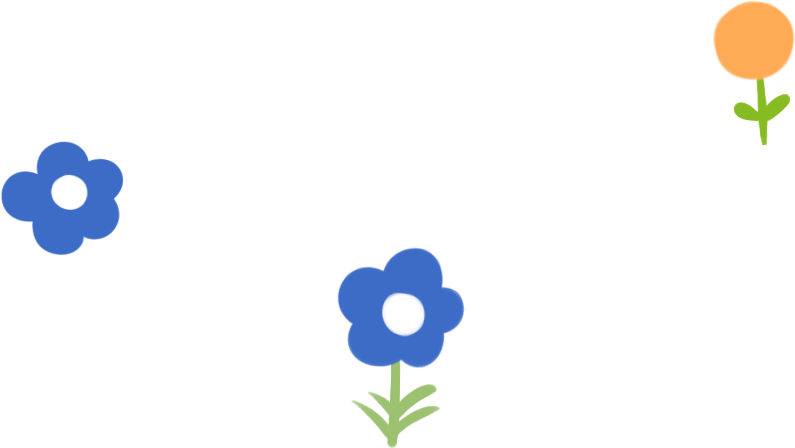 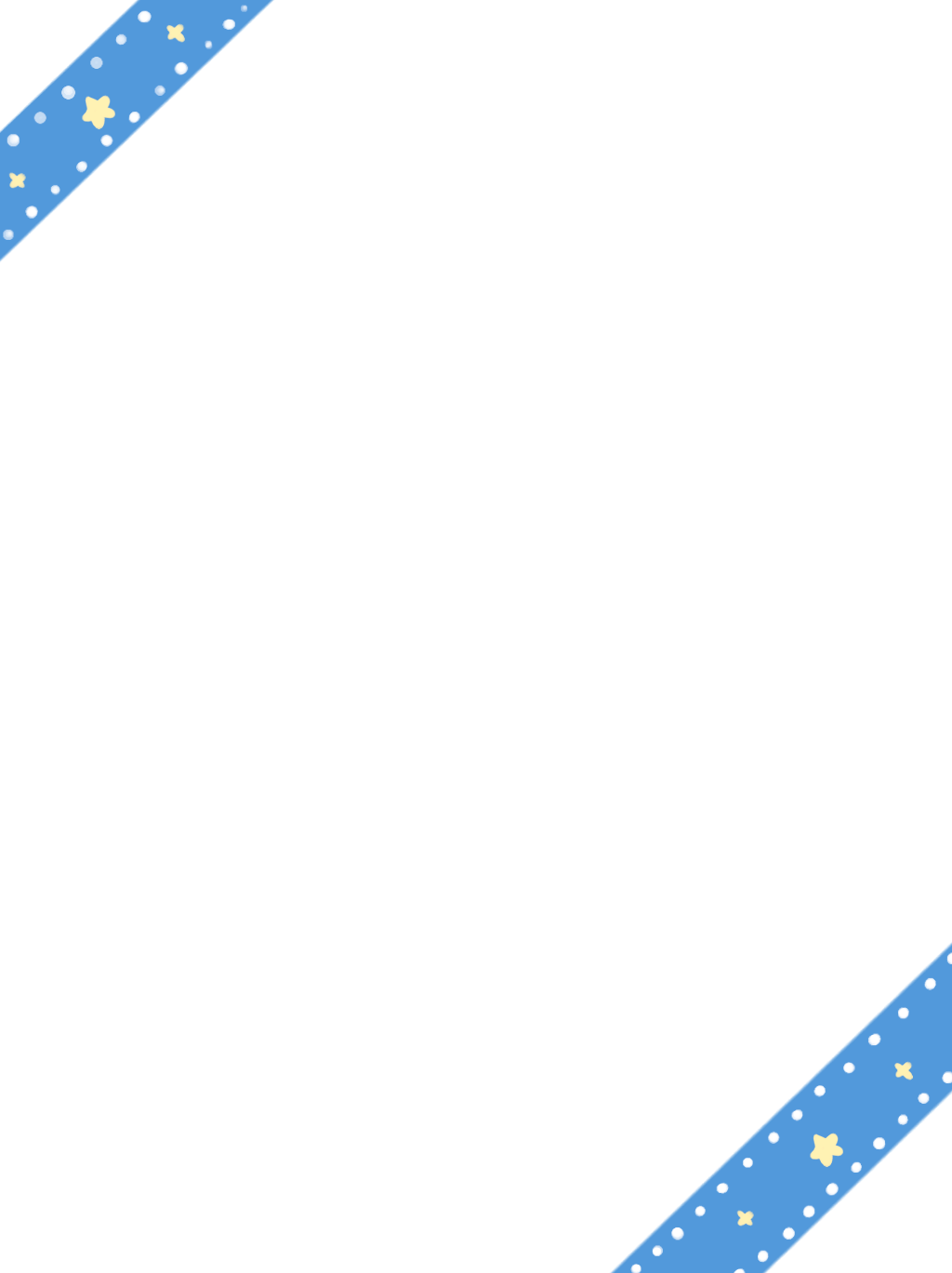 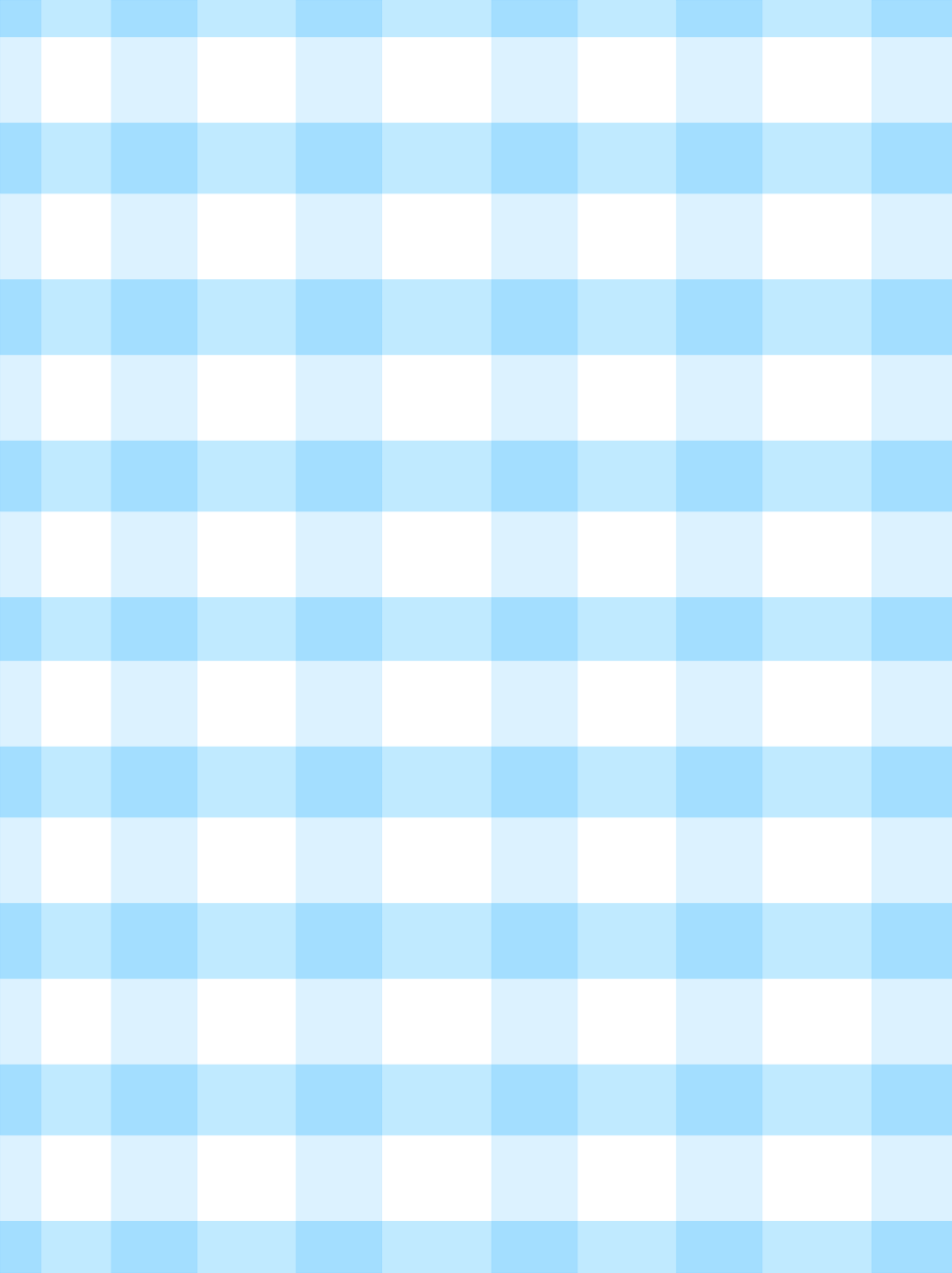 HOẠT ĐỘNG NHÓM
TRAO ĐỔI TRƯỚC LỚP
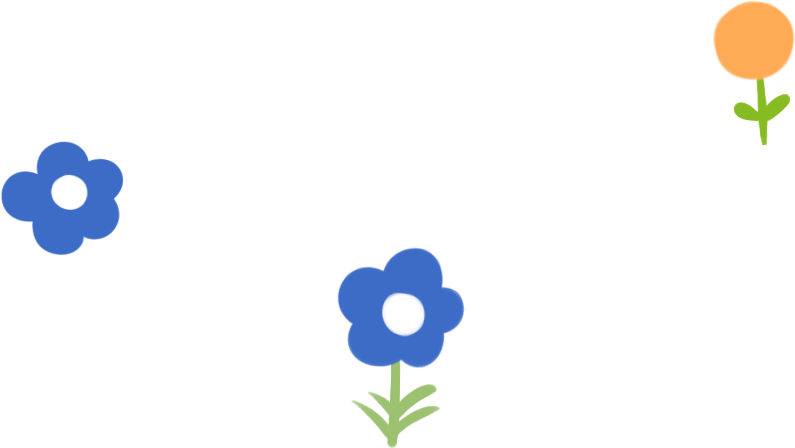 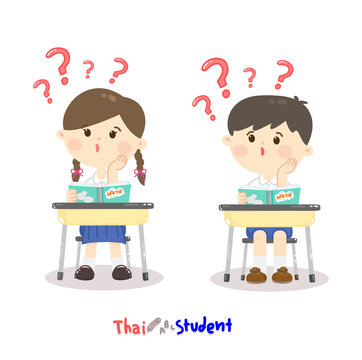 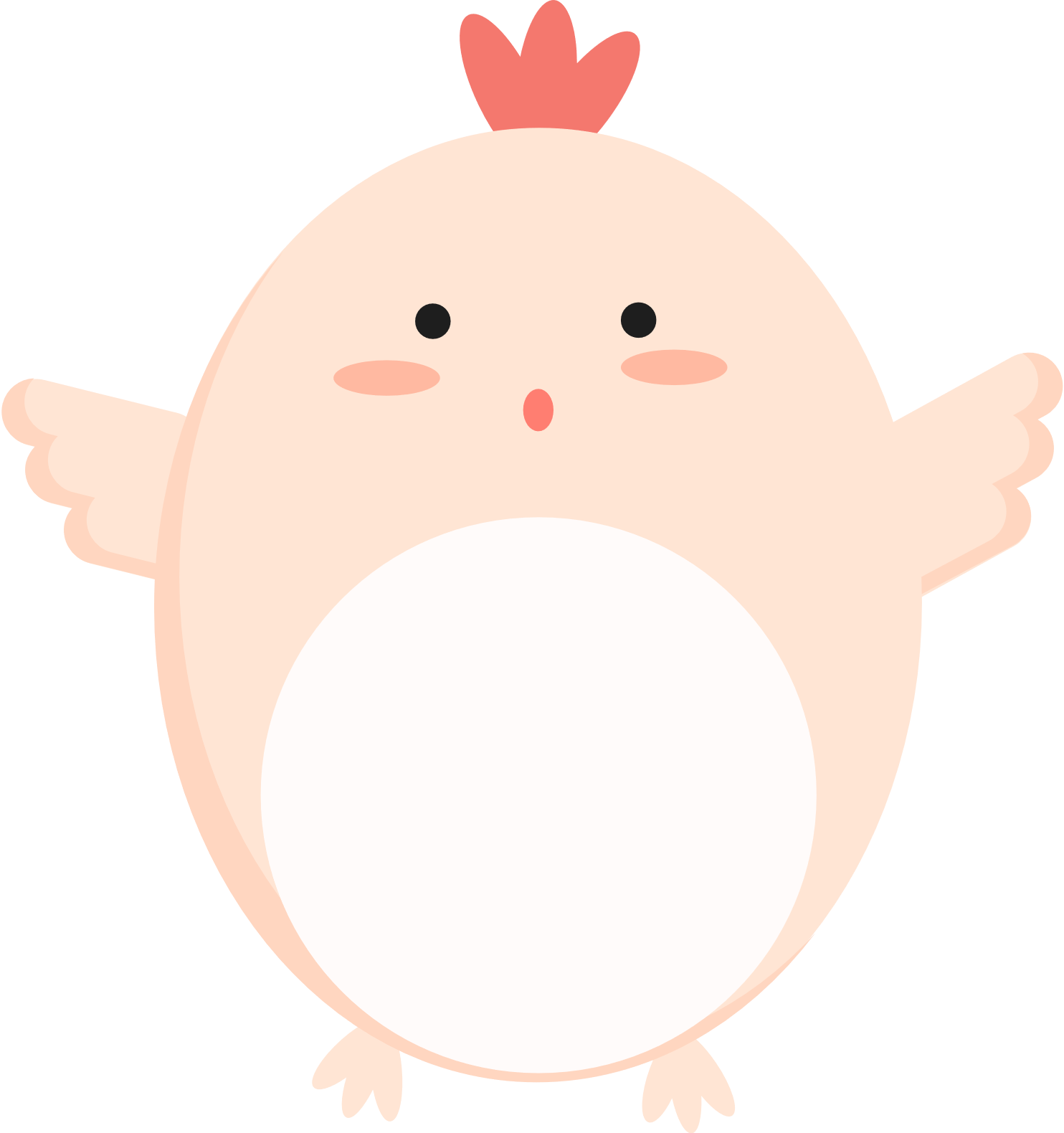 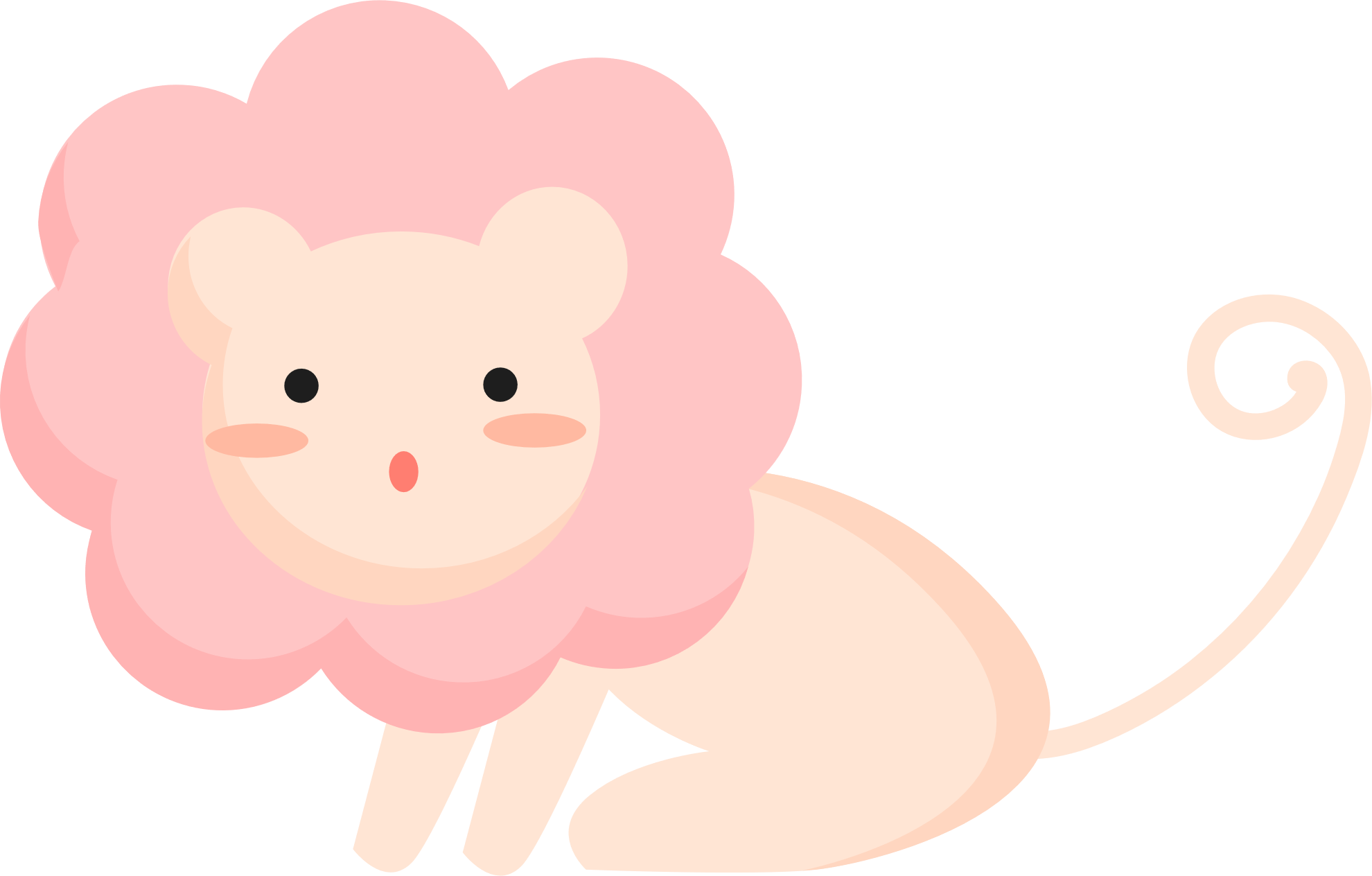 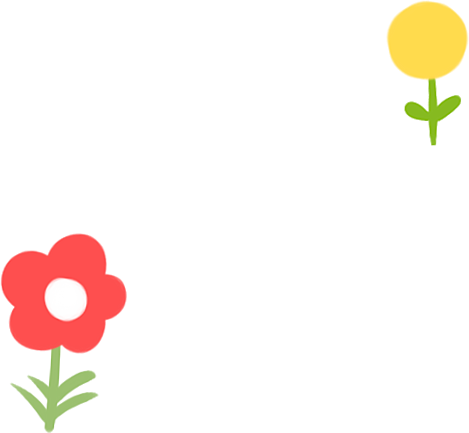 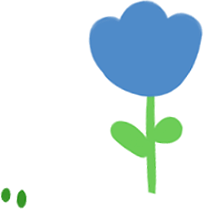 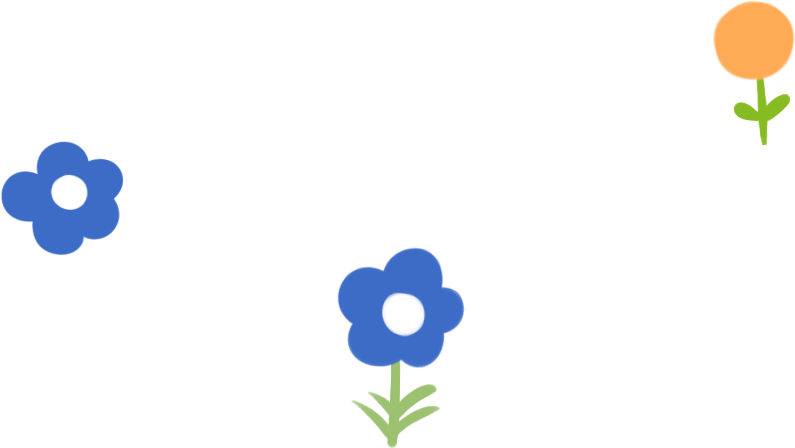 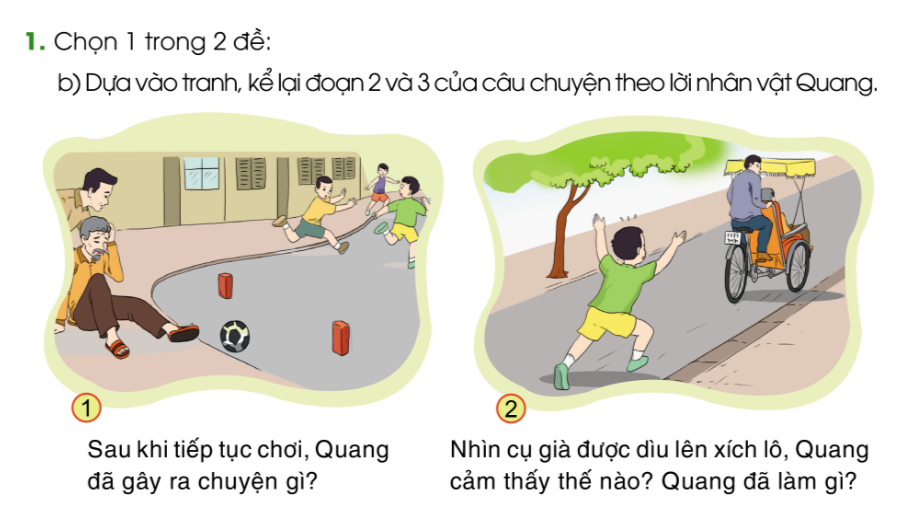 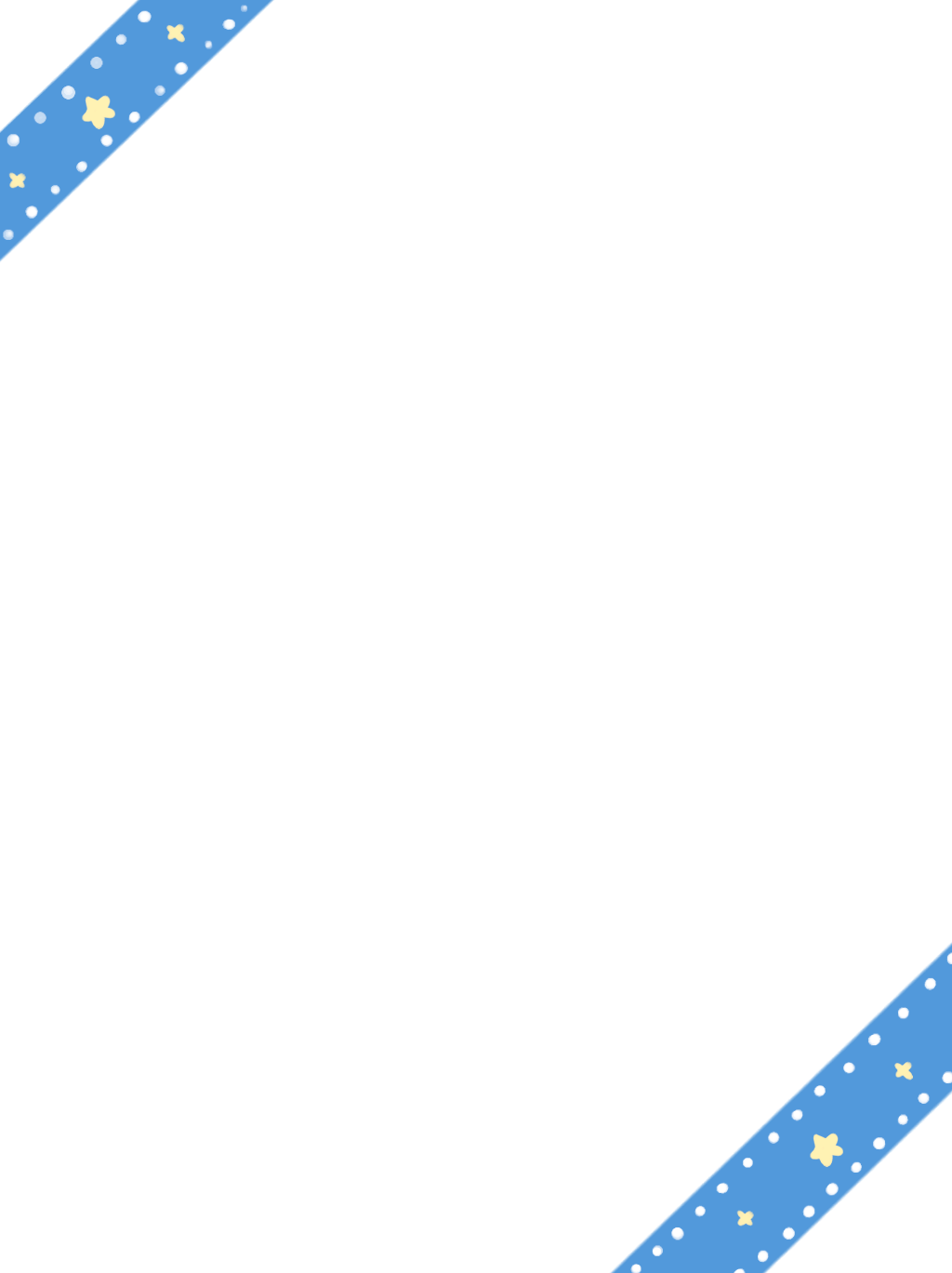 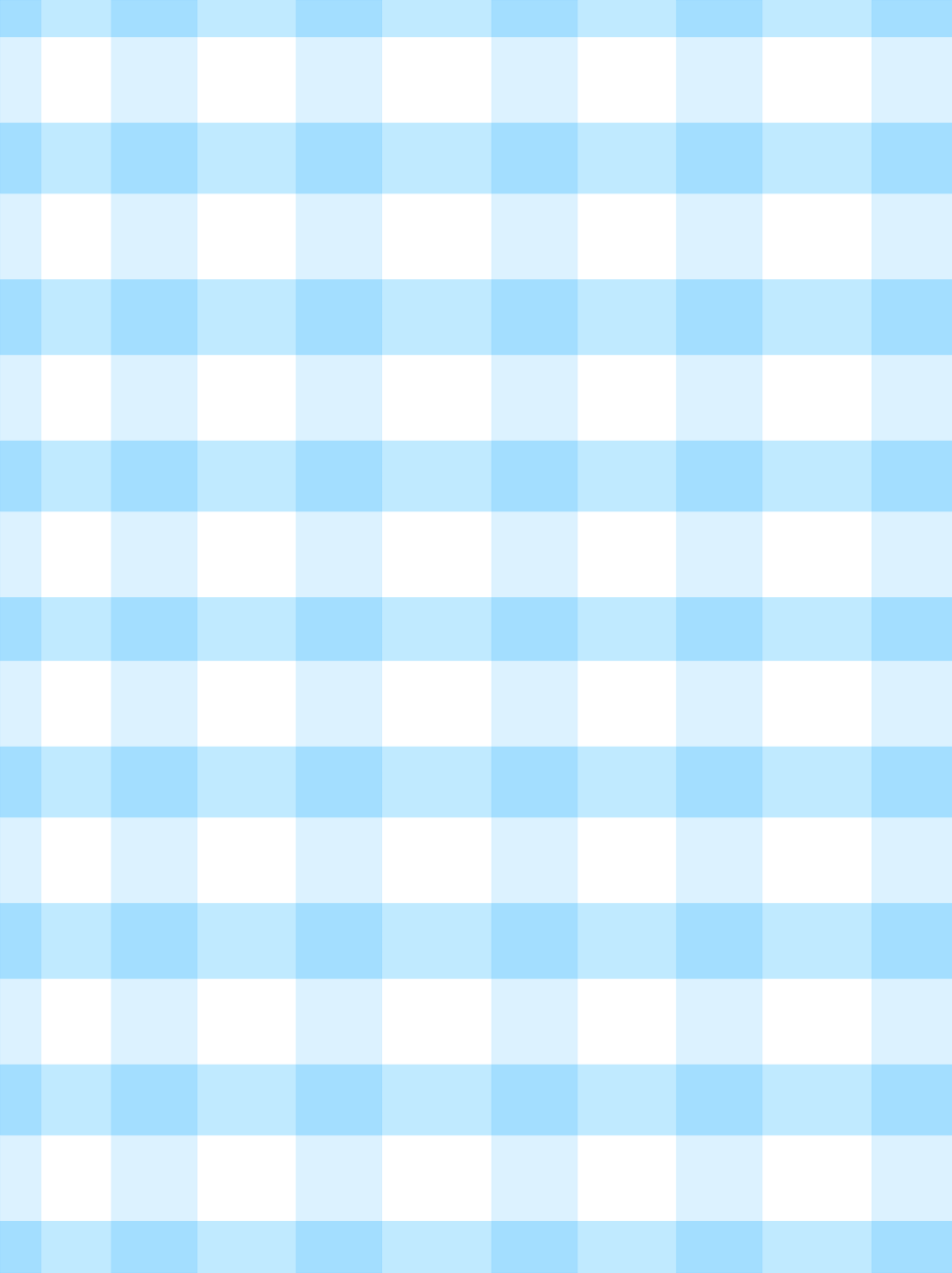 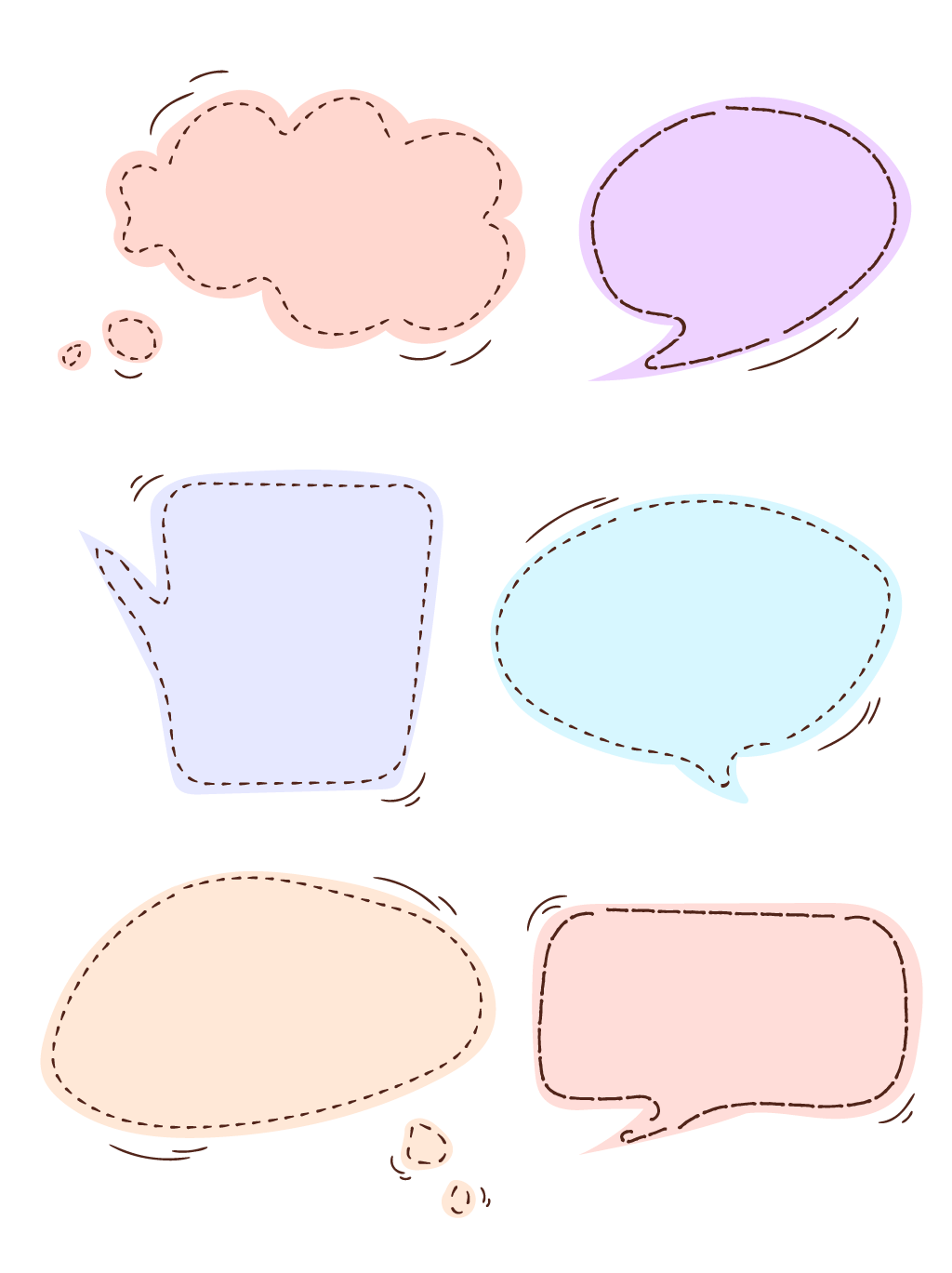 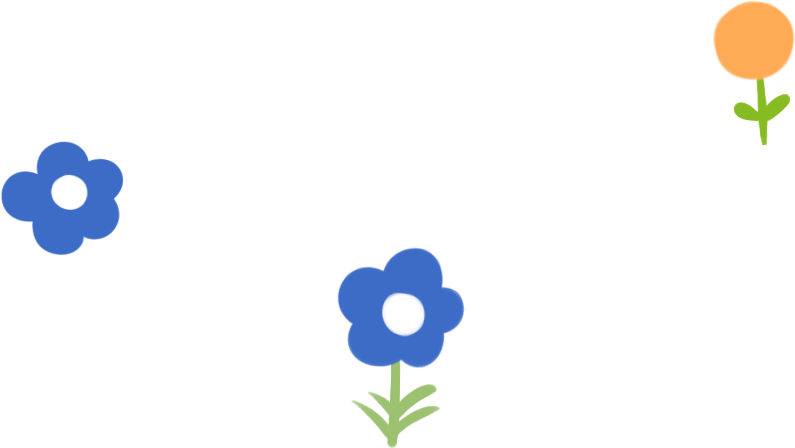 CHIA SẺ
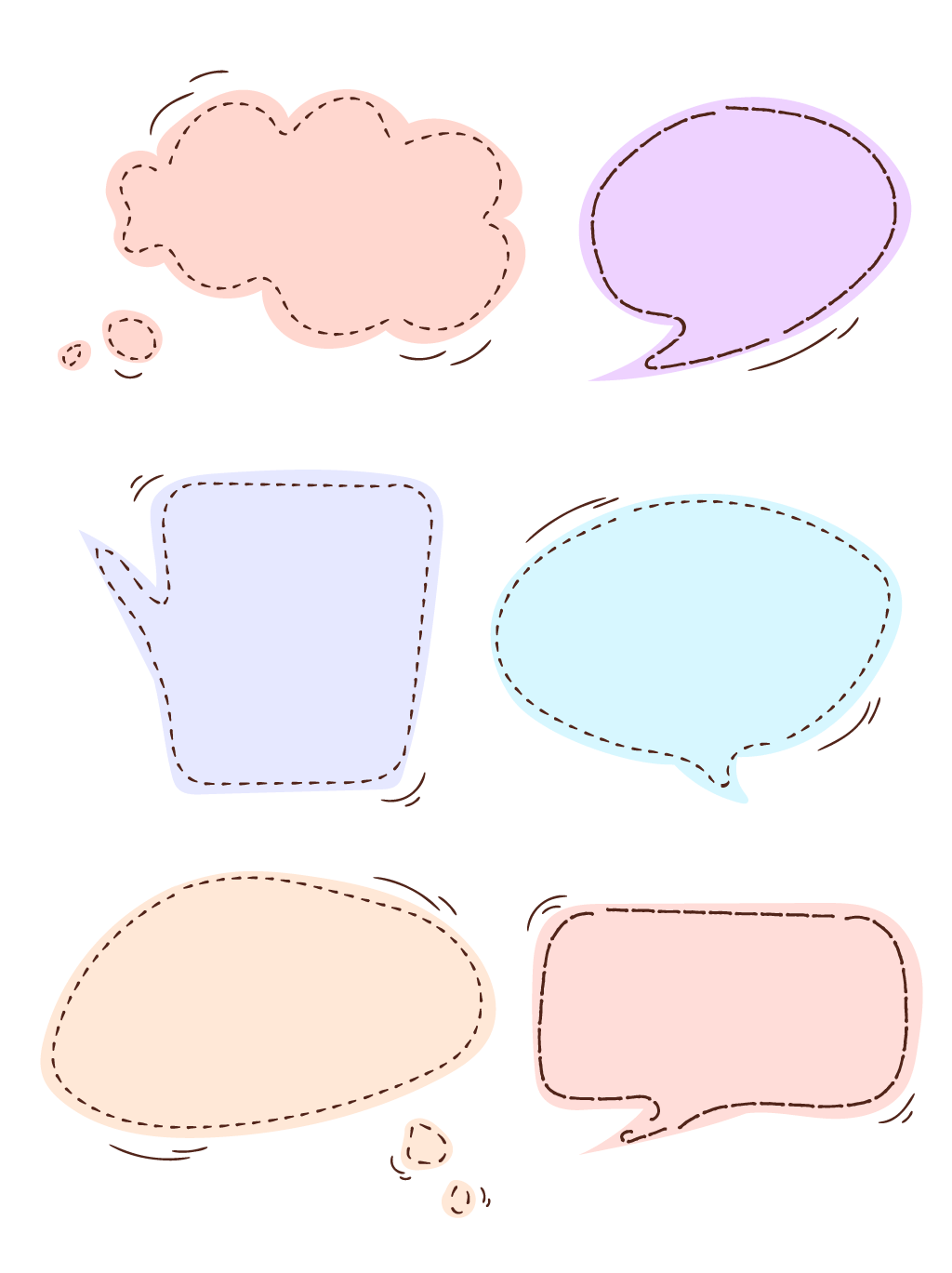 Trình bày
Nhận xét
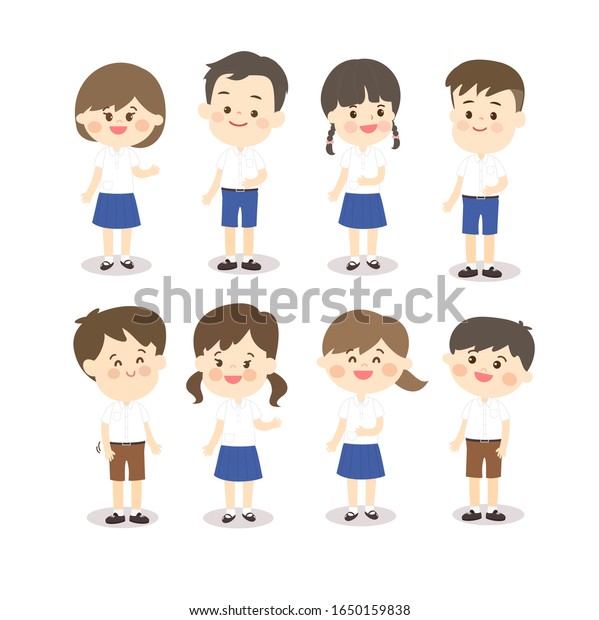 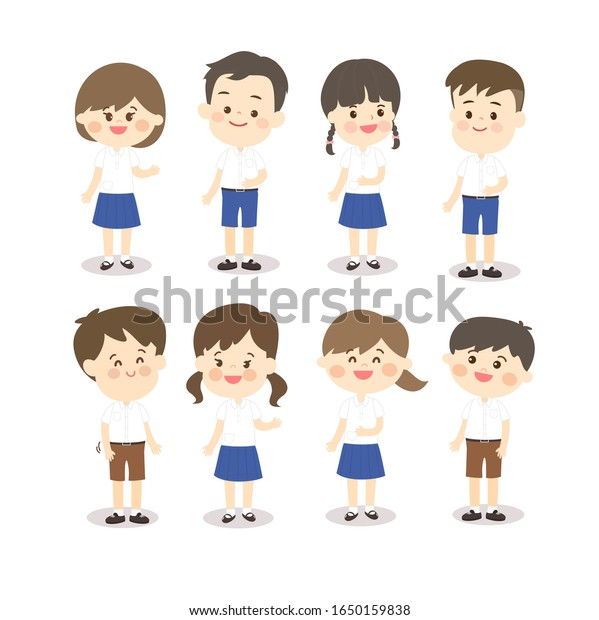 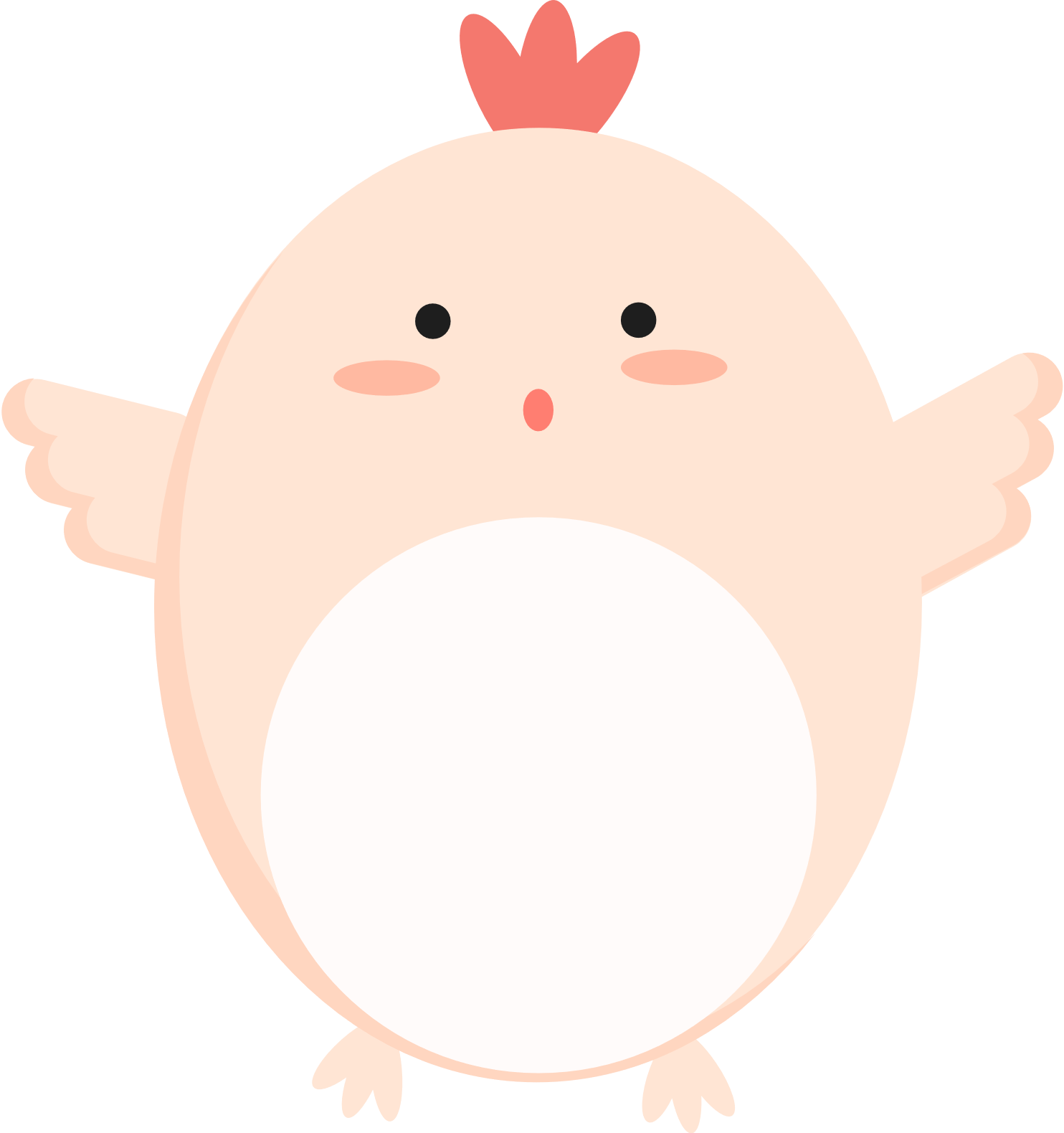 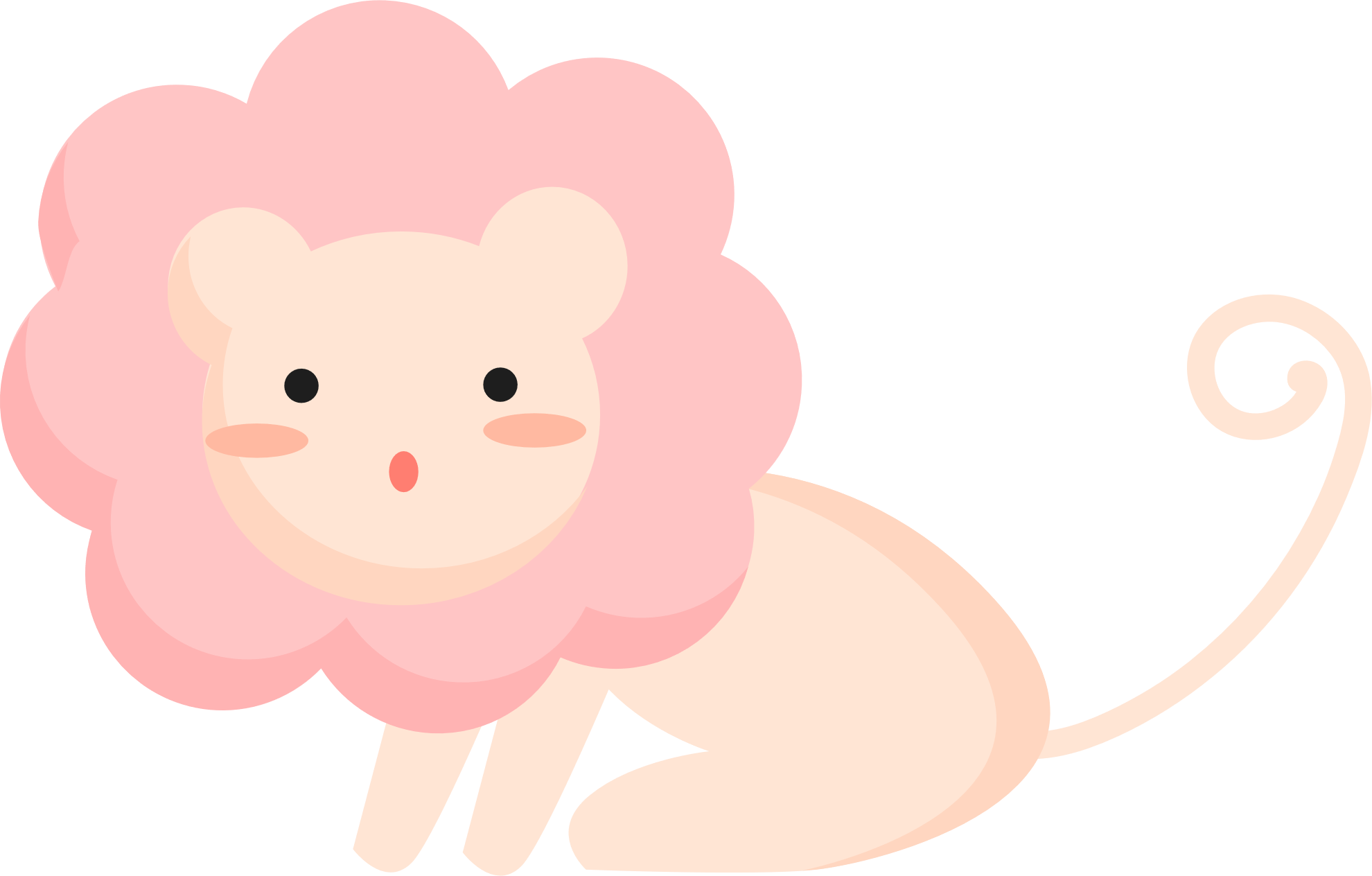 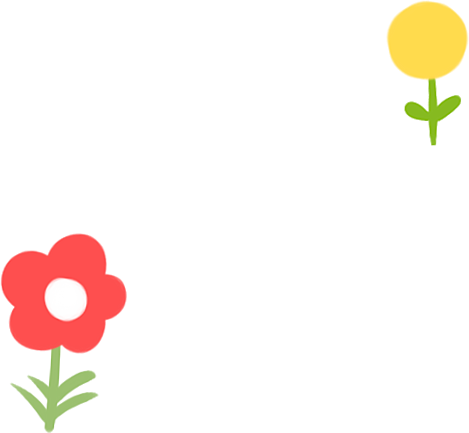 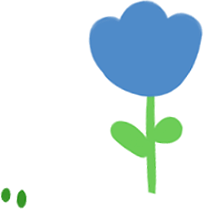 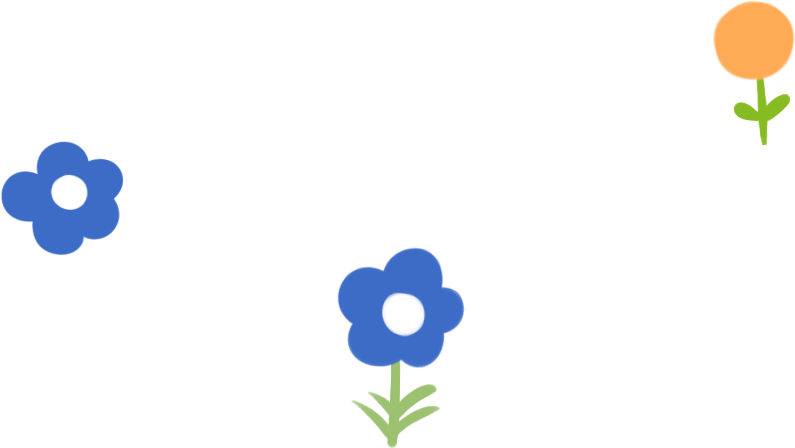 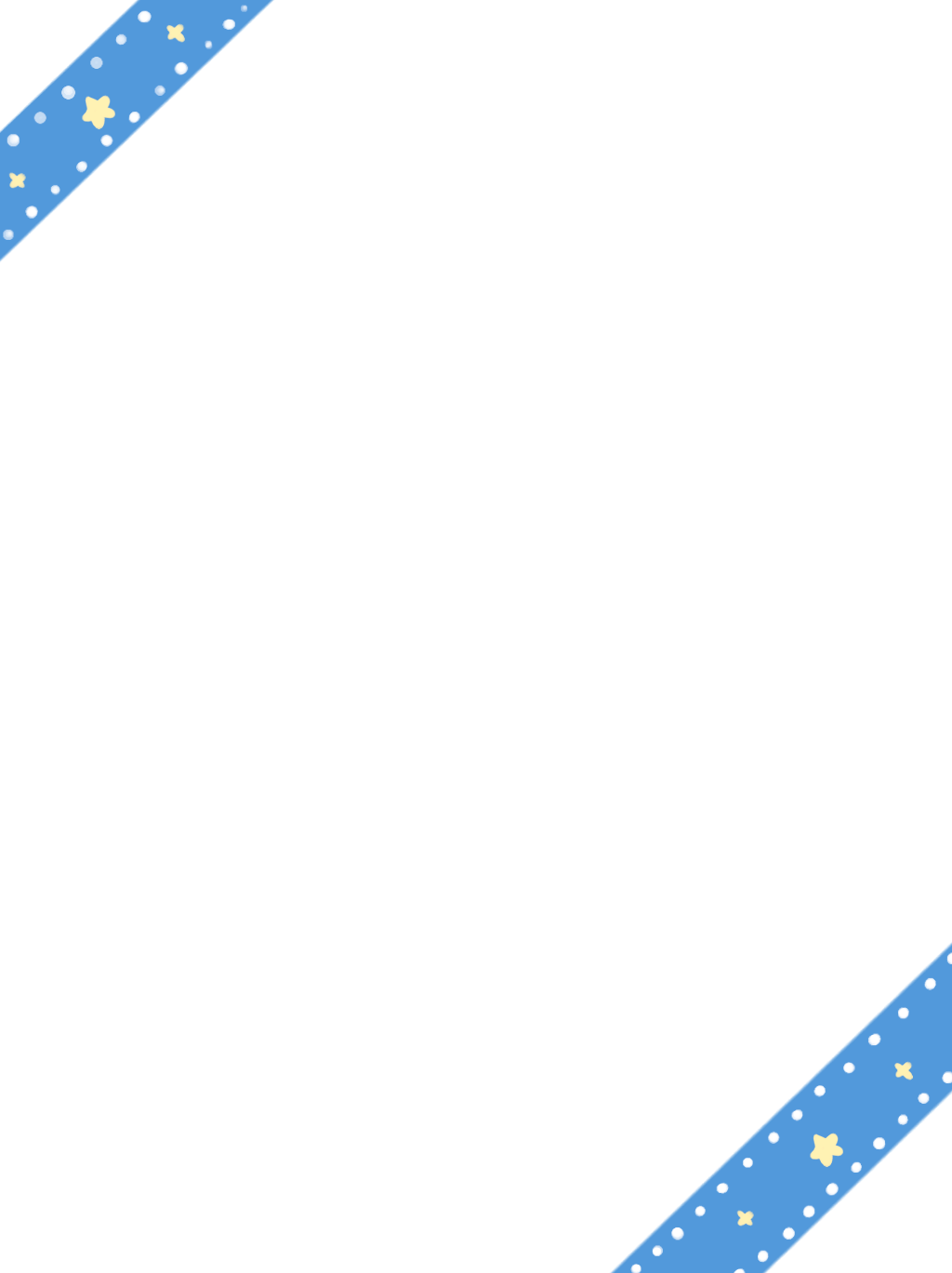 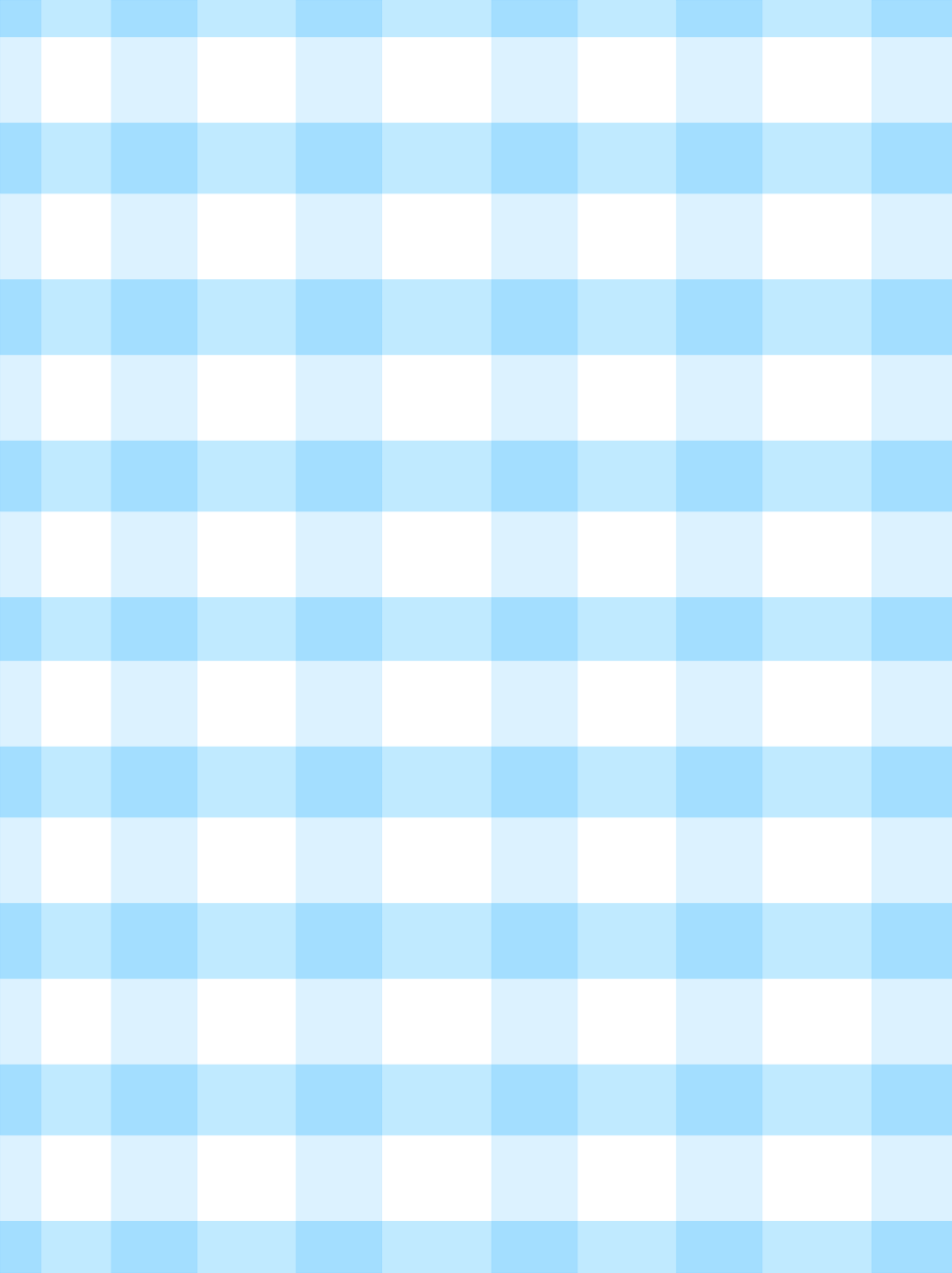 Thảo luận nhóm đôi
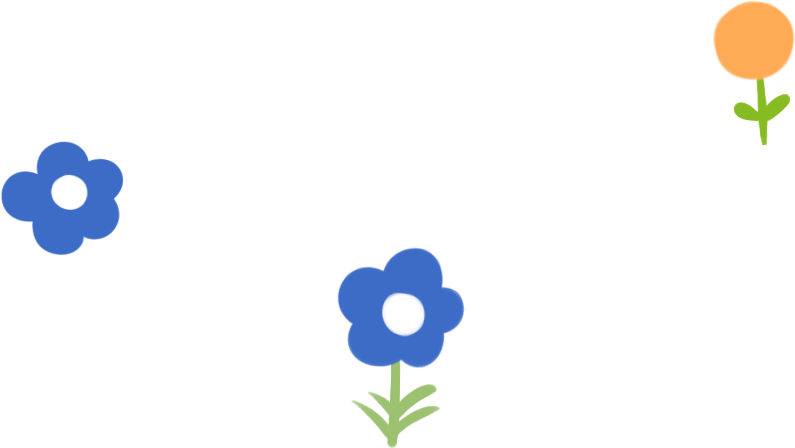 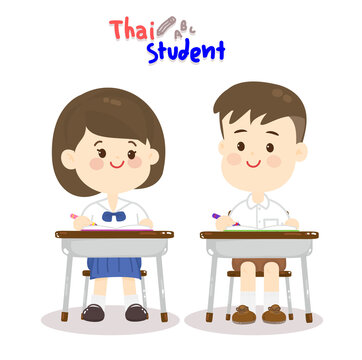 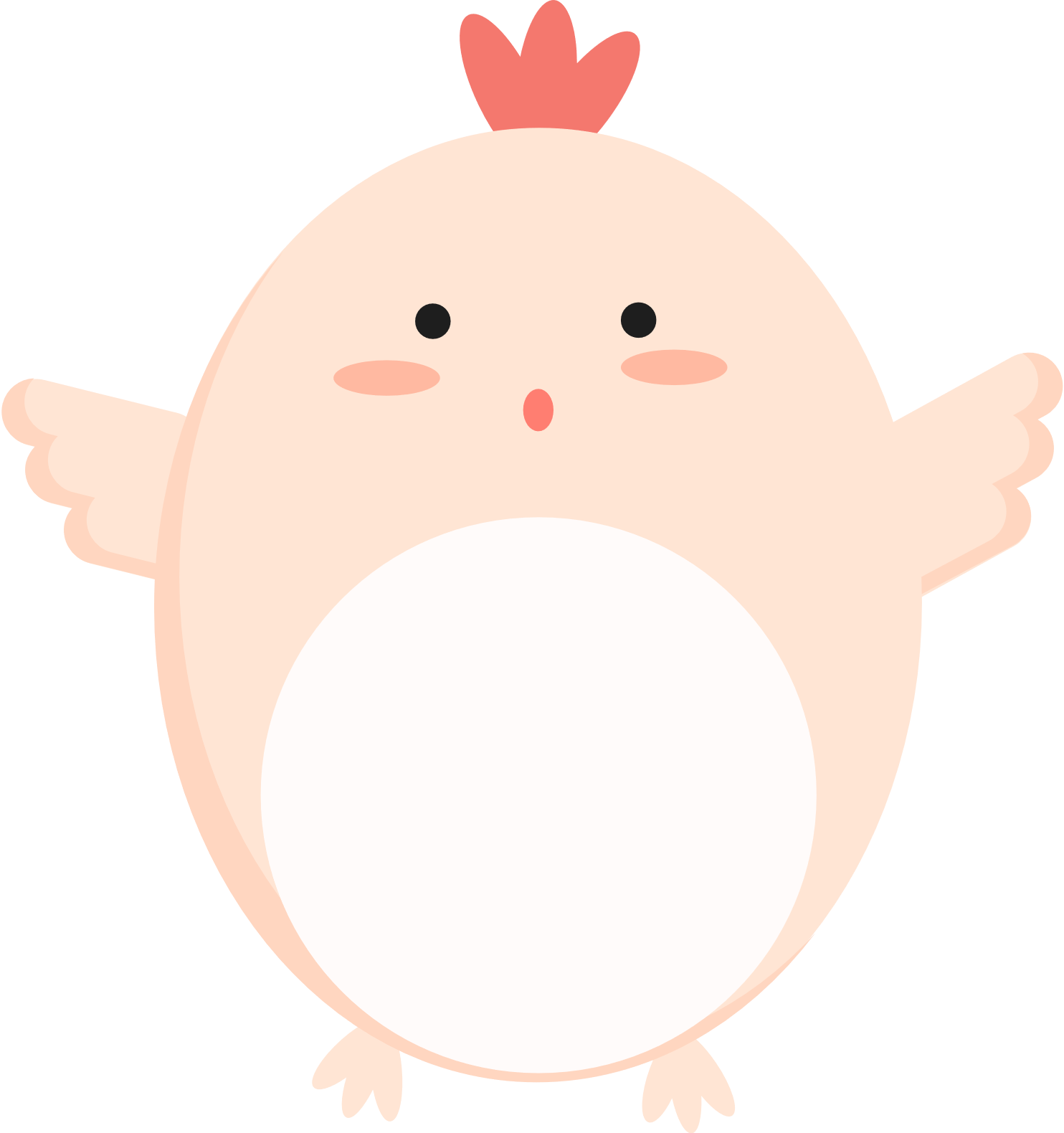 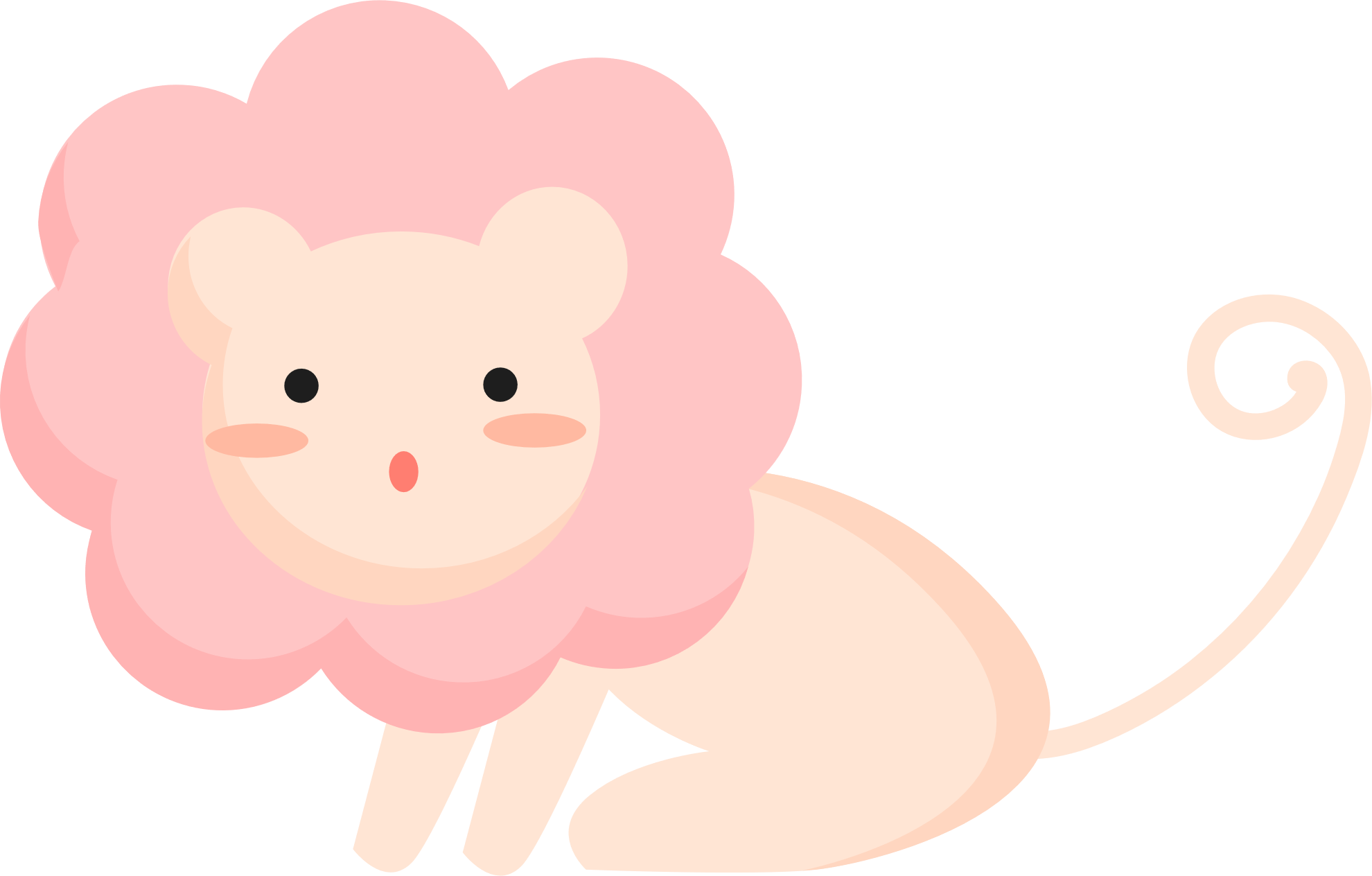 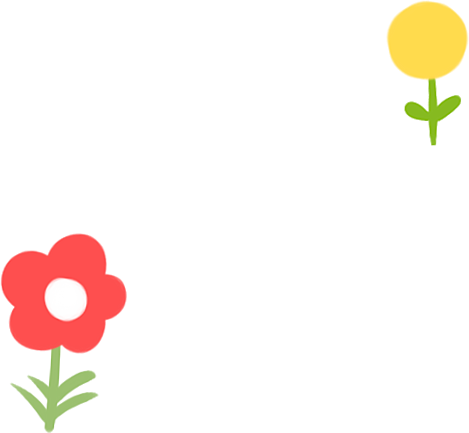 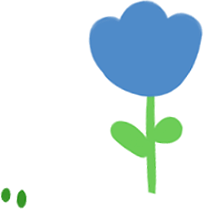 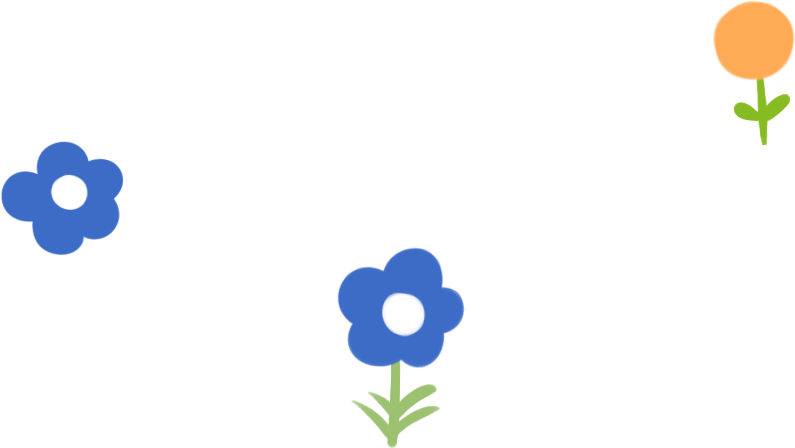 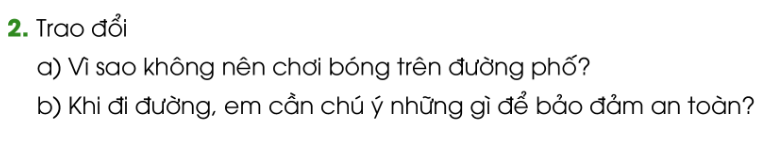 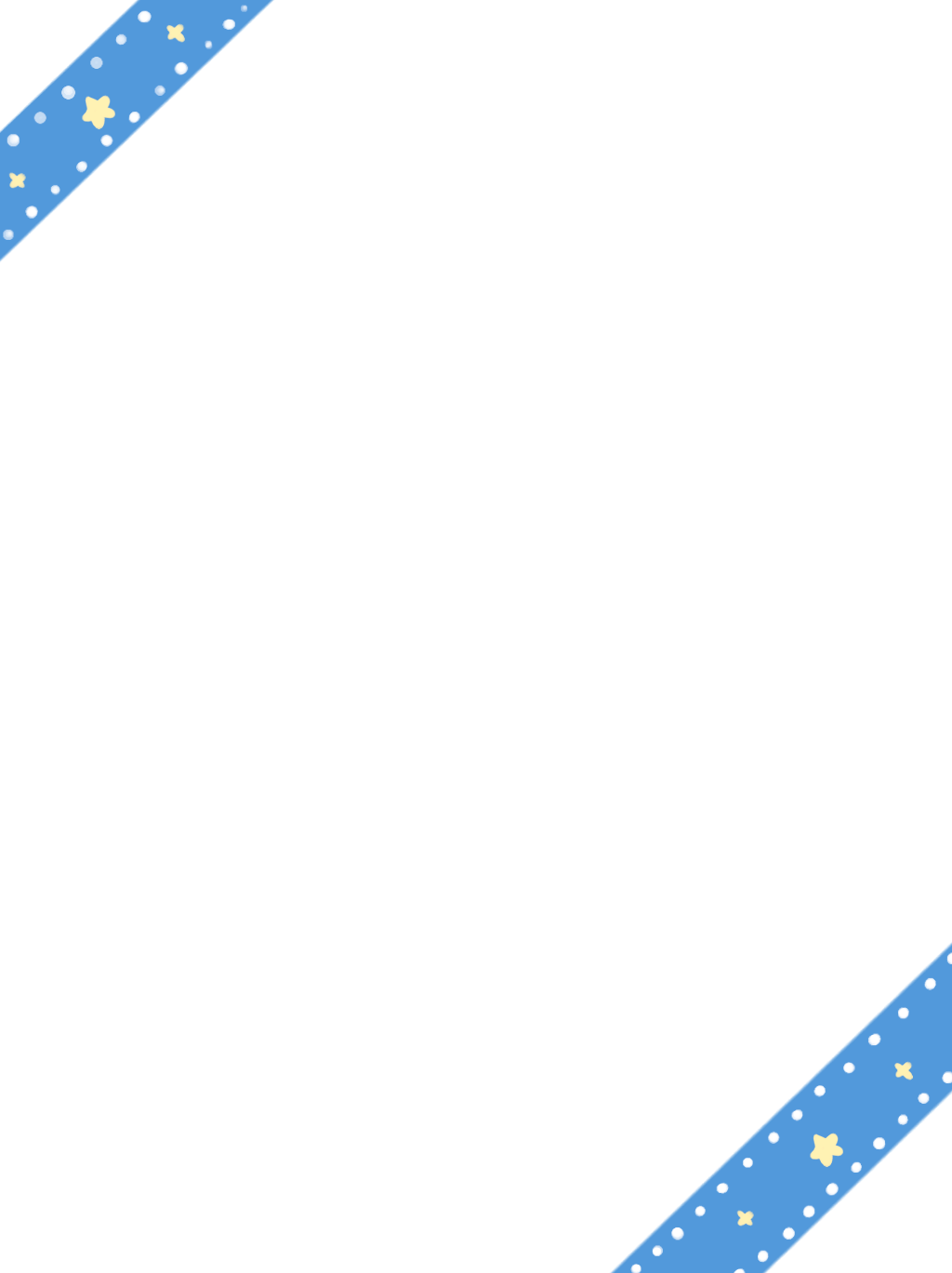 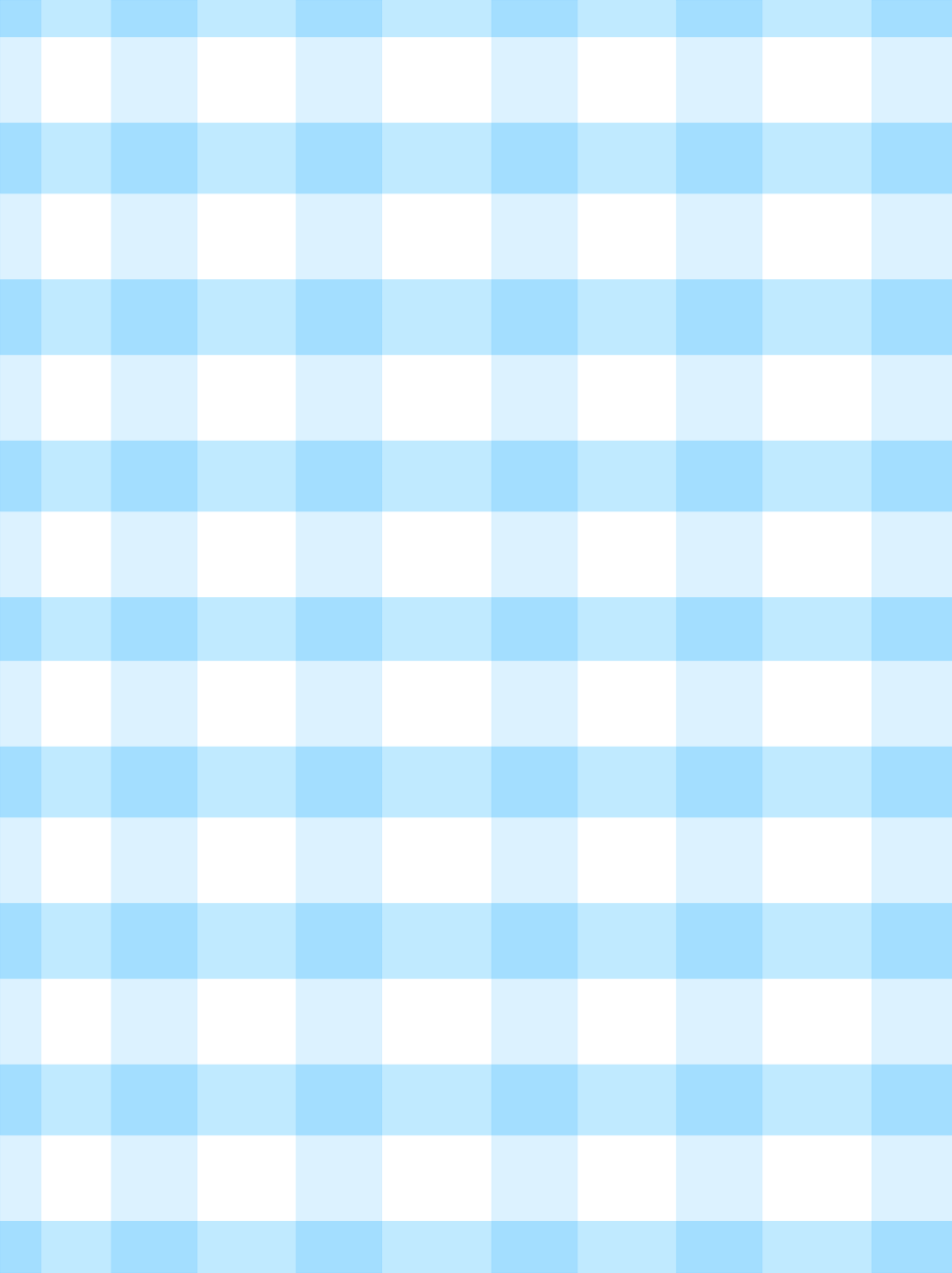 CHIA SẺ
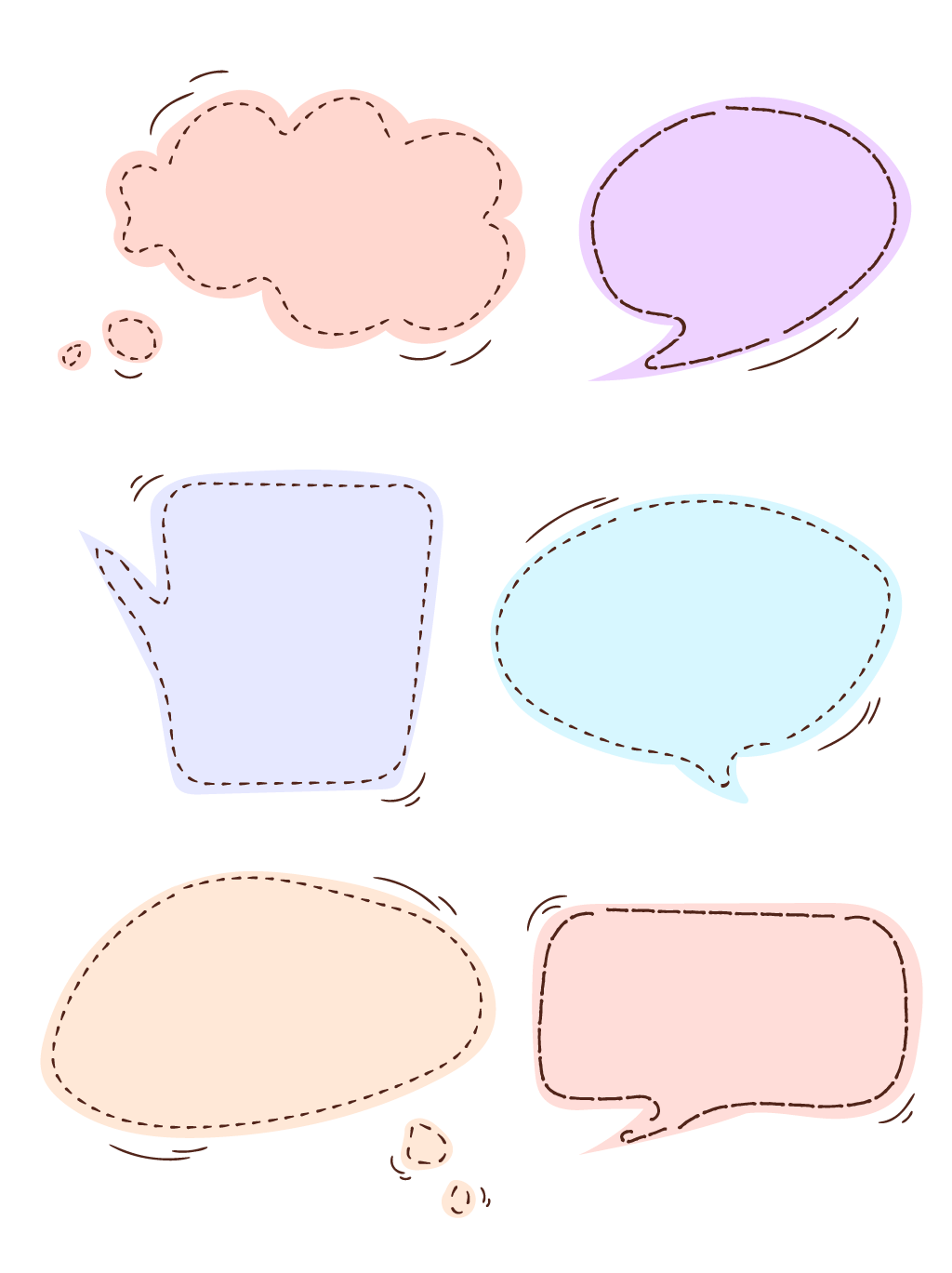 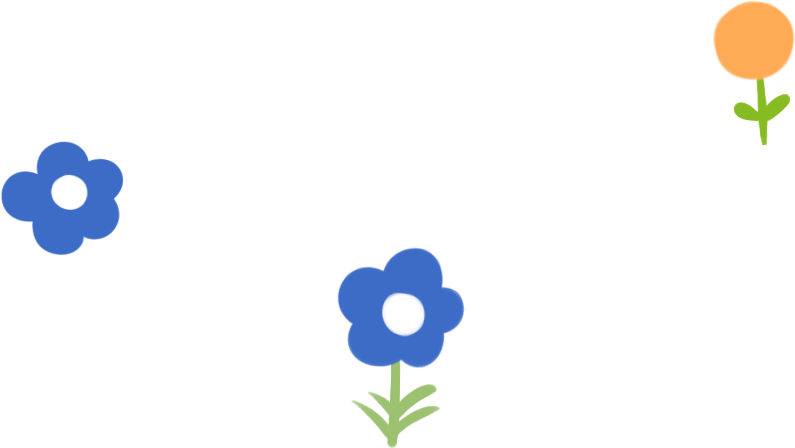 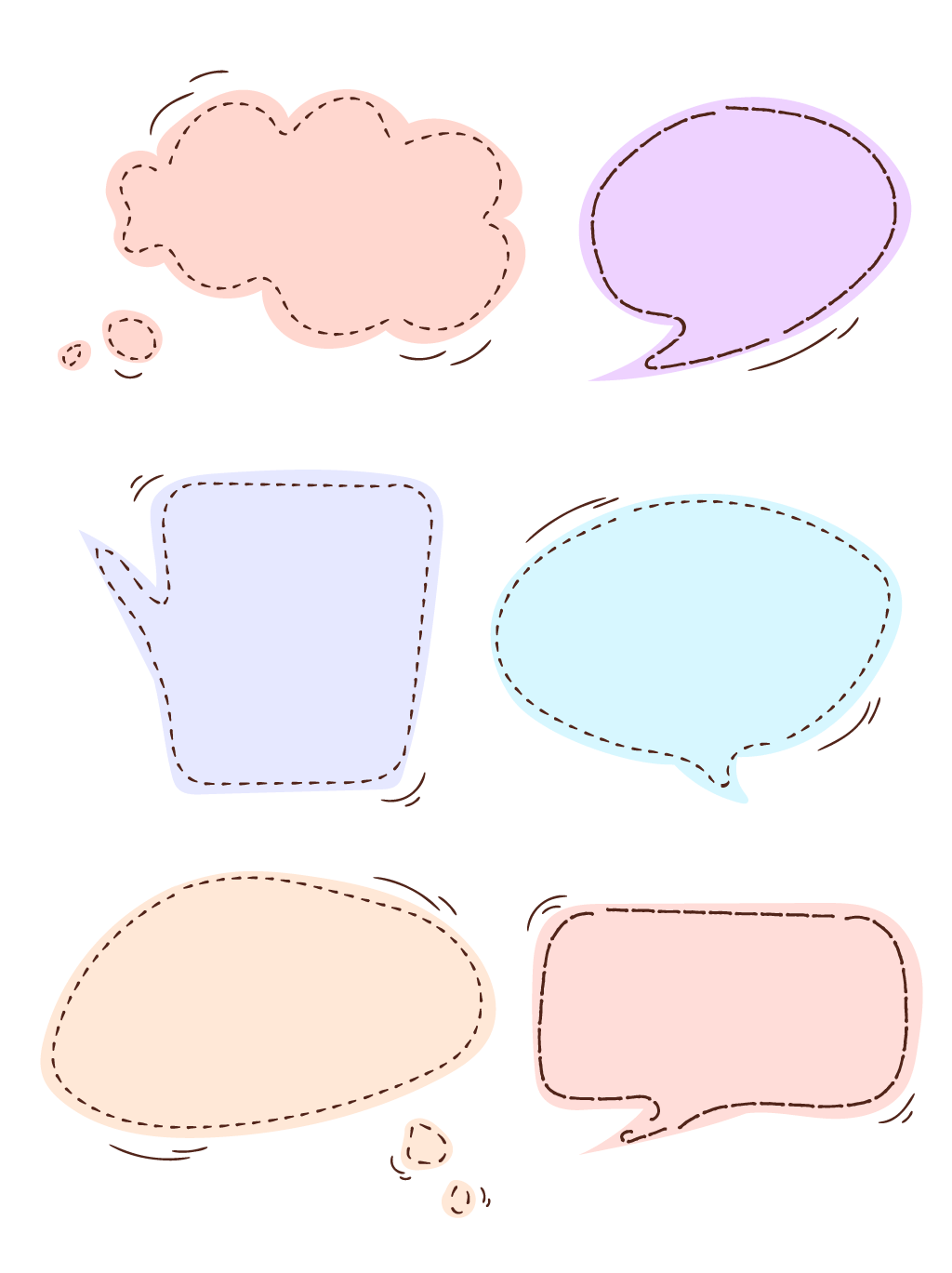 Trình bày
Nhận xét
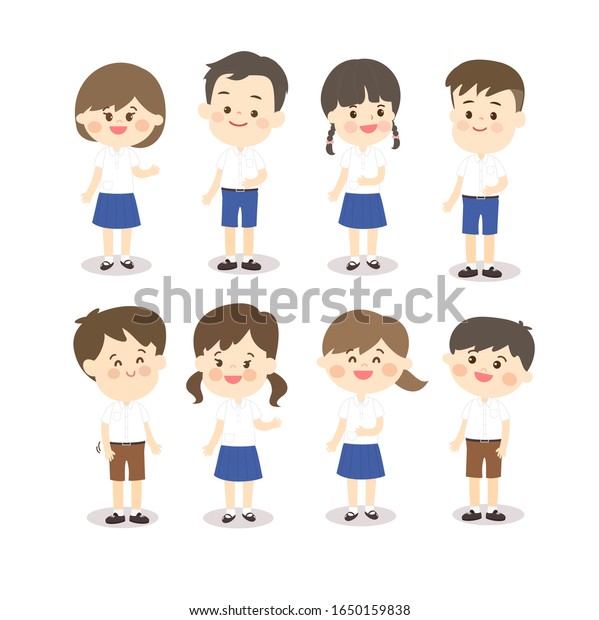 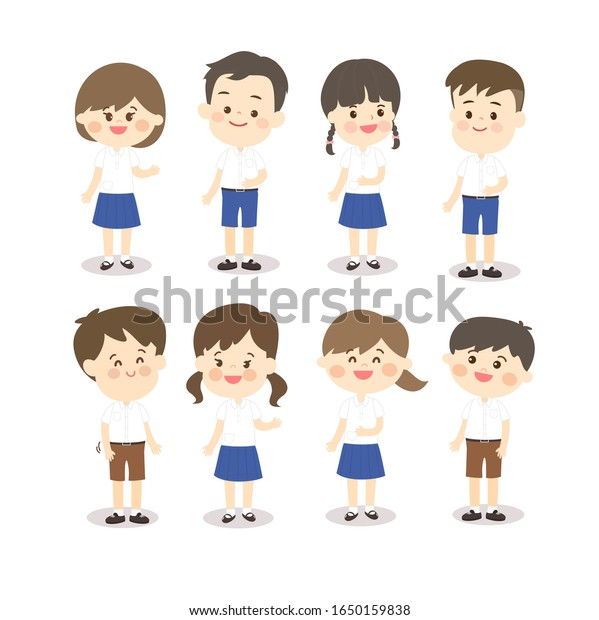 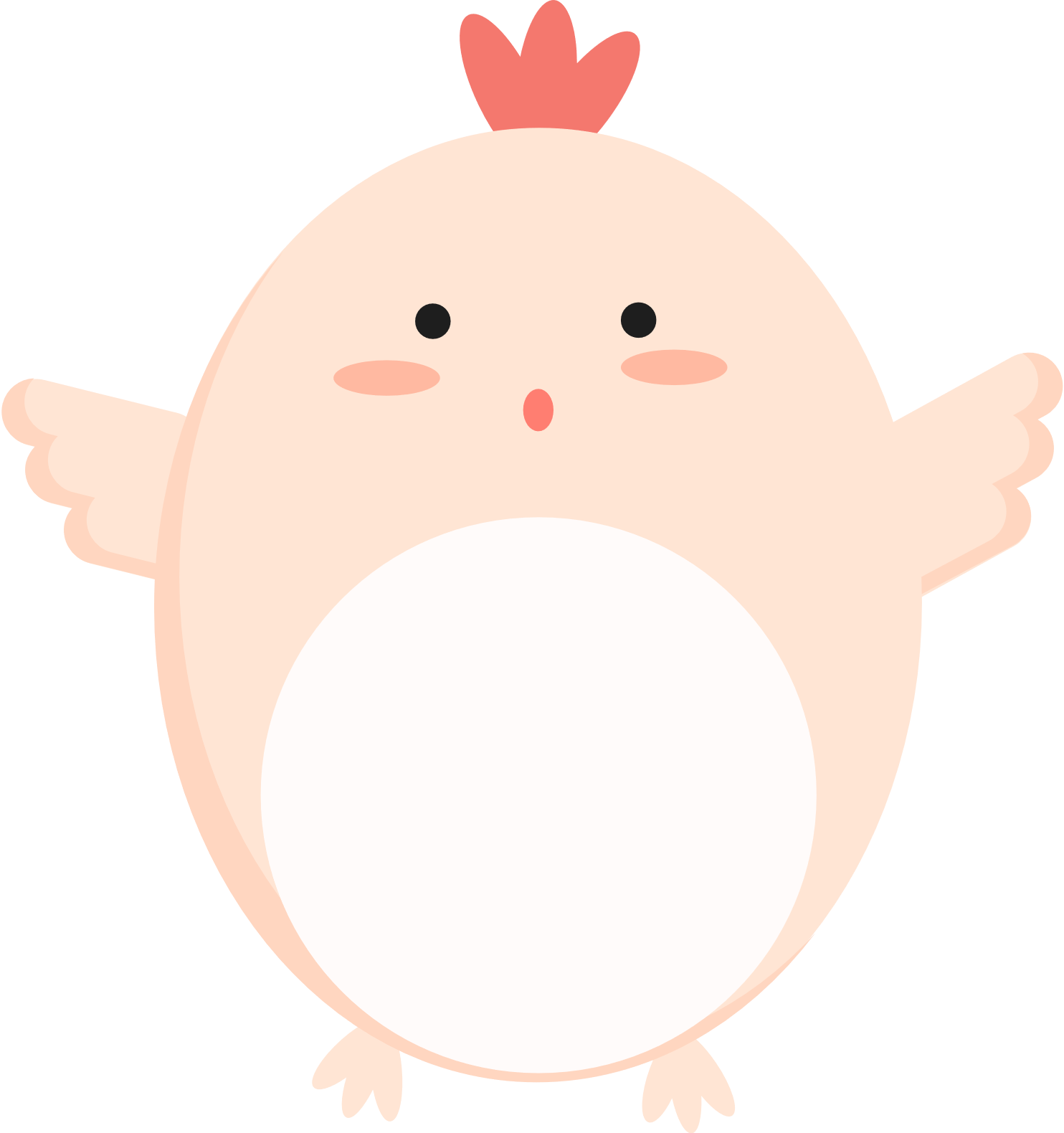 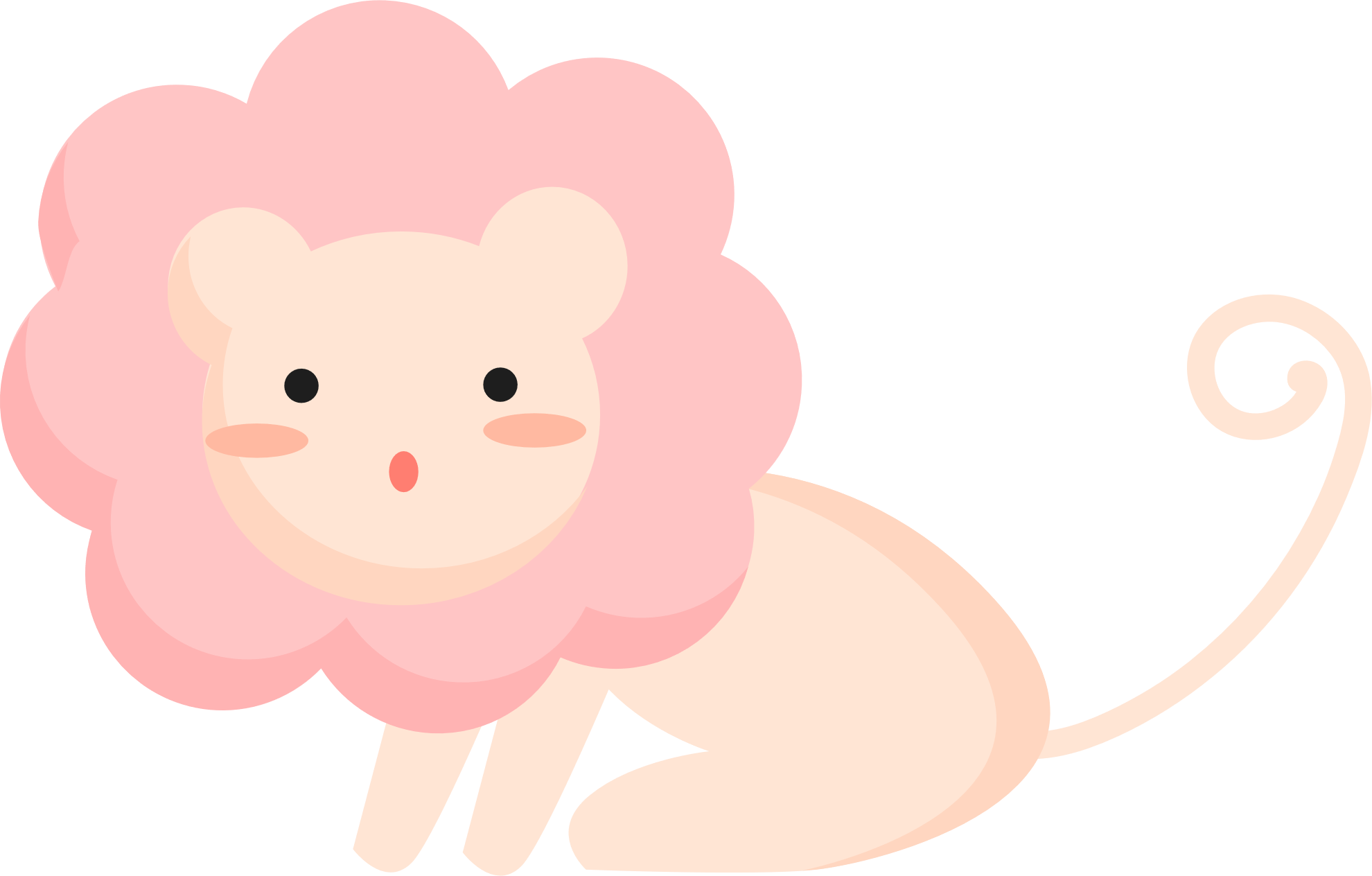 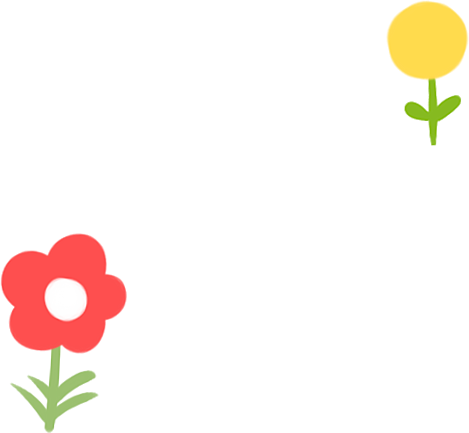 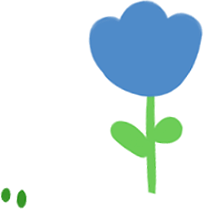 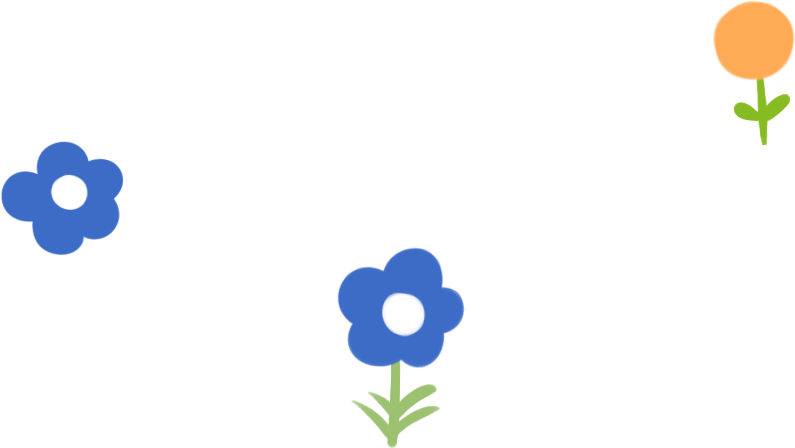 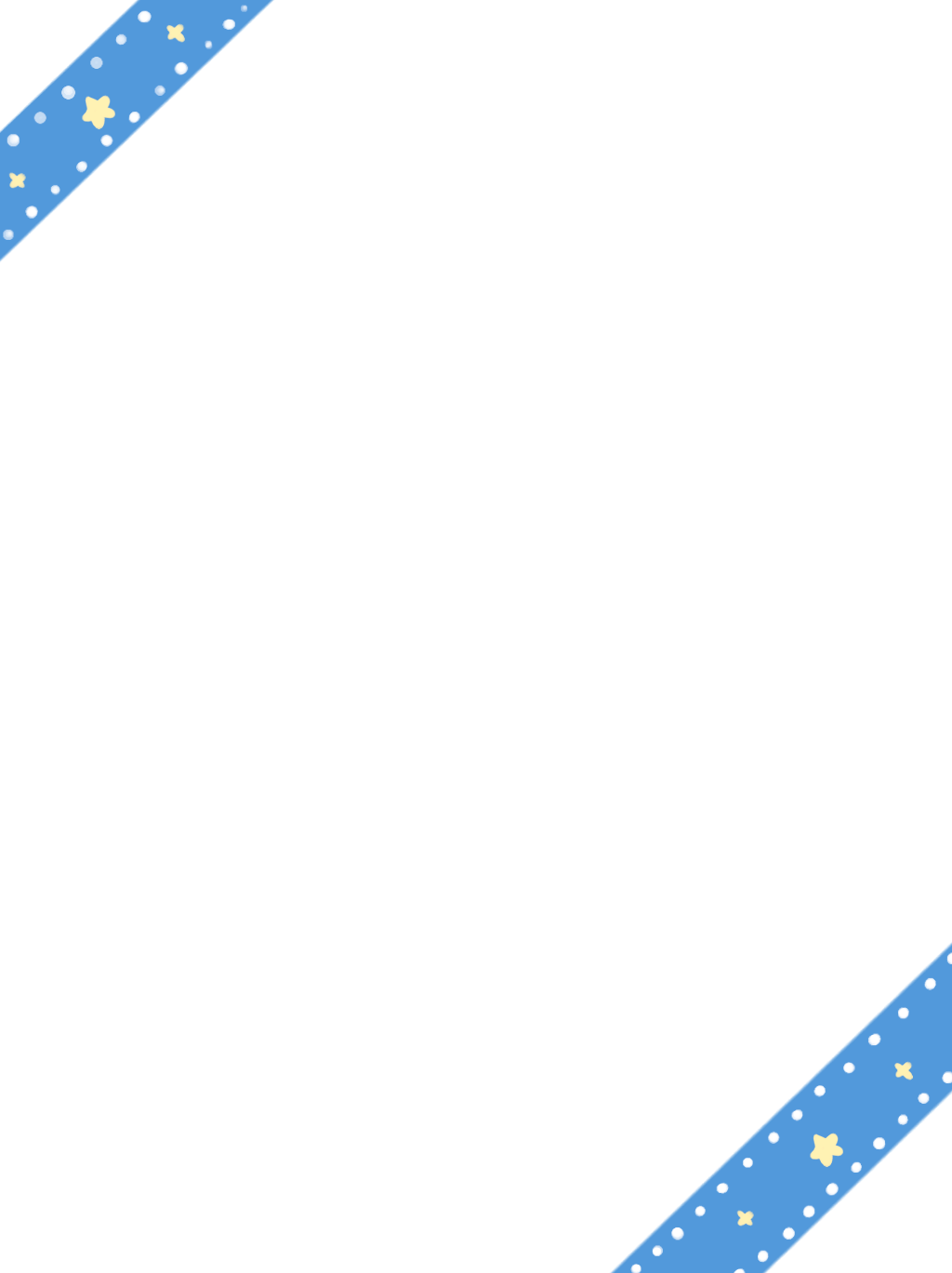 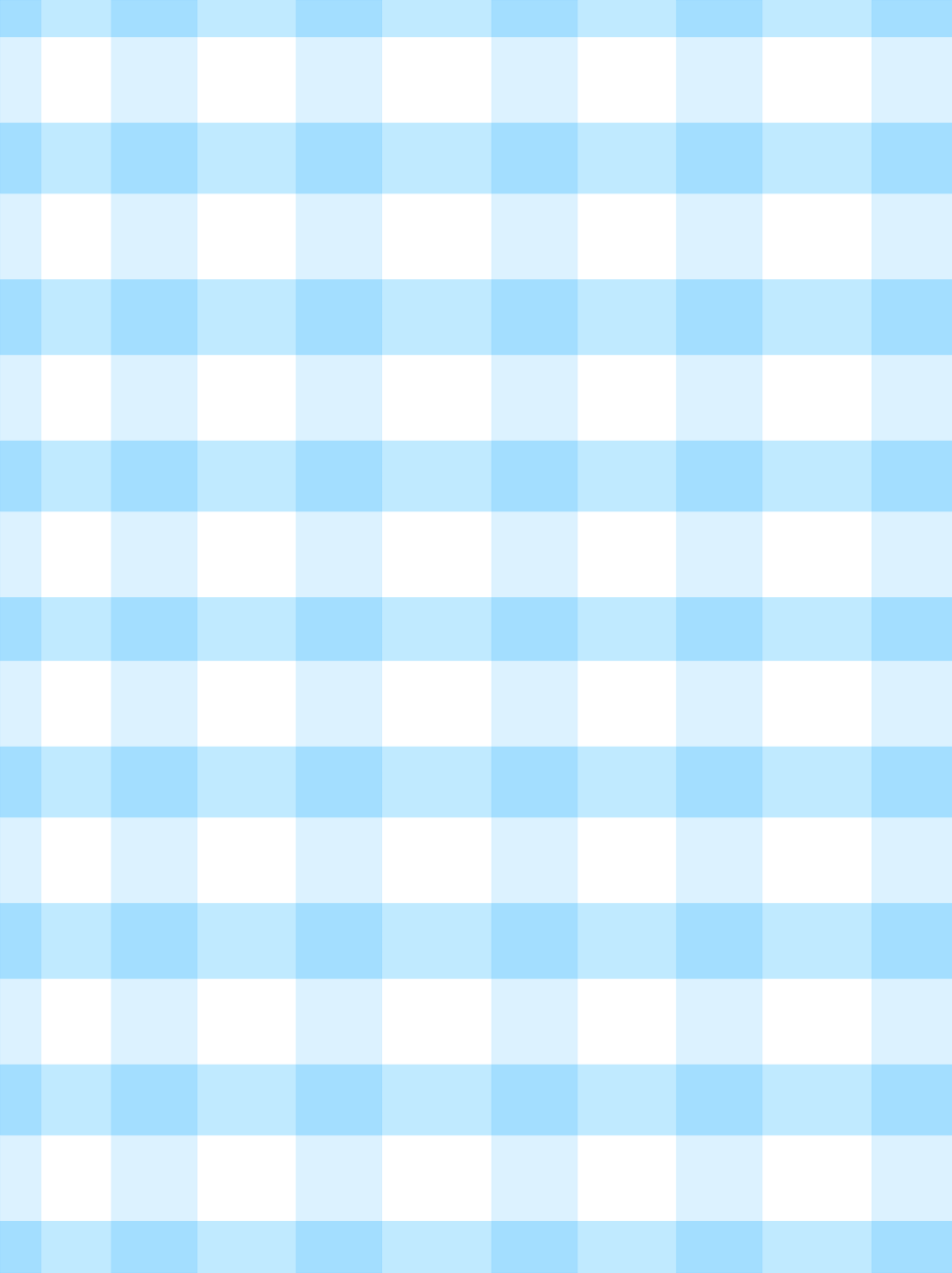 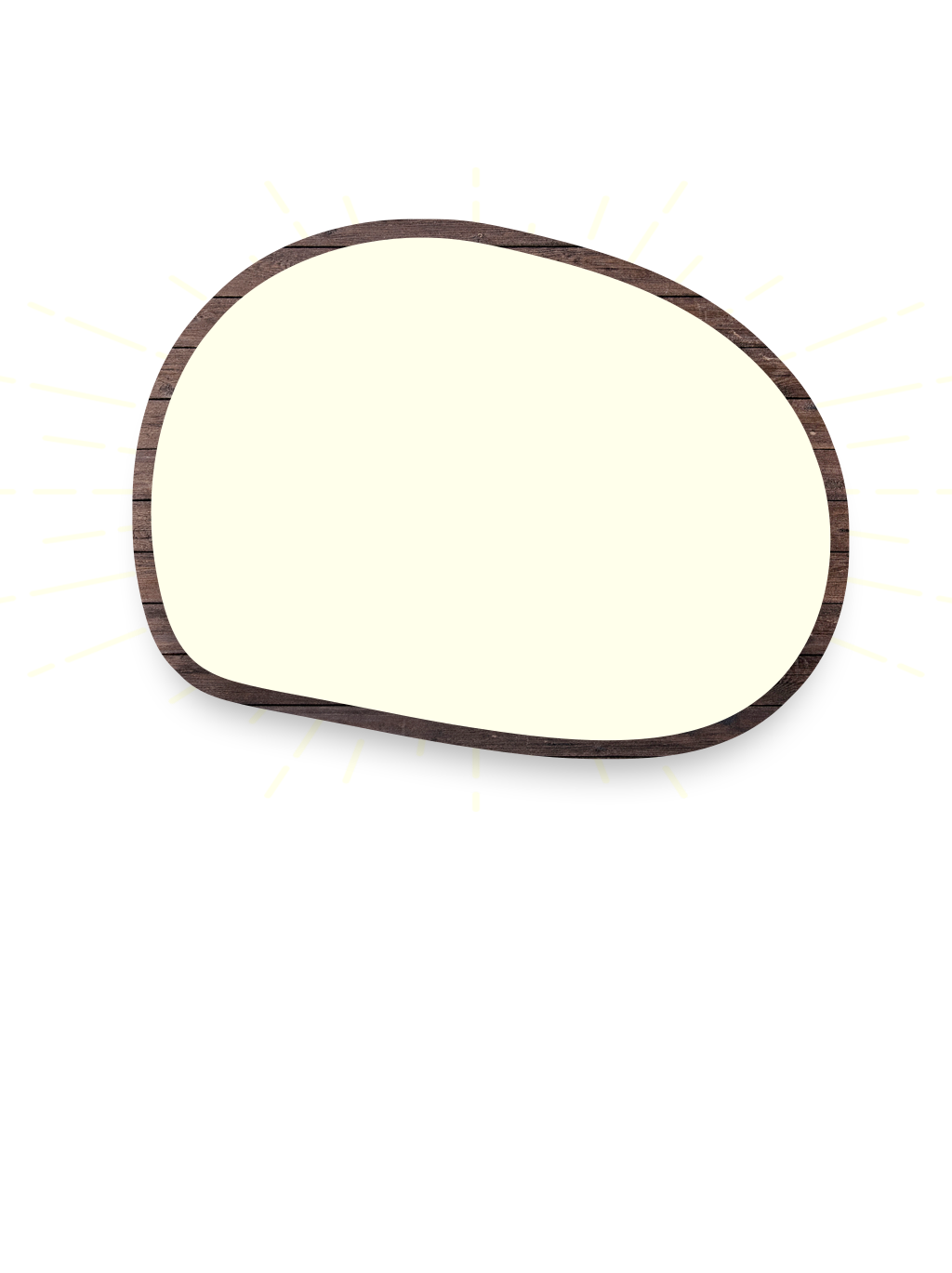 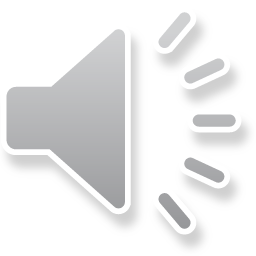 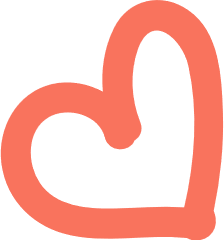 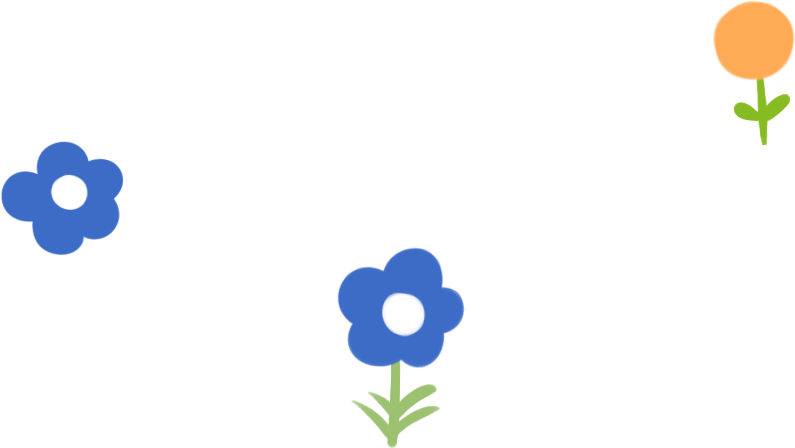 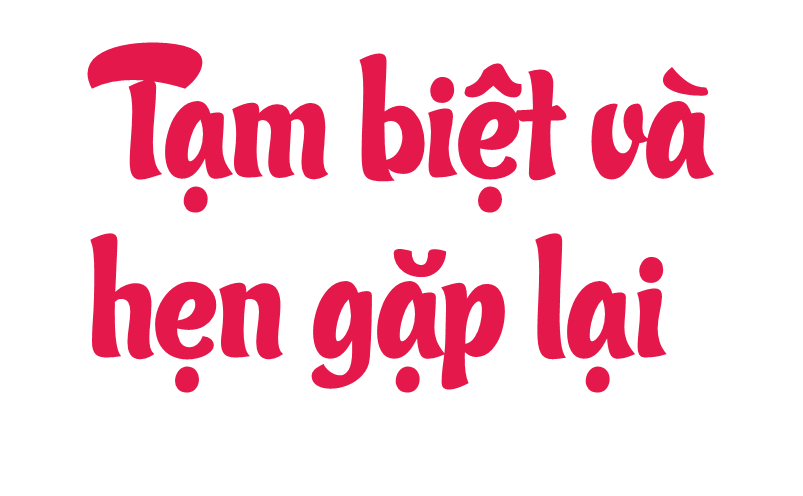 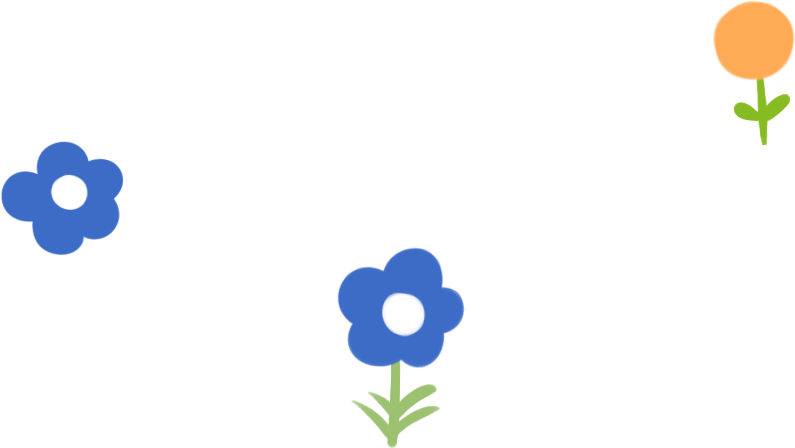 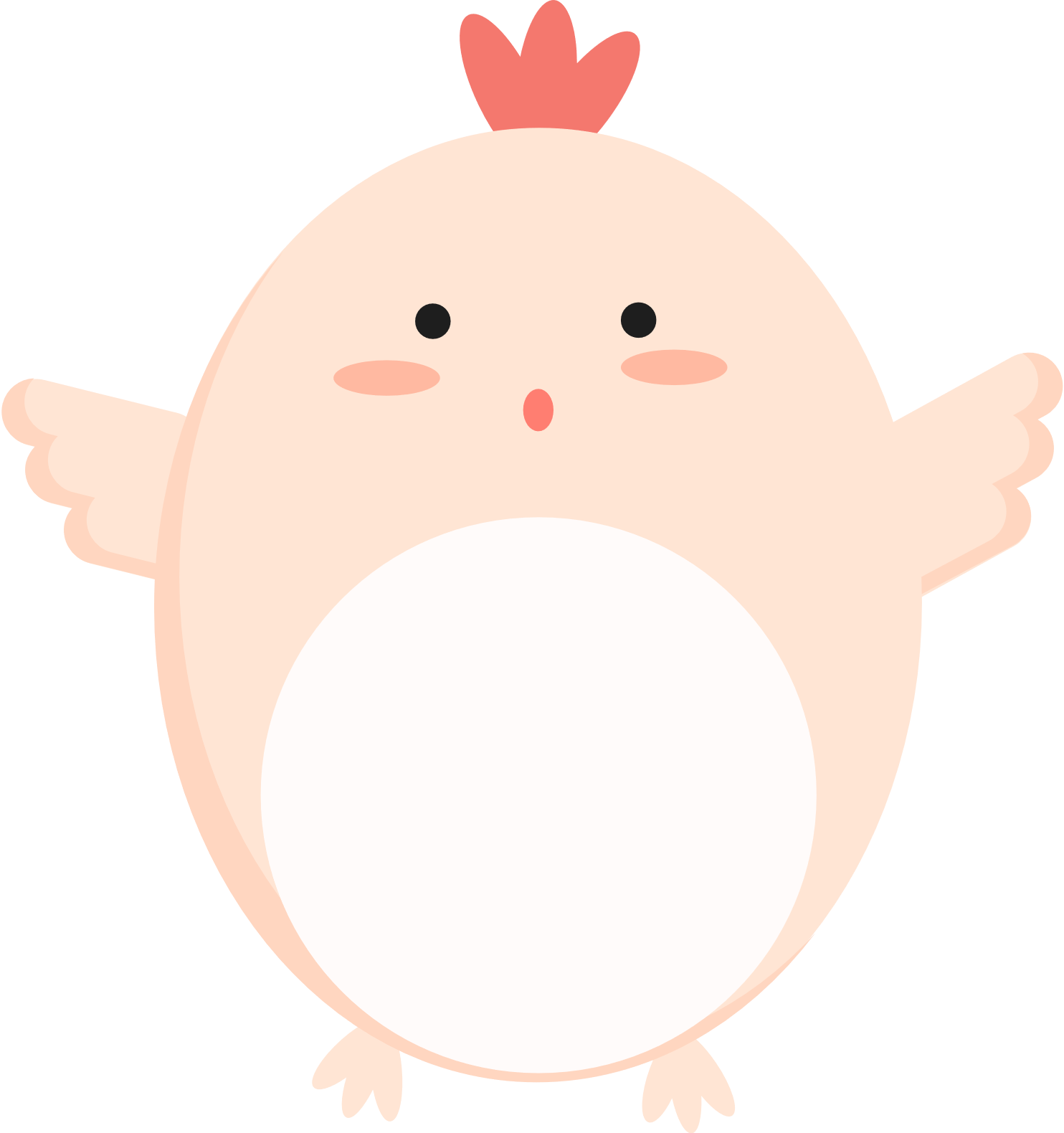 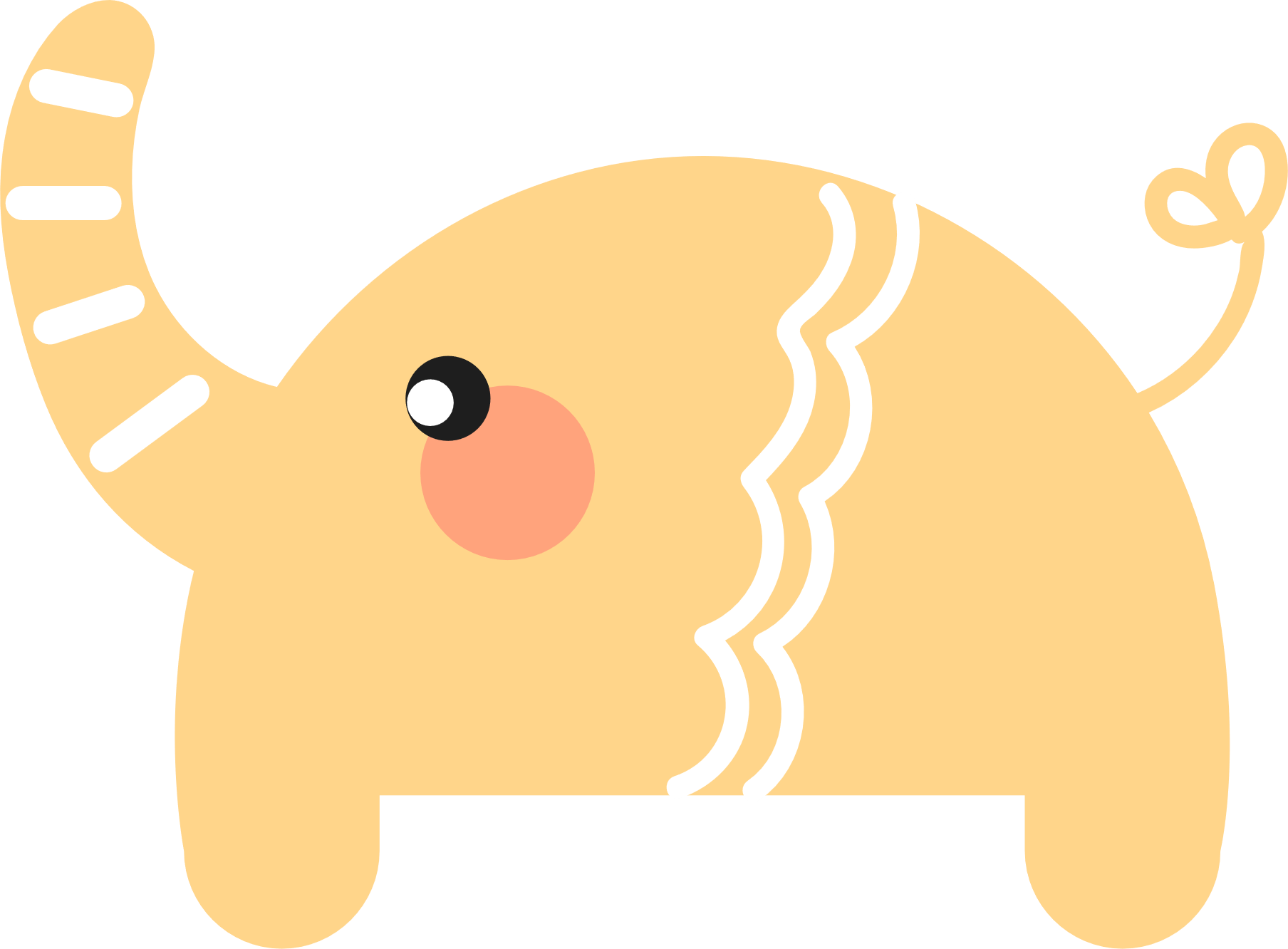 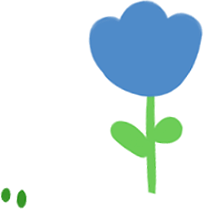 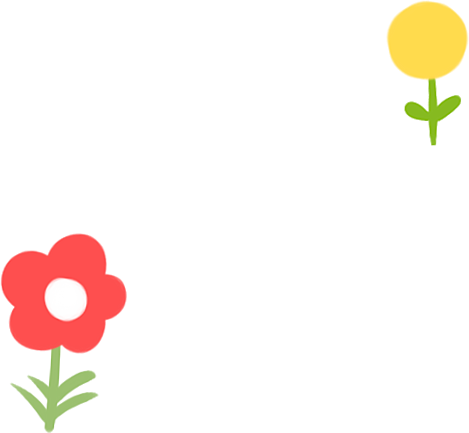 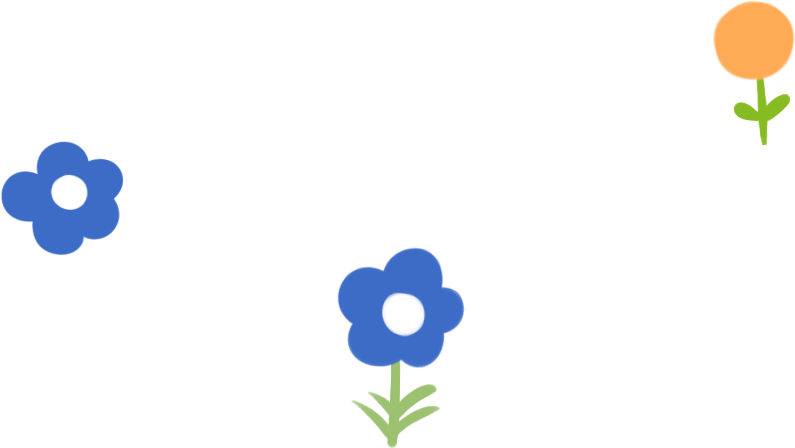